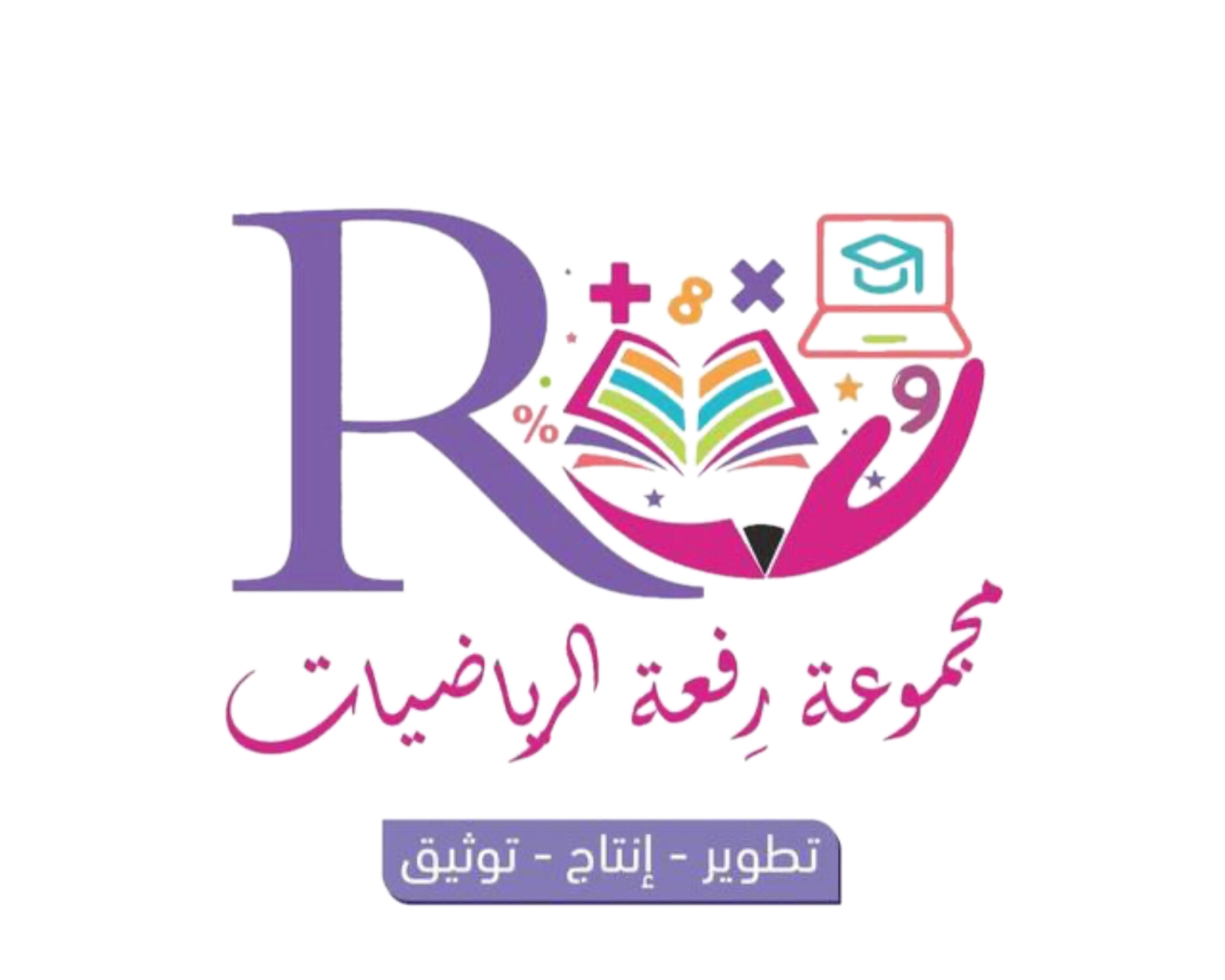 ٥-٣
المضلعات والزوايا
الفصل الدراسي الثاني
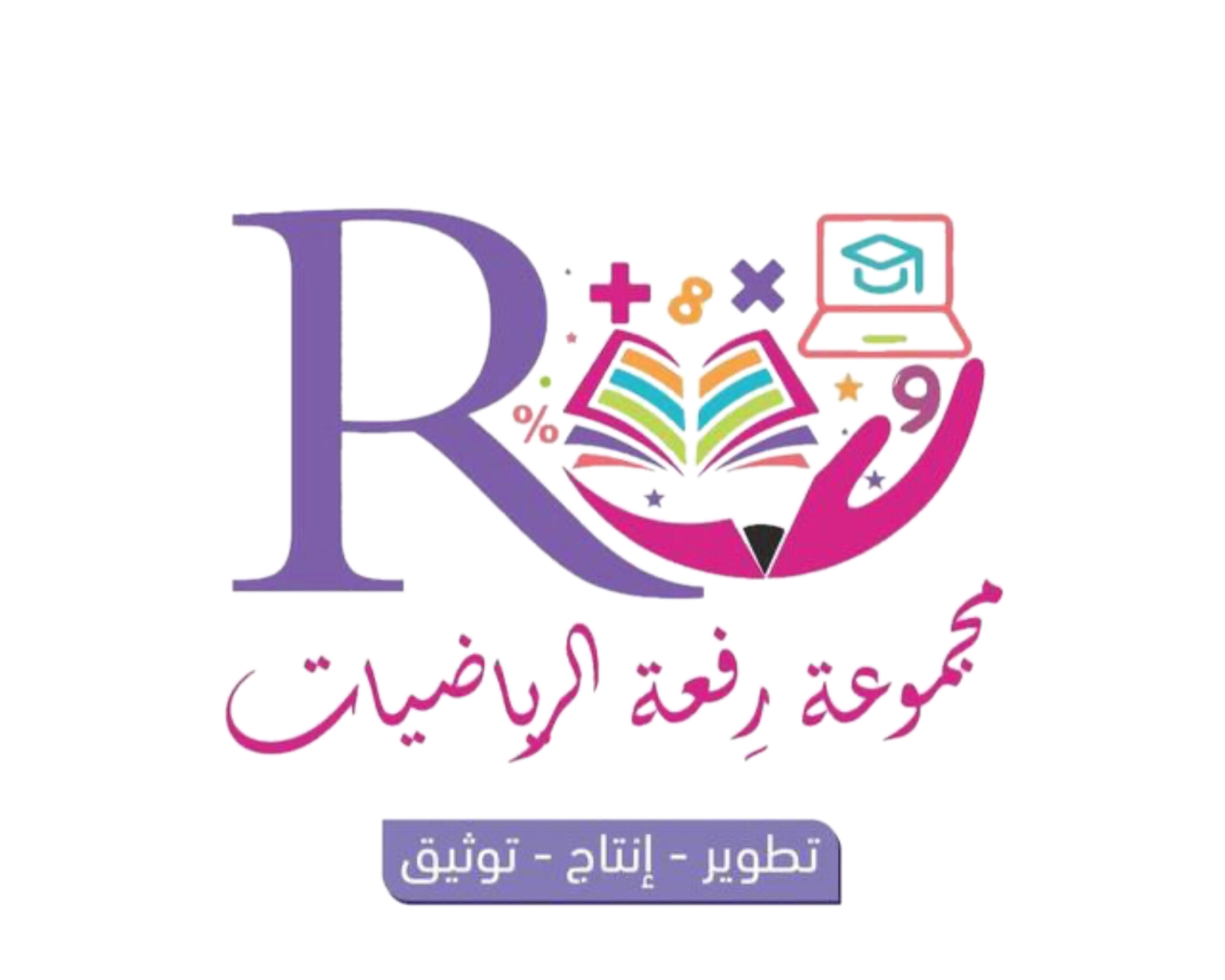 الحضور والغياب
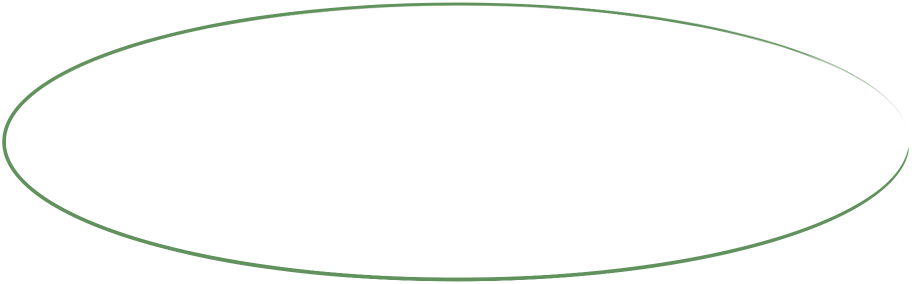 الفصل الدراسي الثاني
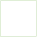 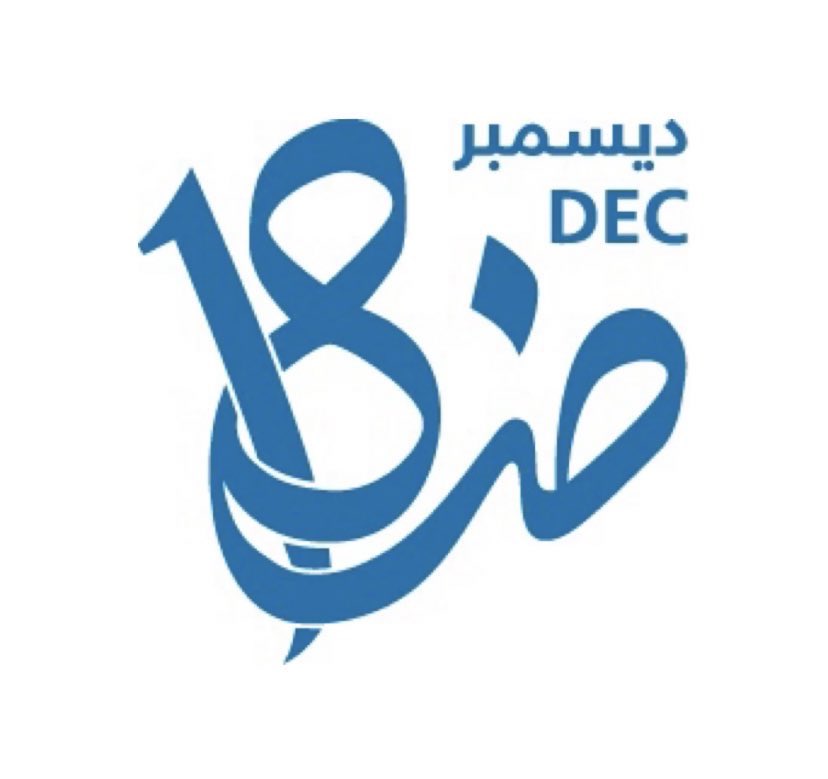 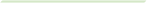 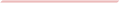 صباح الخير ياوطني 
صباح المجد والعلياء
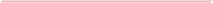 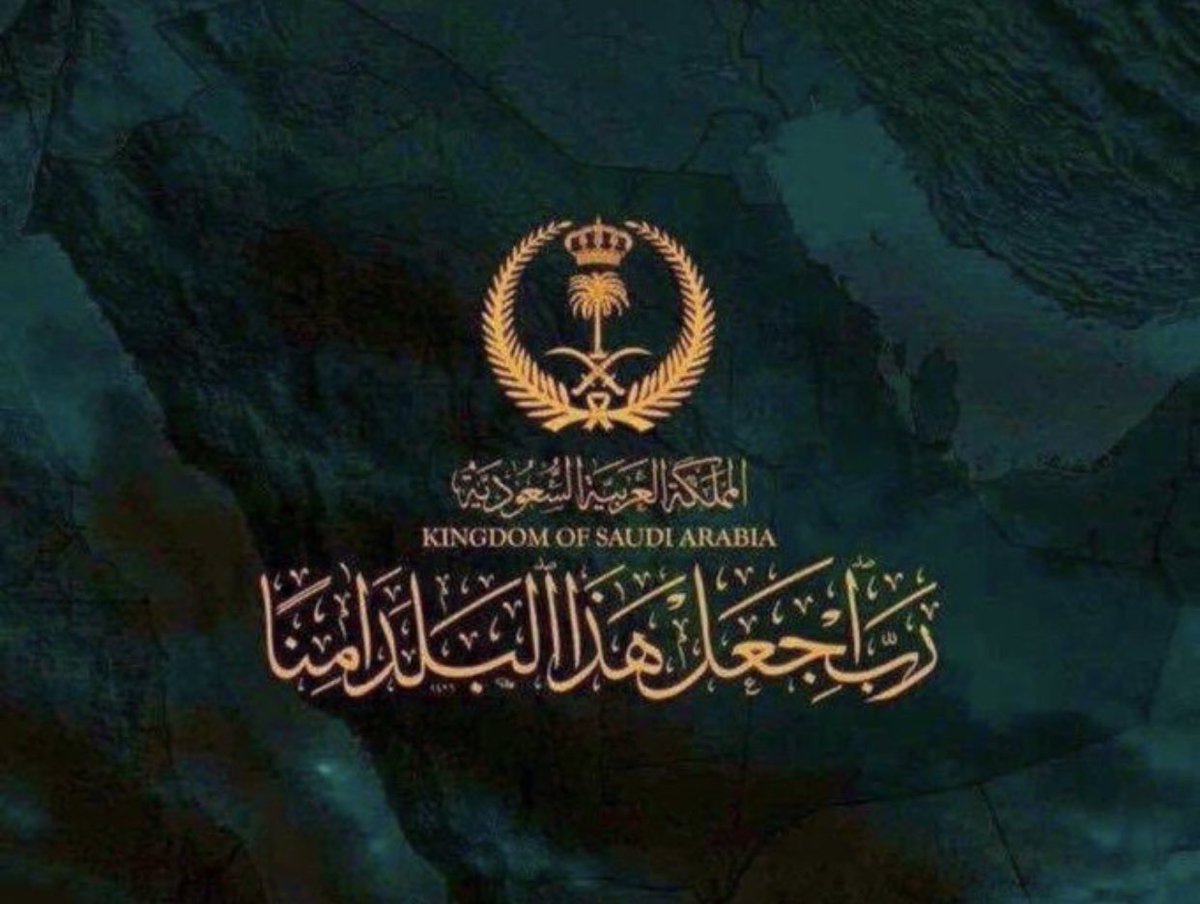 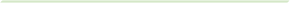 حل الواجب
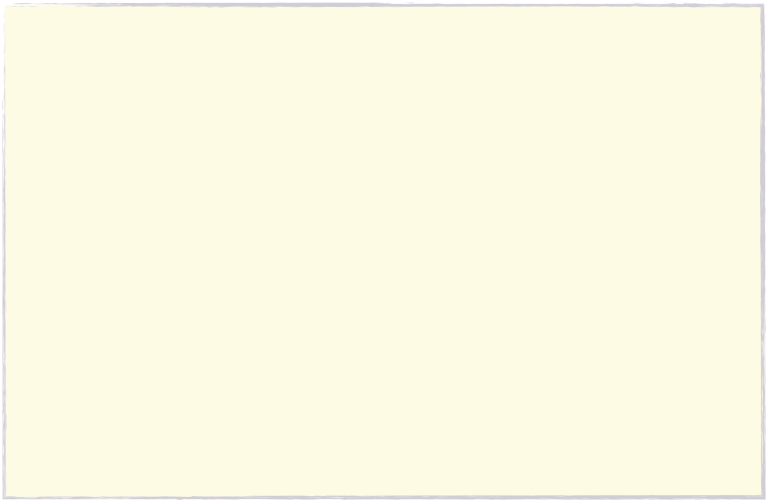 شريط الذكريات
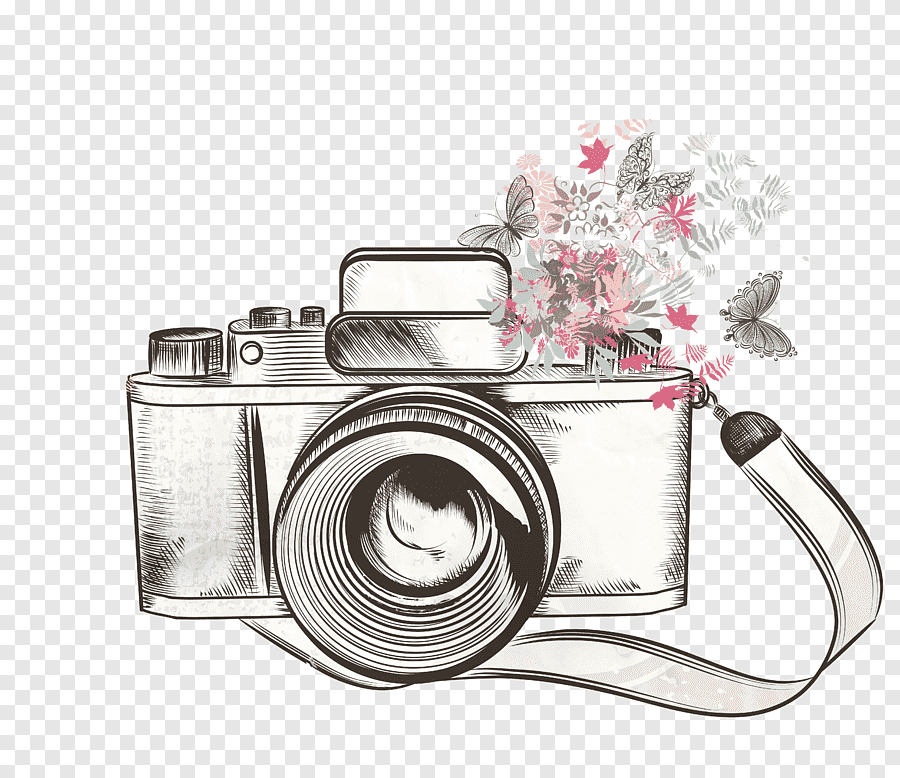 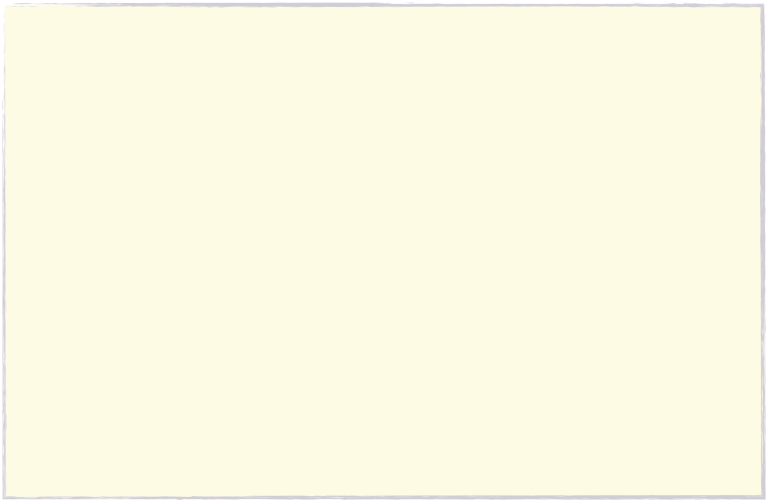 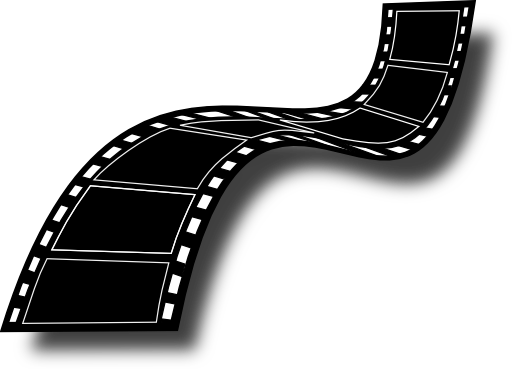 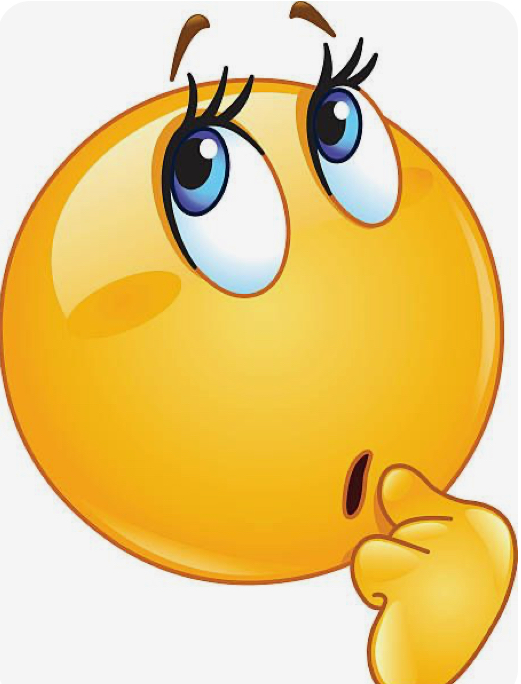 النهاية
اختار بطاقة
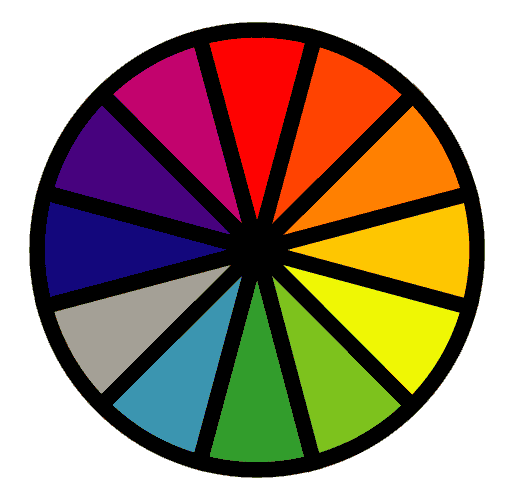 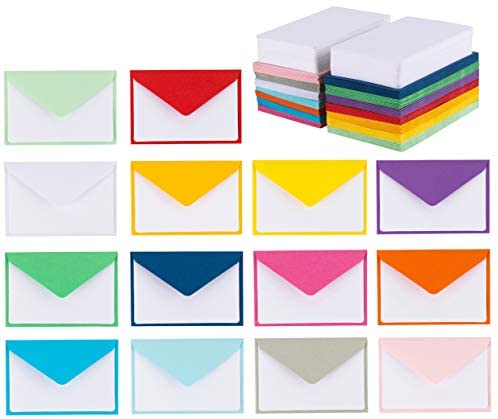 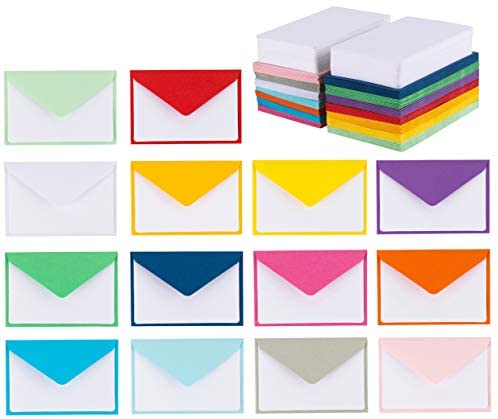 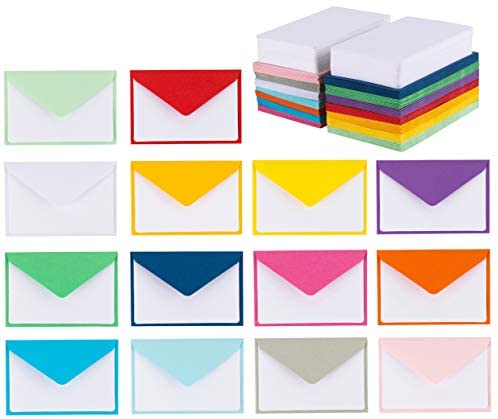 عودة
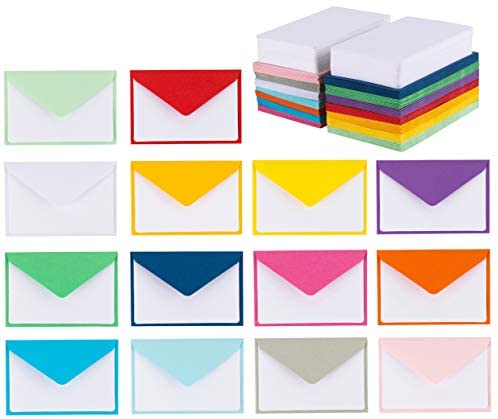 اجيبي على مايلي
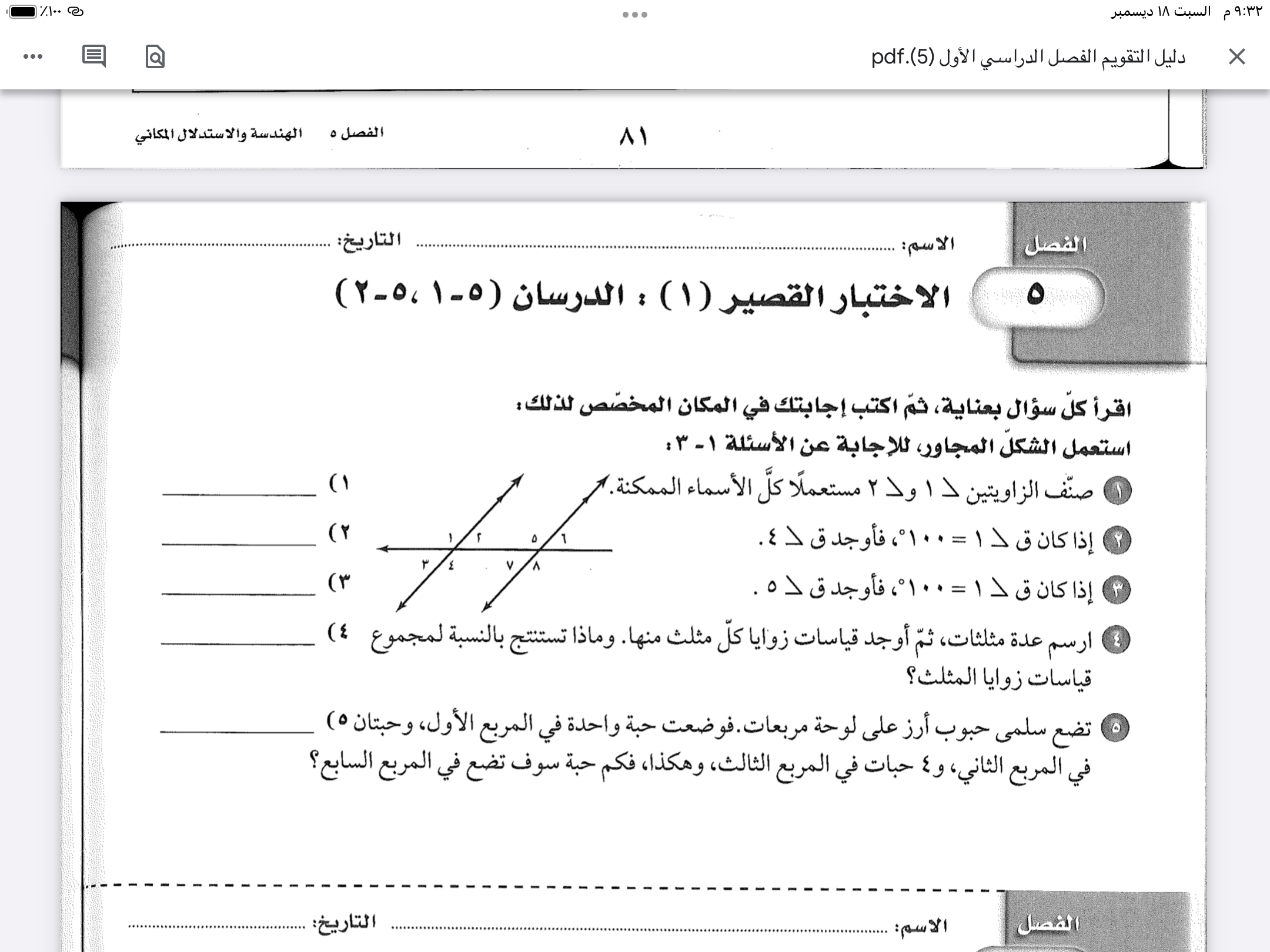 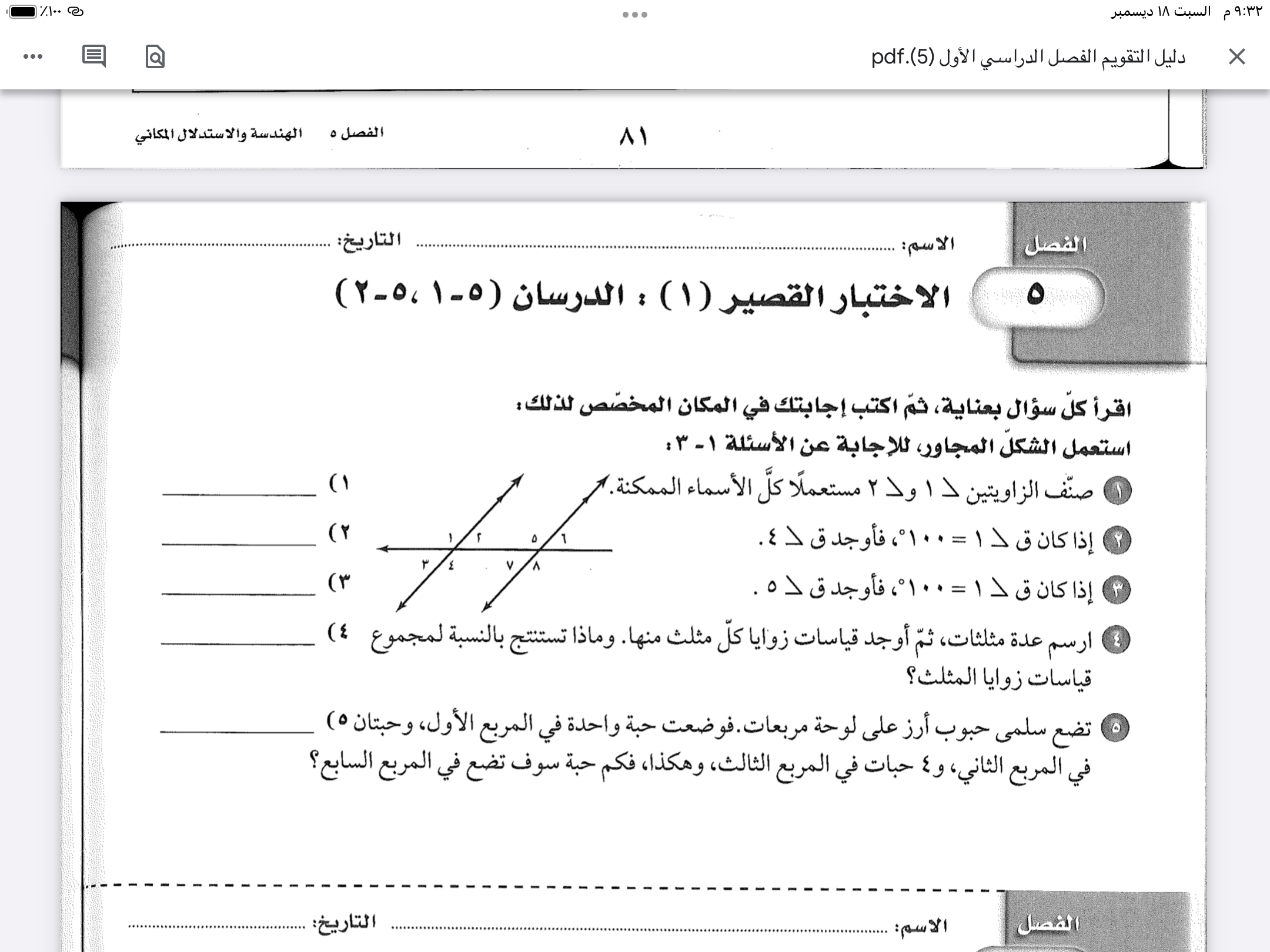 متقابلة بالرأس
عودة
متجاورة
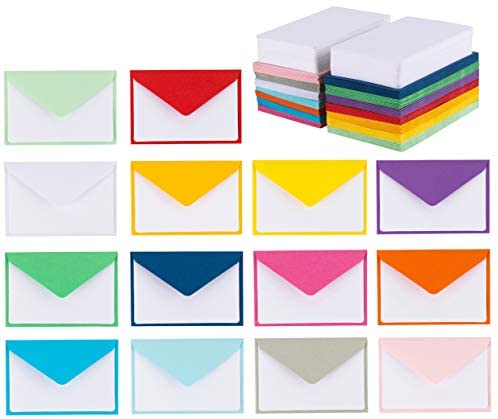 ارسل السؤال لغيرك
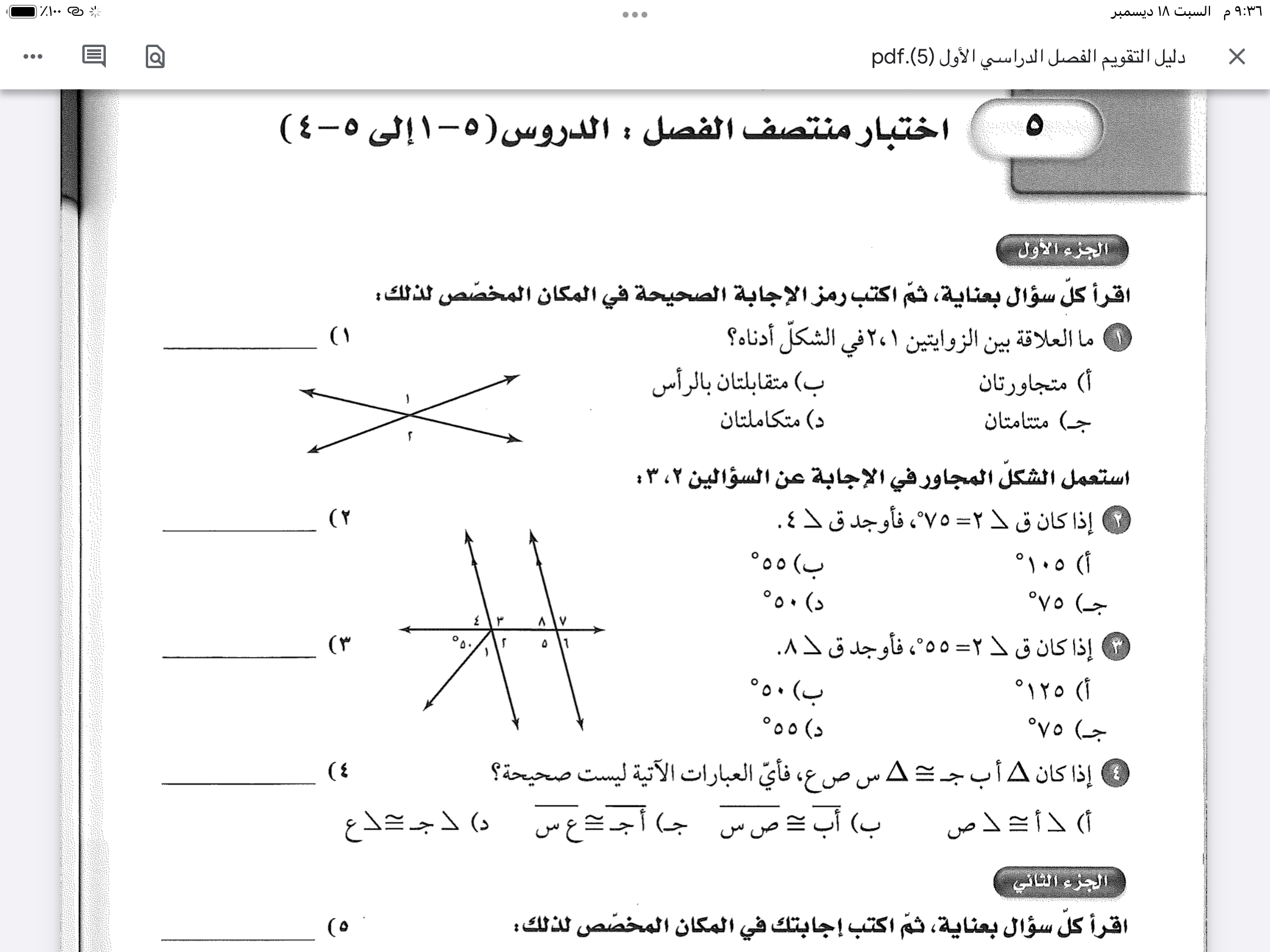 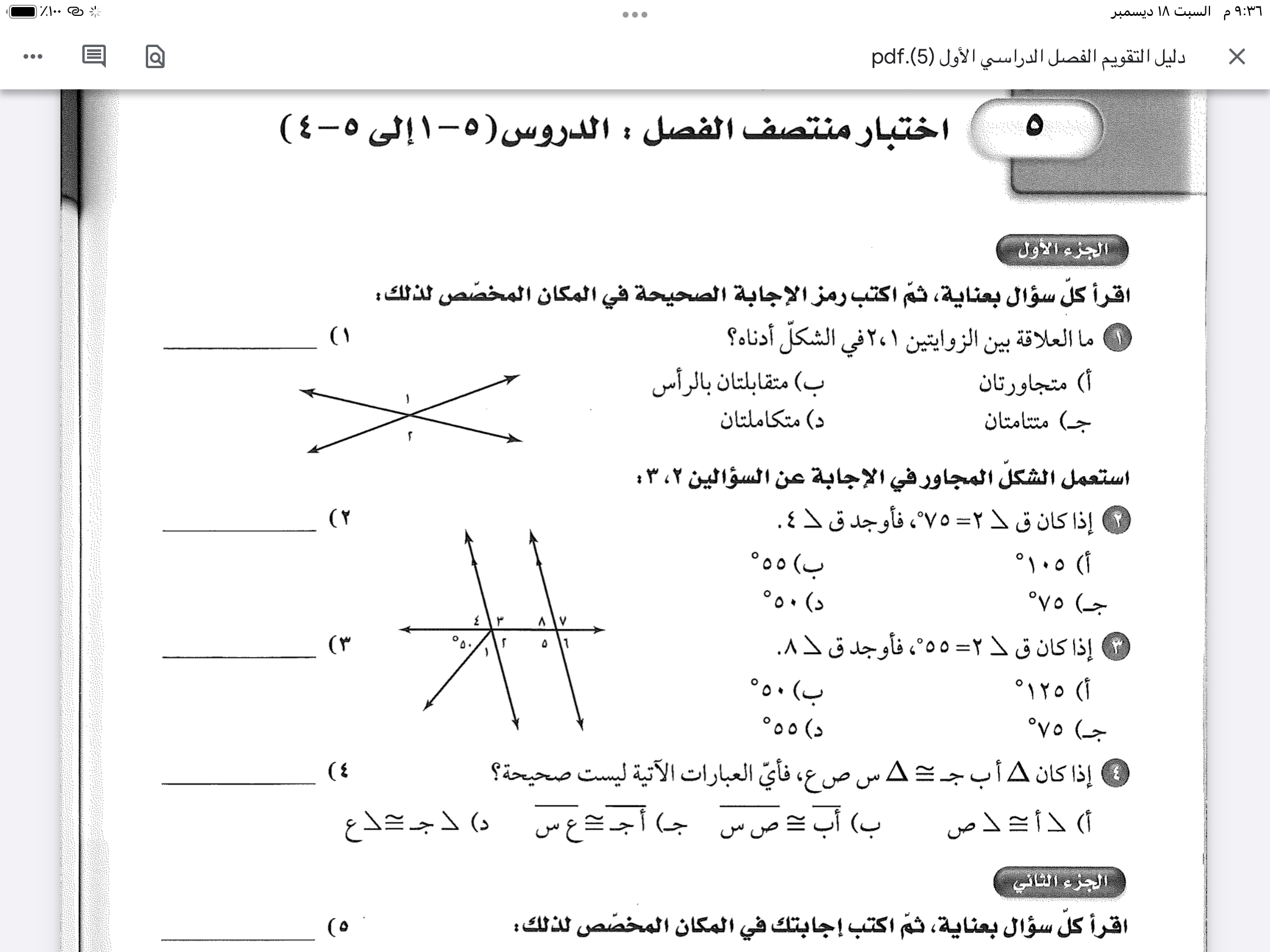 عودة
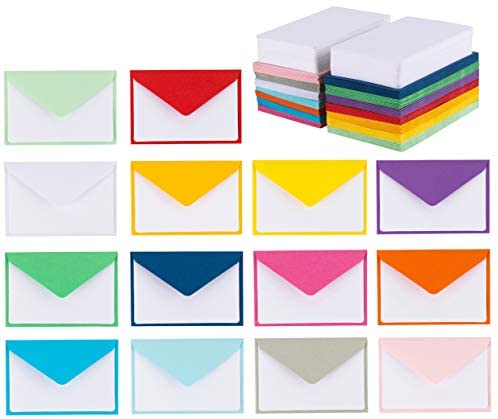 تهانينا
تحصل على درجة
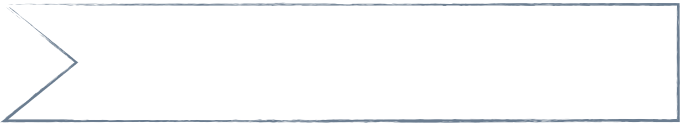 اليوم
أجمل وأروع هندسة في العالم أن تبني جسرا 
من الأمل على نهر من اليأس 
ولكي يكون البناء سليم اجعل القران منهجك
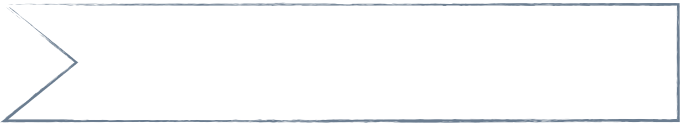 التاريخ
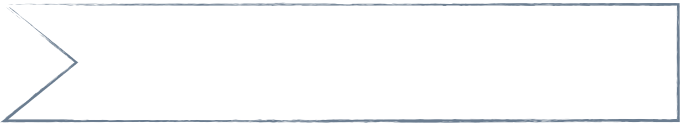 الحصة
استراتيجية التصفح
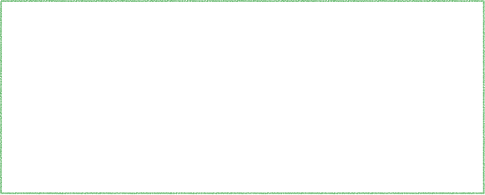 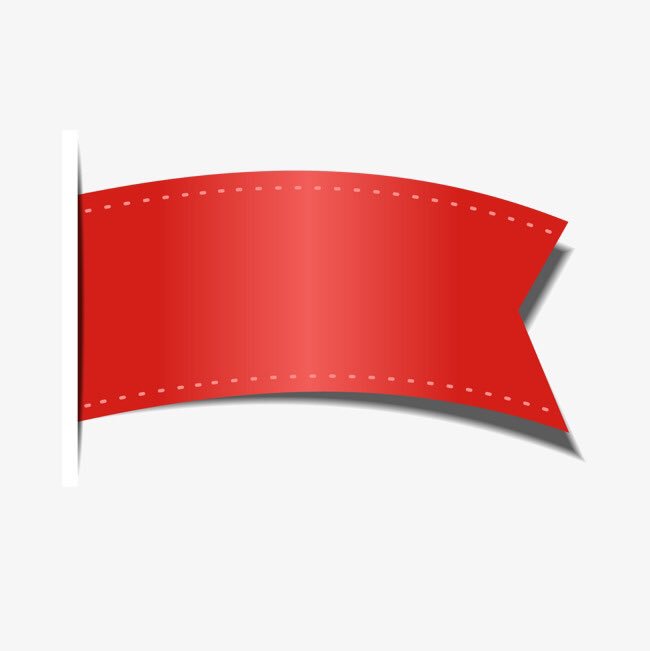 صفحة
١٨٦
موضوع الدرس  
المضلعات والزوايا
الأهداف 
▪️ايجاد مجموع قياسات الزوايا الداخلية لمضلع .
▪️ايجادقياس الزاوية الدخلية لمضلع منتظم.
المفردات
الزاوية الداخلية
المضلع المنتظم
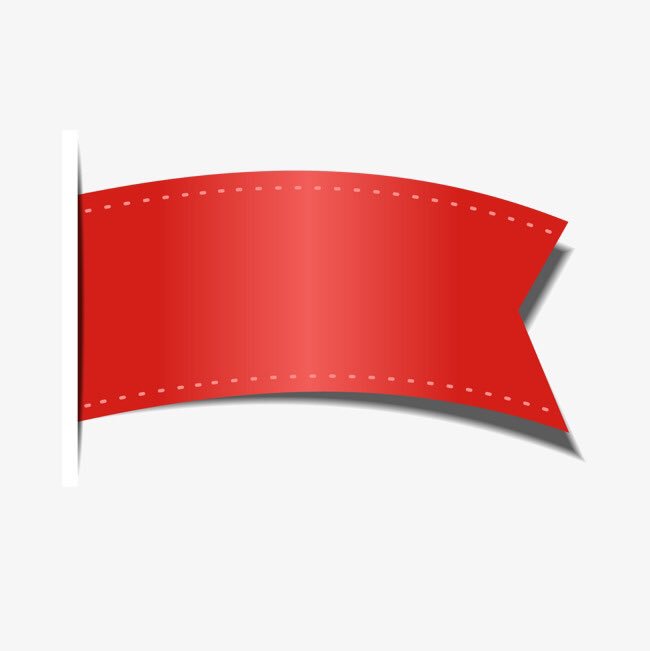 صفحة
١٨٦
ماذا سنتعلم
ماذا تعلمنا
مرادف كلمة
ماذا نعرف
متواصل   و مثابر او مستمر او مواظب او متوازن او متساوي  …
منتظم
▪️مجموع زوايا المثلث = ١٨٠ ْ 
▪️مجموع زوايا الرباعي =٣٦٠ ْ  
مجموع الزوايا في التبليط =٣٦٠ ْ
المفردات
الزاوية الداخلية
المضلع المنتظم
▪️ايجاد مجموع قياسات الزوايا الداخلية لمضلع .
▪️ايجادقياس الزاوية الدخلية لمضلع منتظم.
جدول التعلم
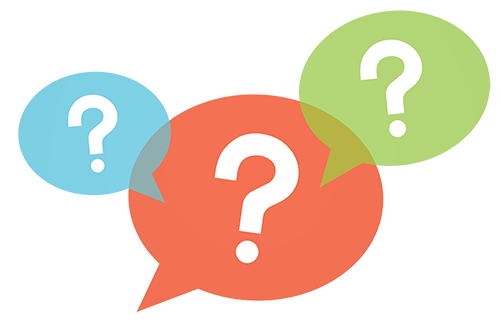 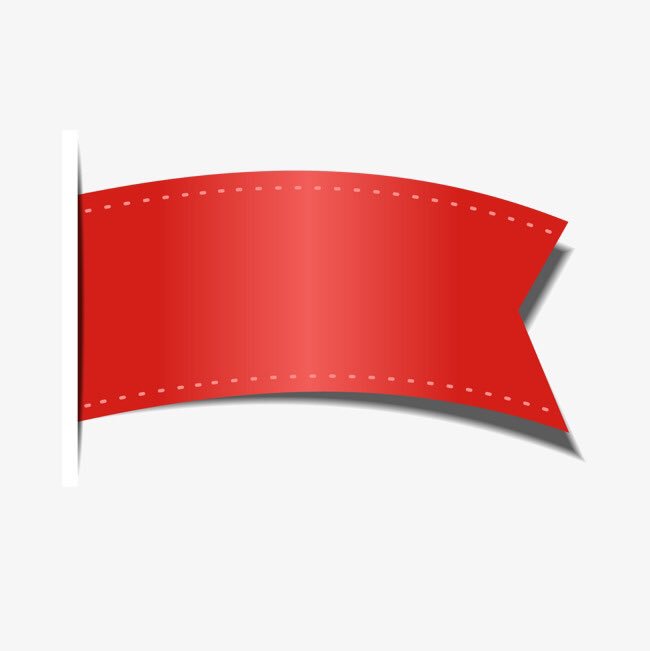 صفحة
١٨٦
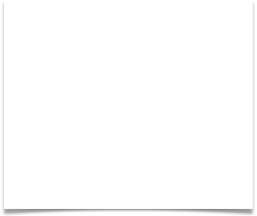 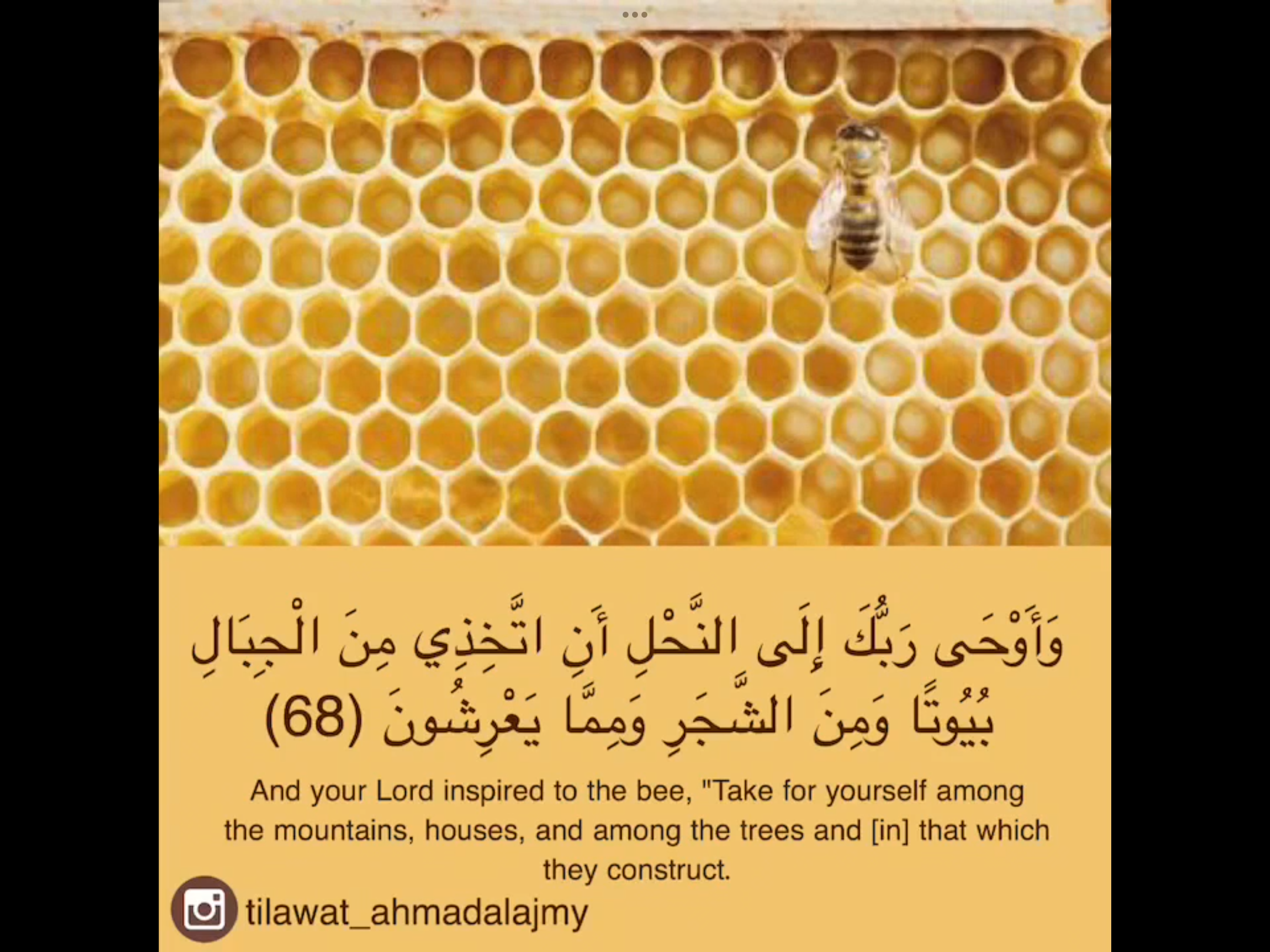 قدرة الله في خلقة
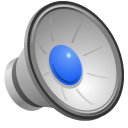 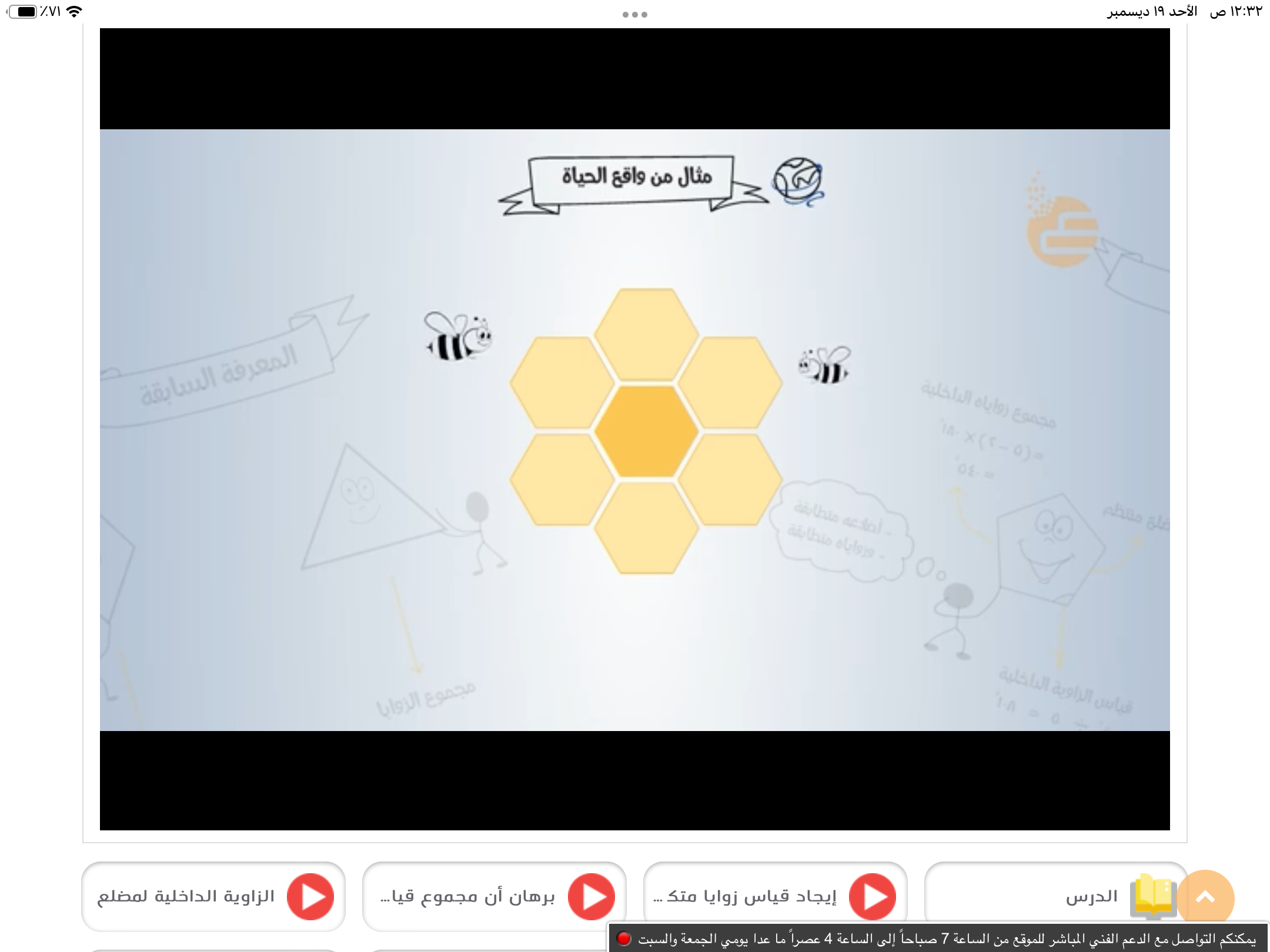 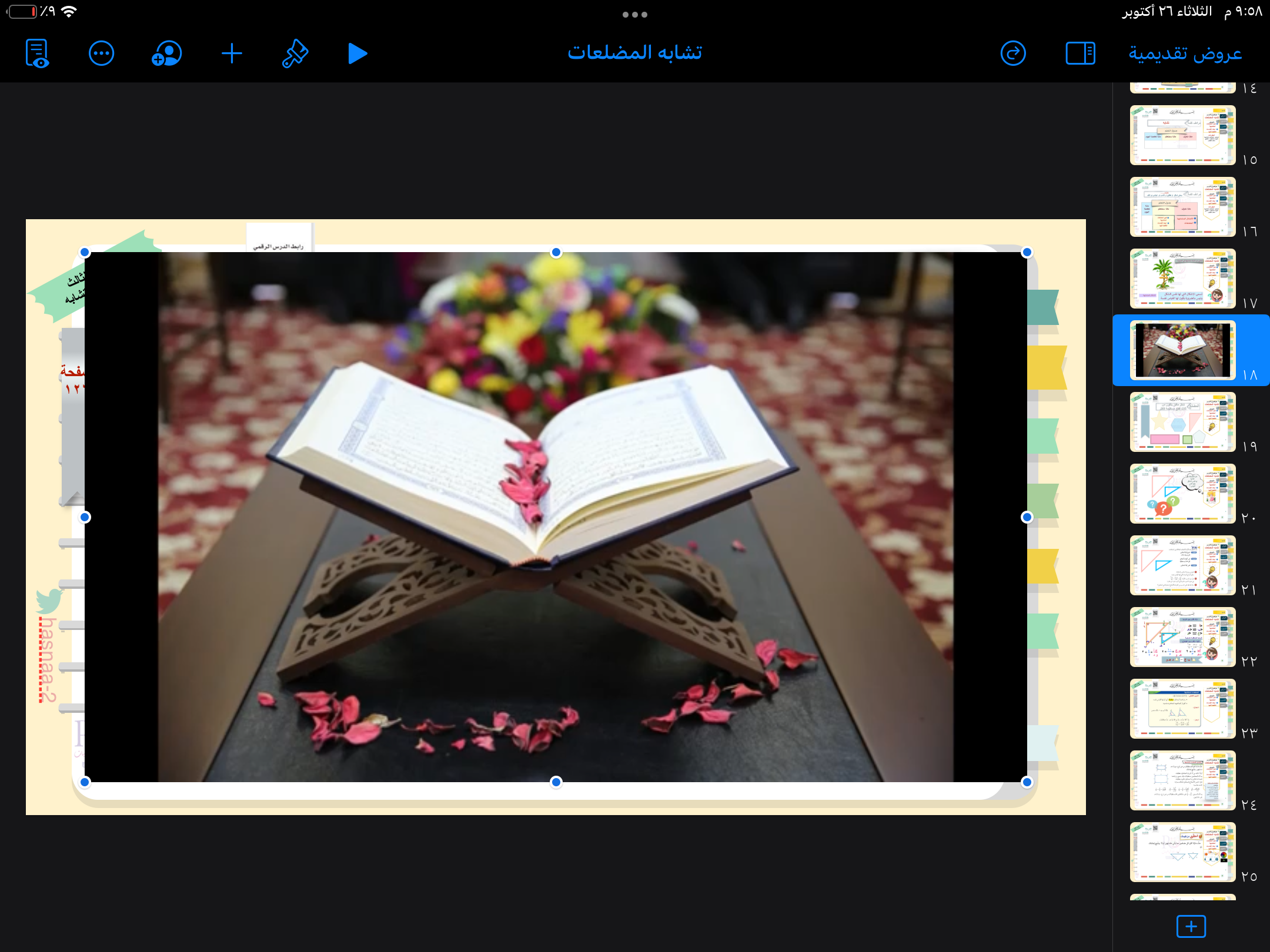 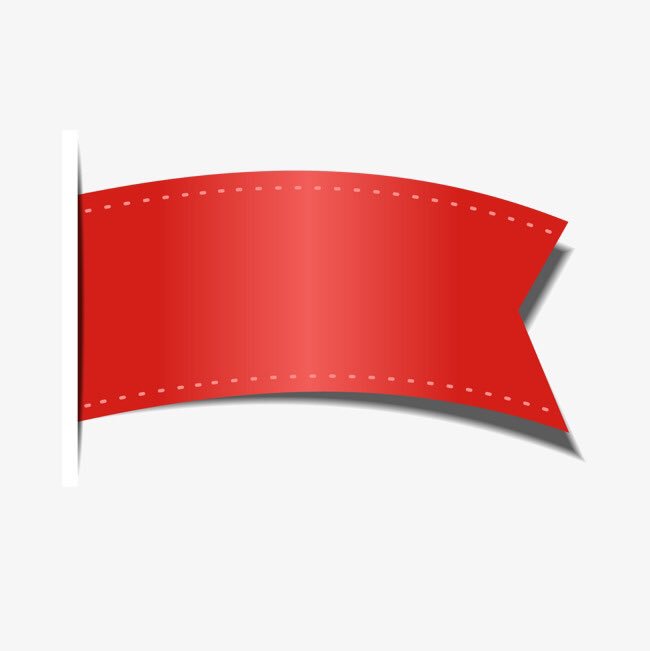 صفحة
١٨٦
المضلعات حولنا
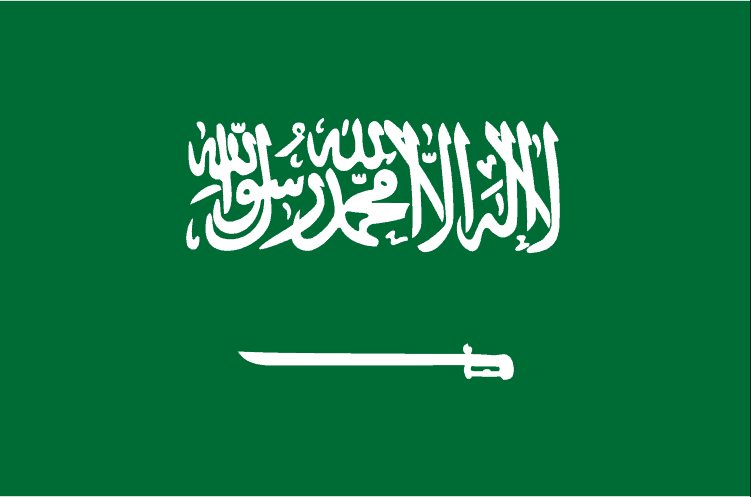 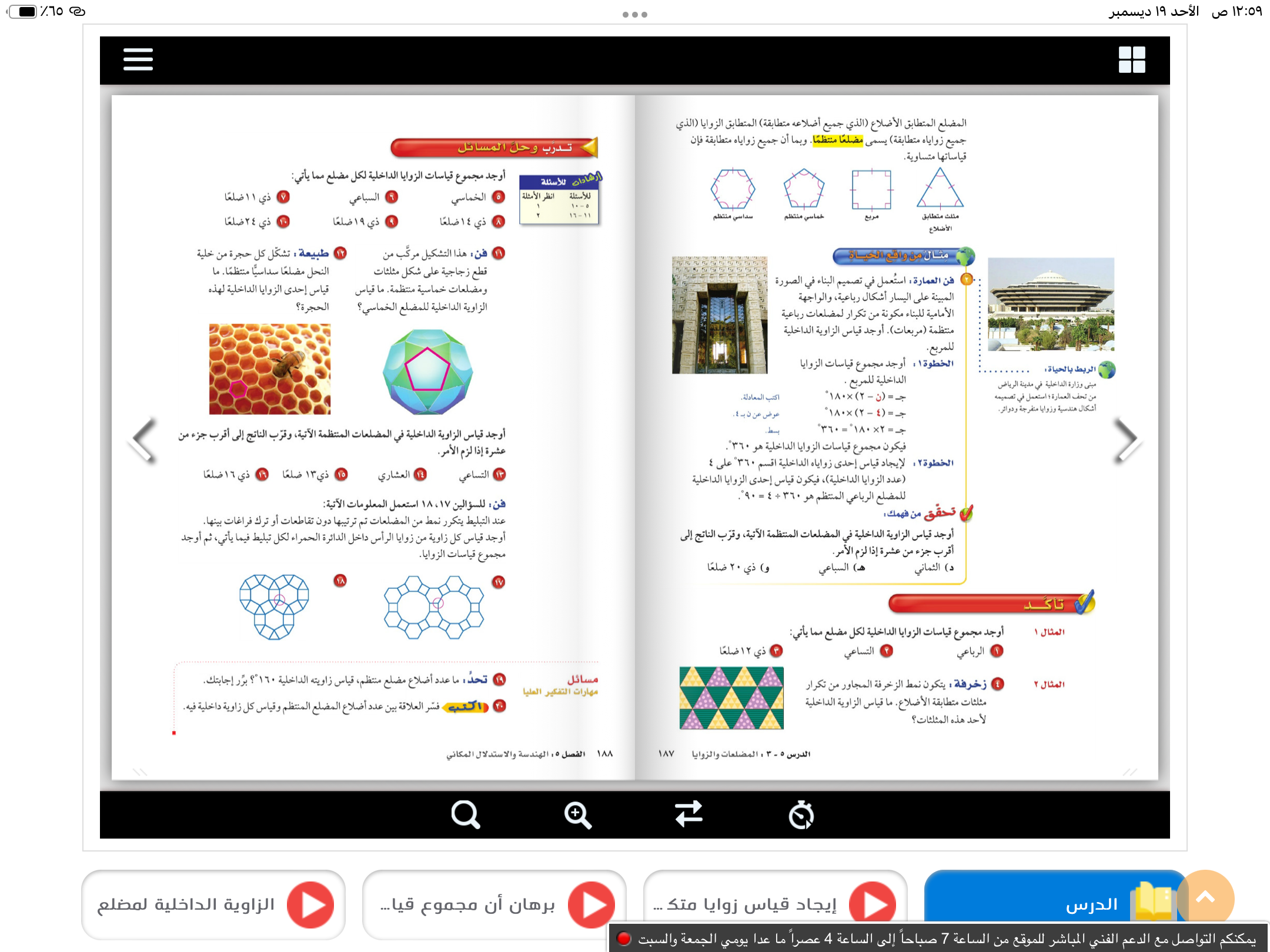 المفردات
الزاوية الداخلية
المضلع المنتظم
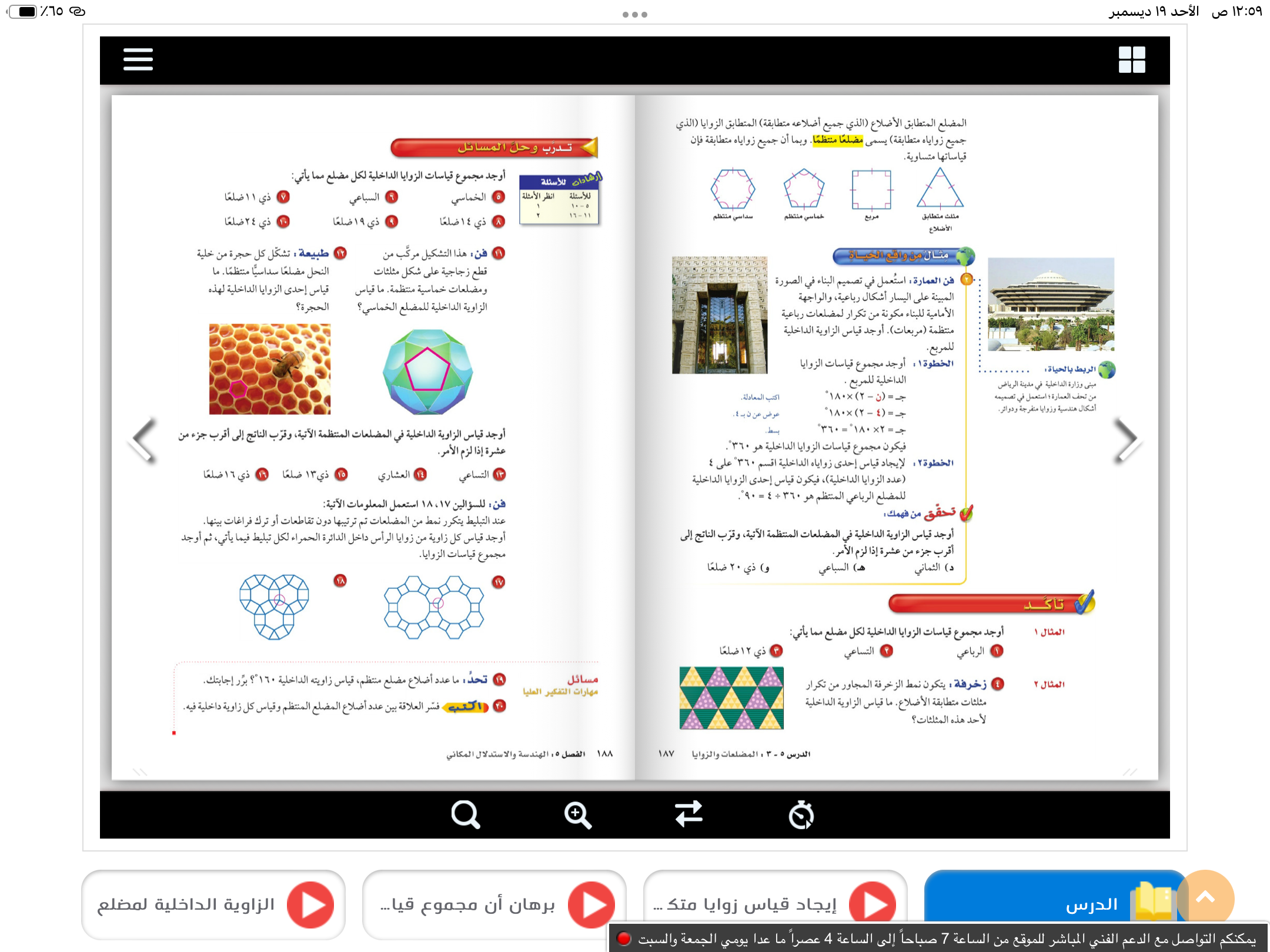 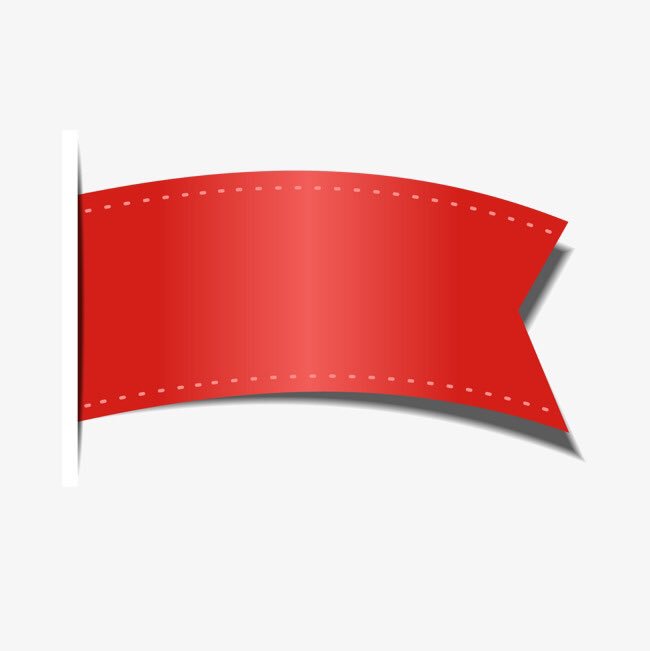 صفحة
١٨٦
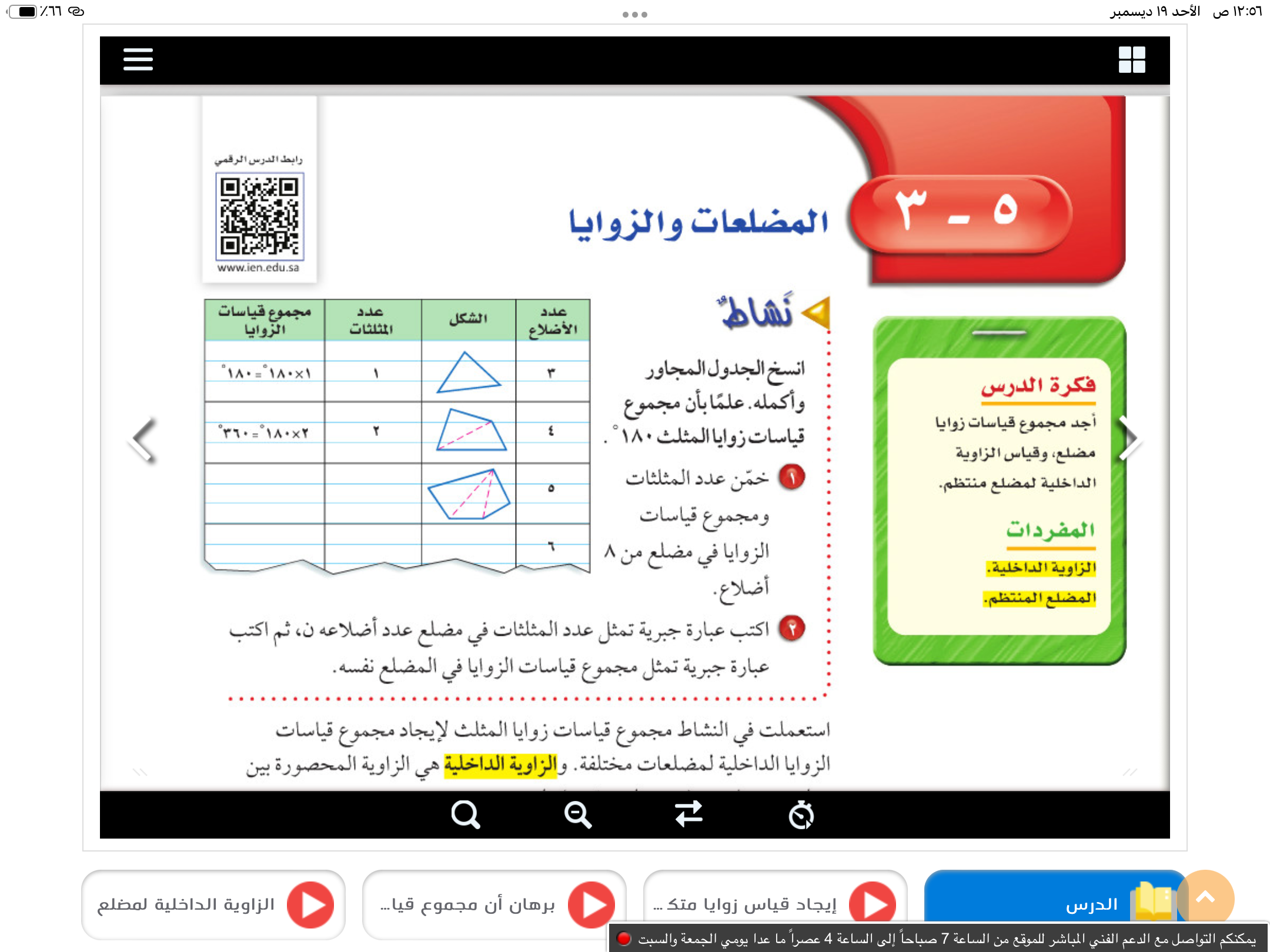 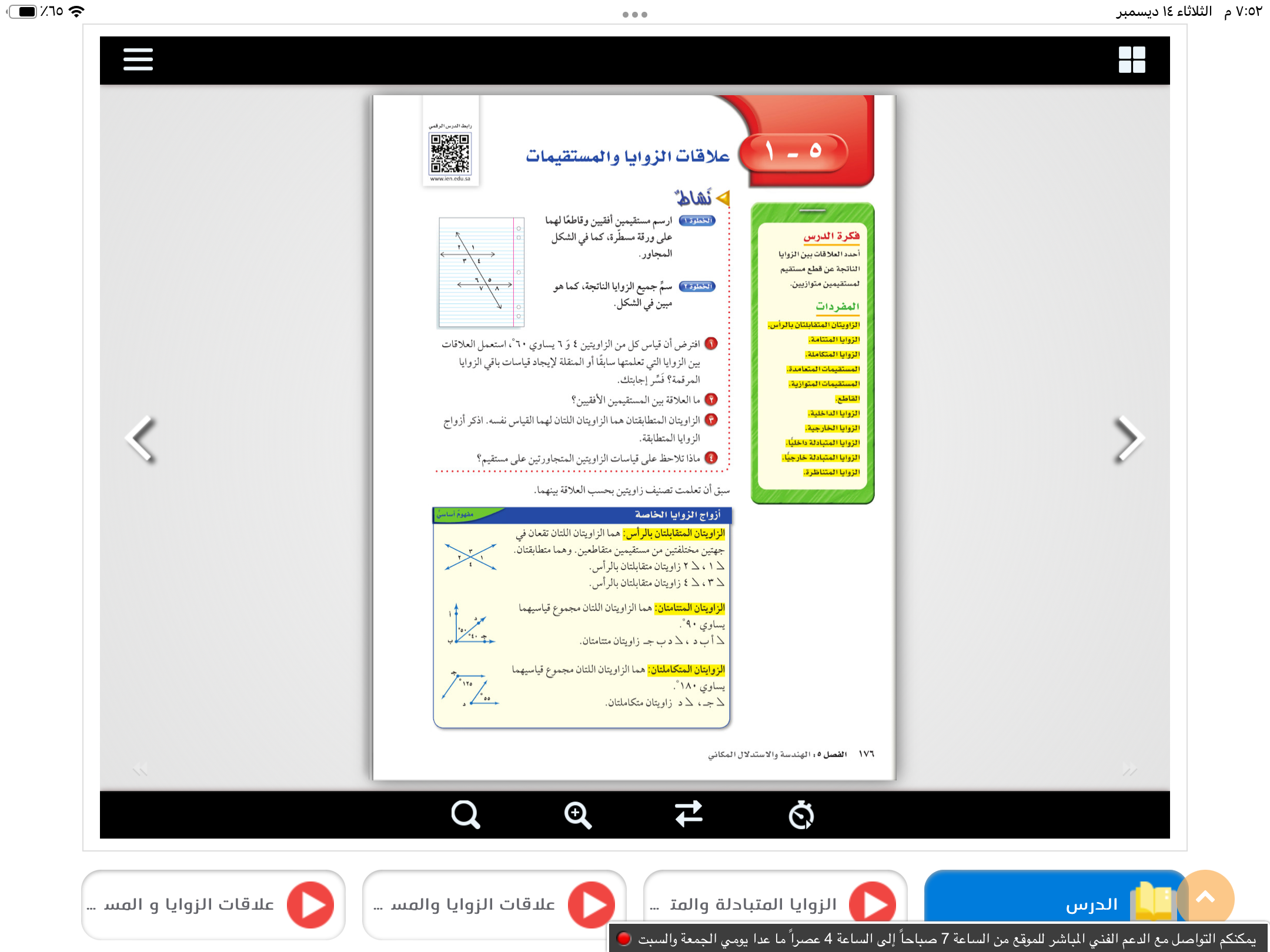 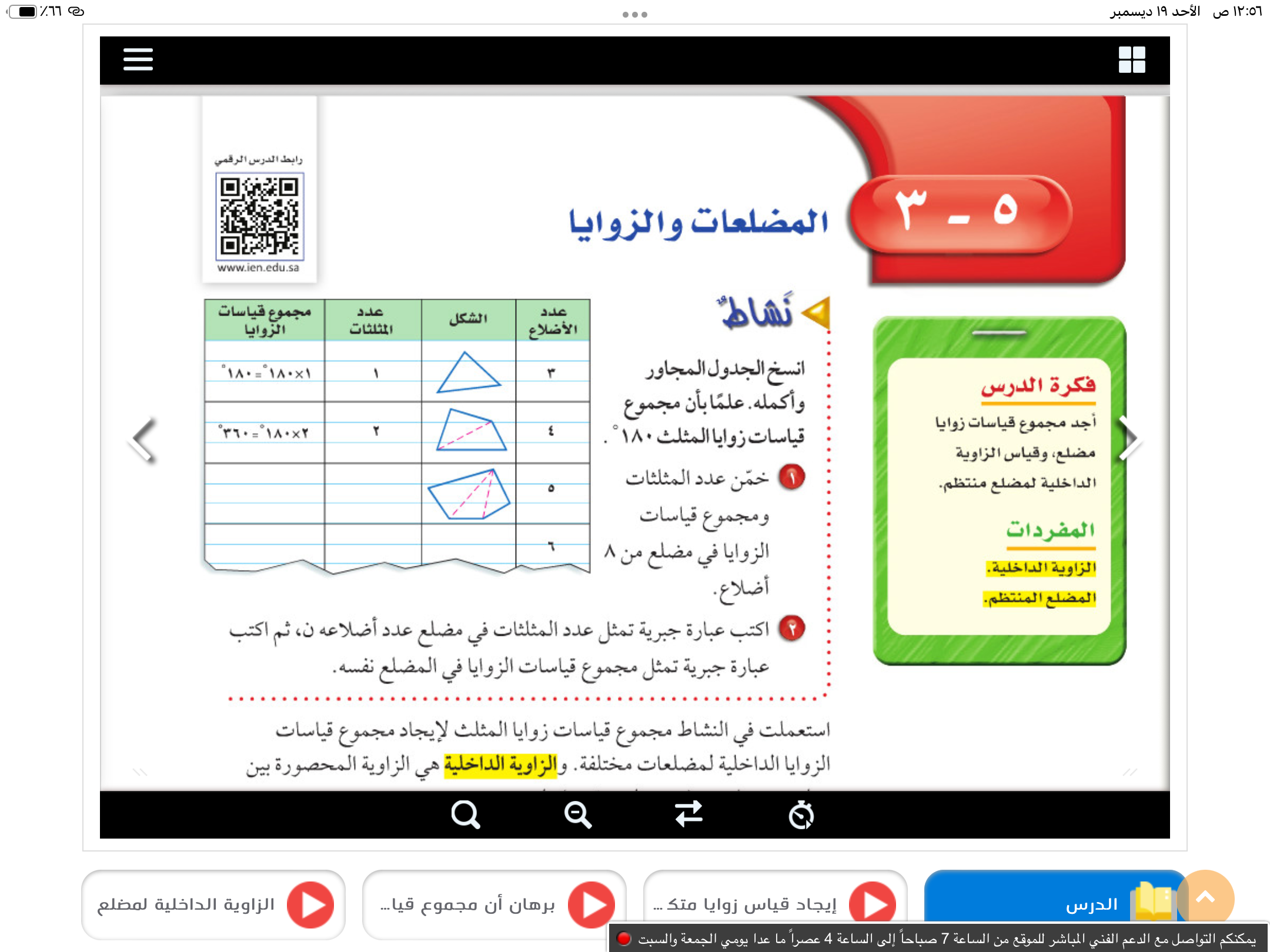 ٣✖️١٨٠ ْ= ٥٤٠ ْ
٣
٧
٤✖️١٨٠ ْ= ٧٢٠ ْ
٤
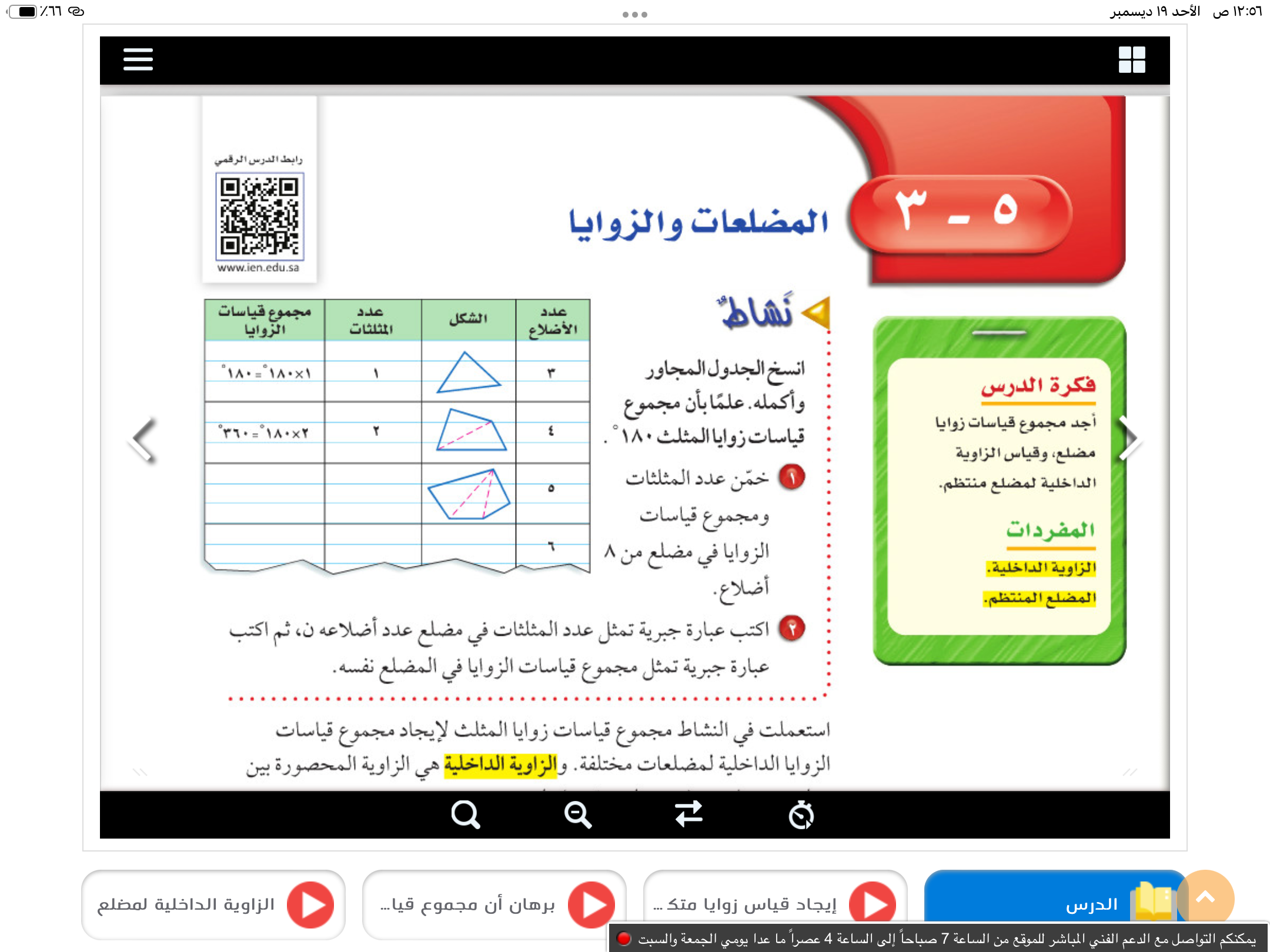 (٢-ن)✖️١٨٠ ْ
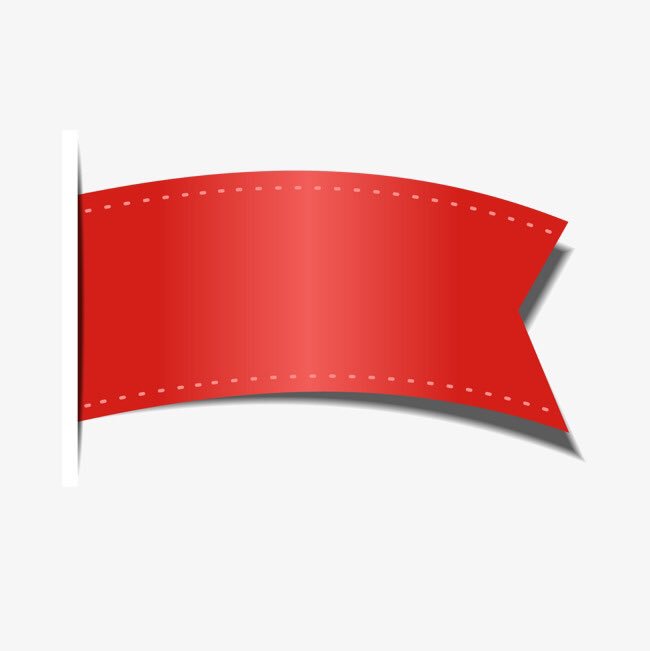 صفحة
١٨٦
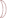 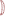 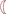 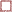 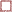 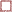 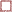 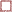 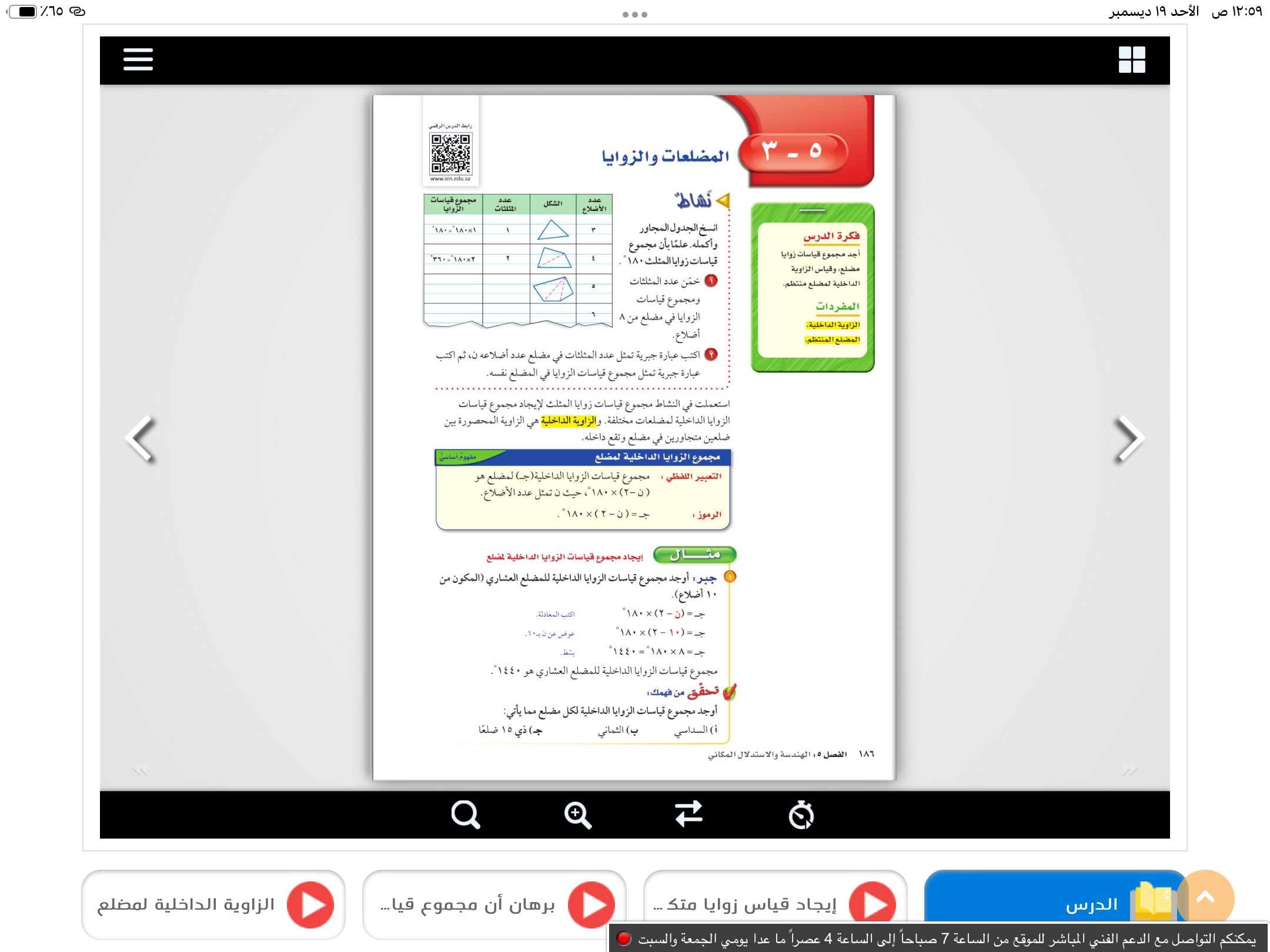 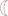 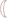 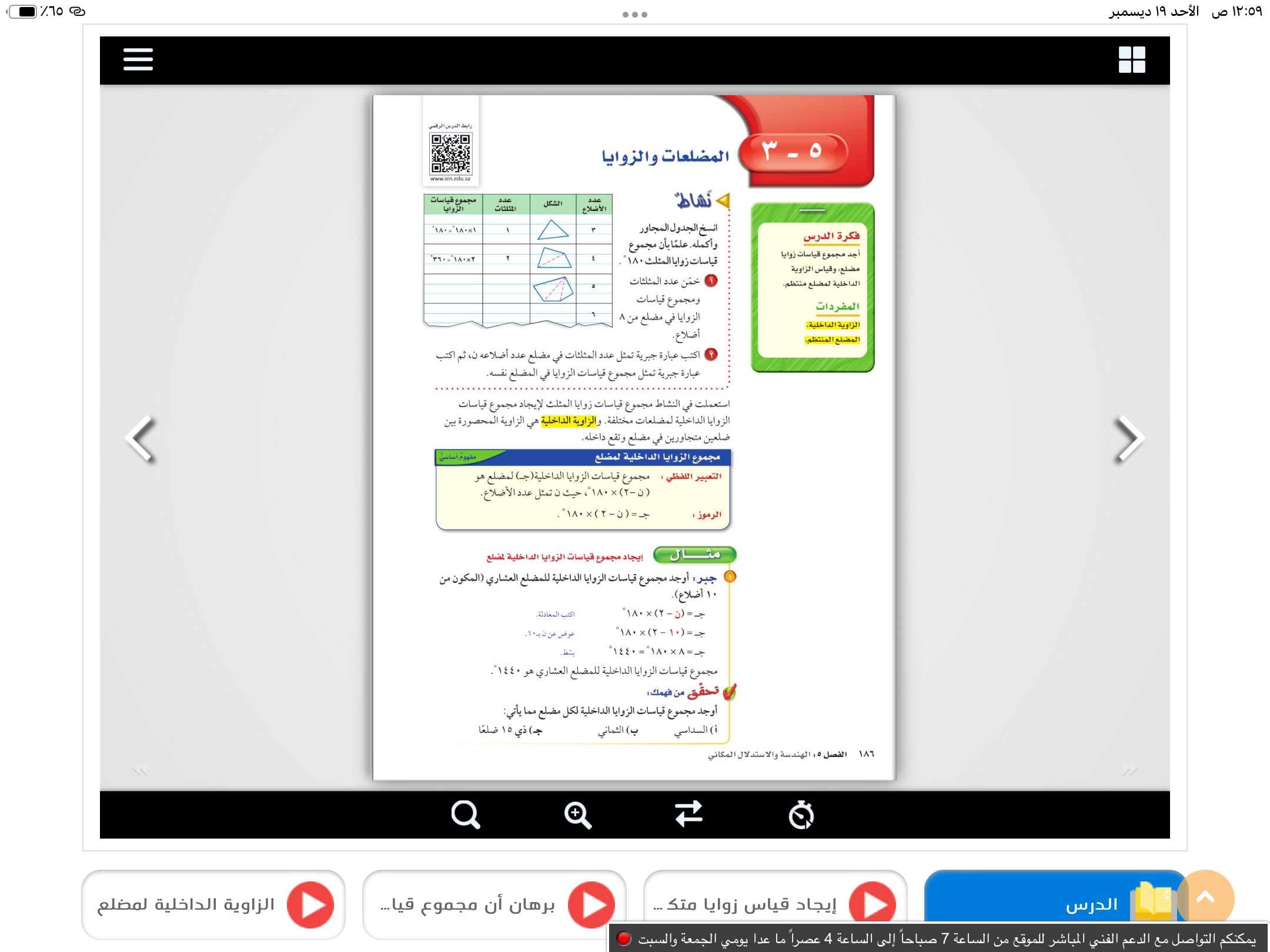 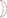 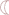 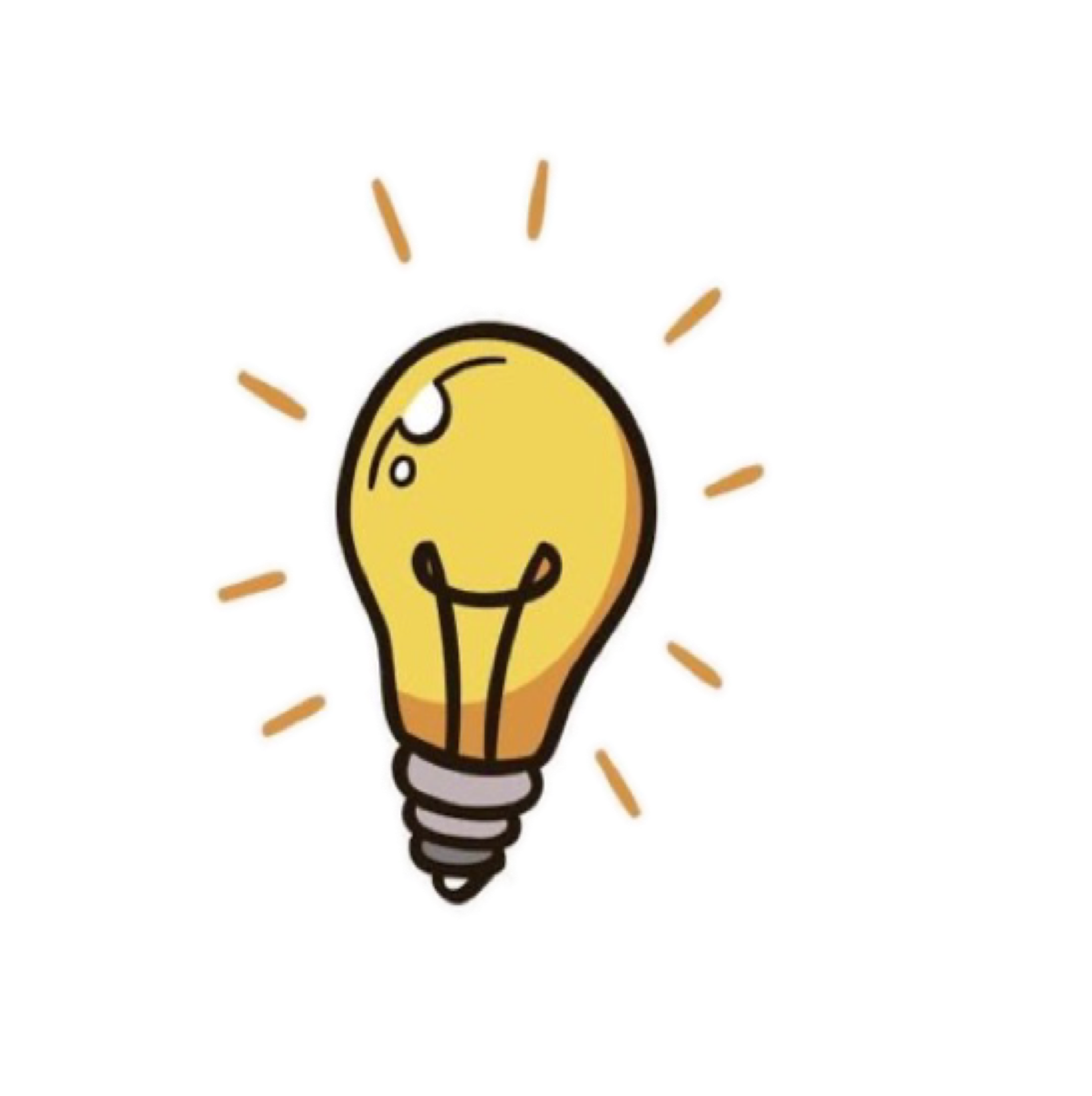 المفردات
الزاوية الداخلية
المضلع المنتظم
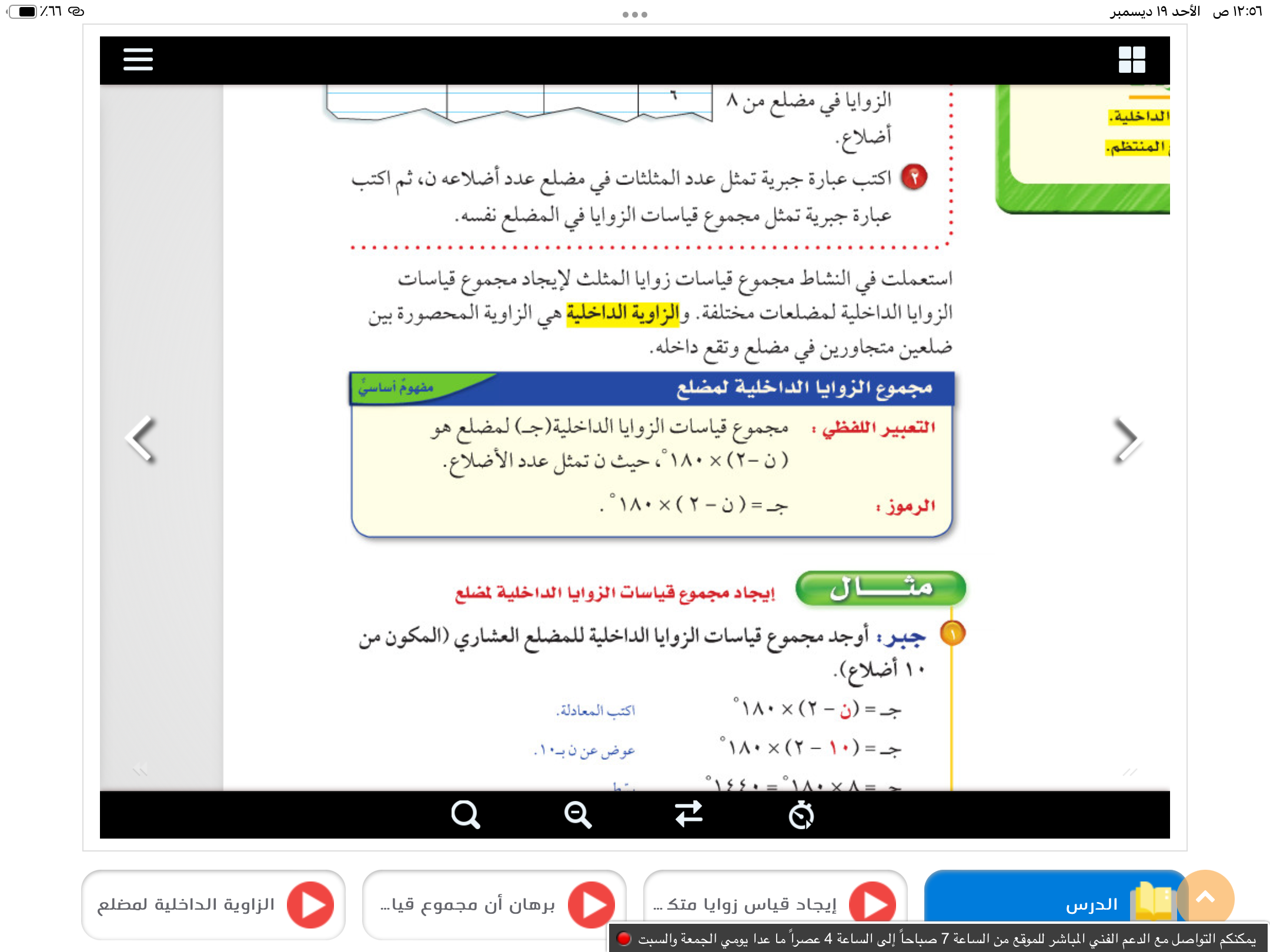 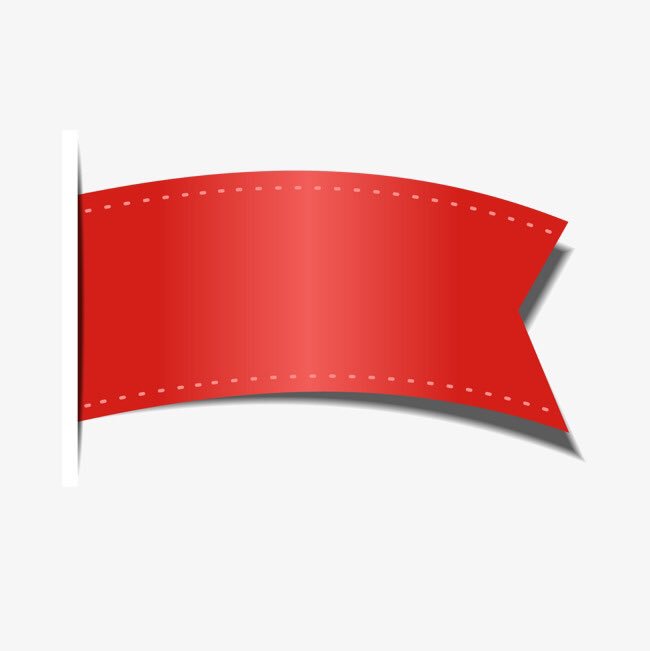 صفحة
١٨٦
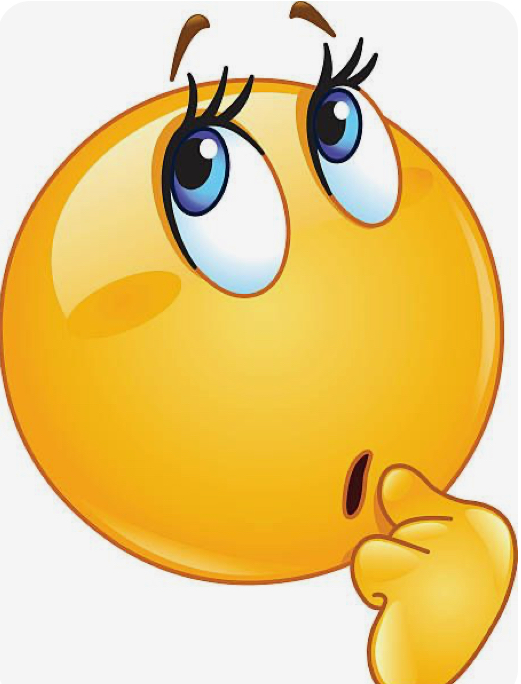 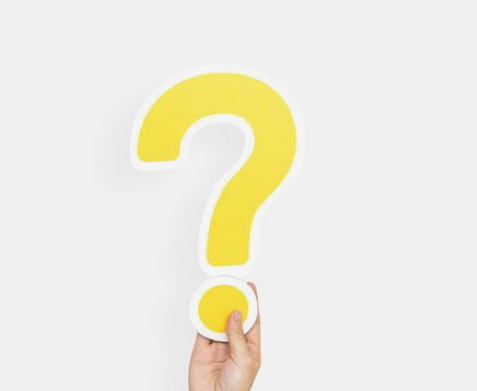 فكر 
زاوج 
شارك
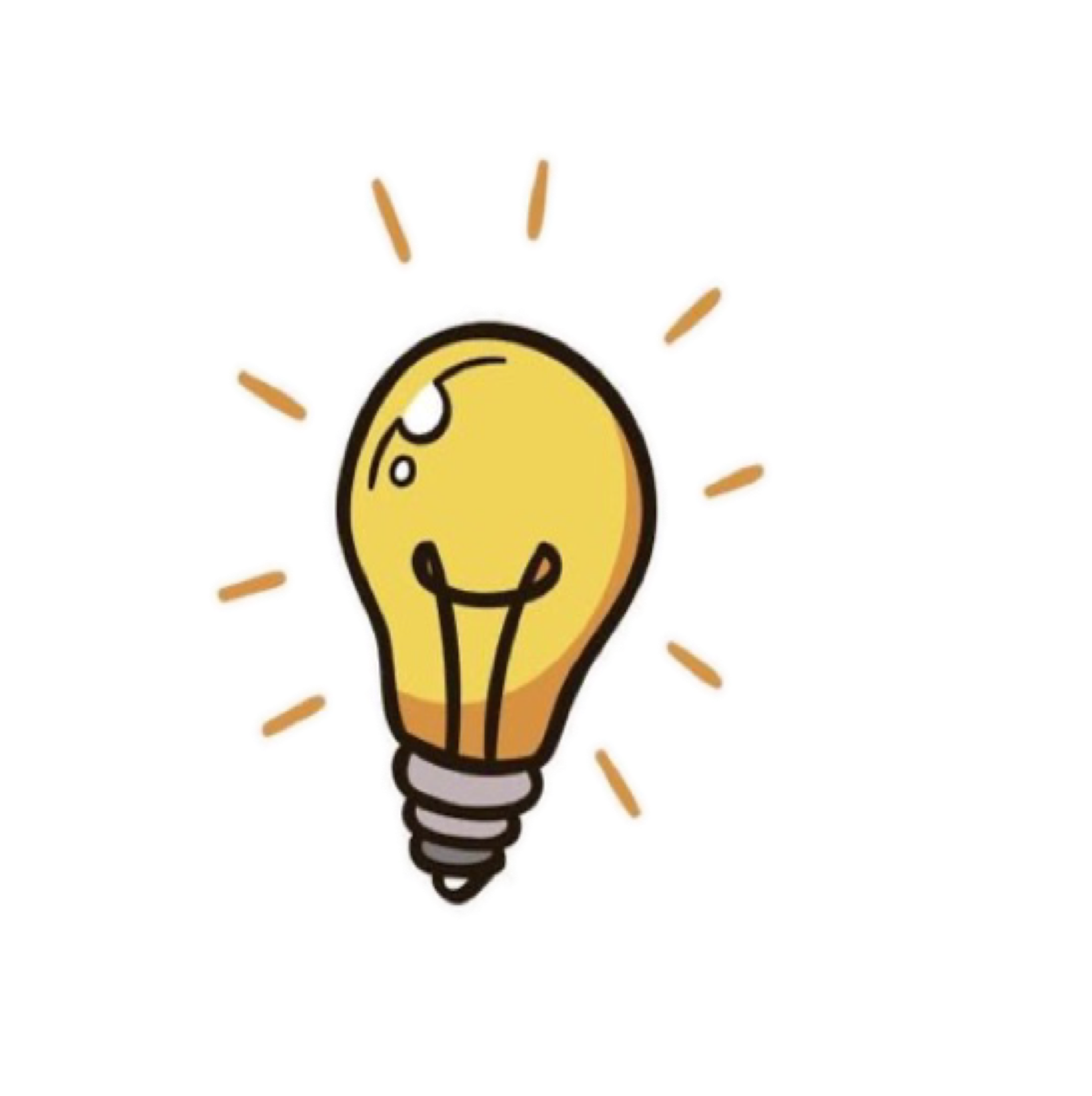 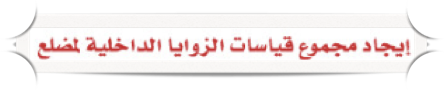 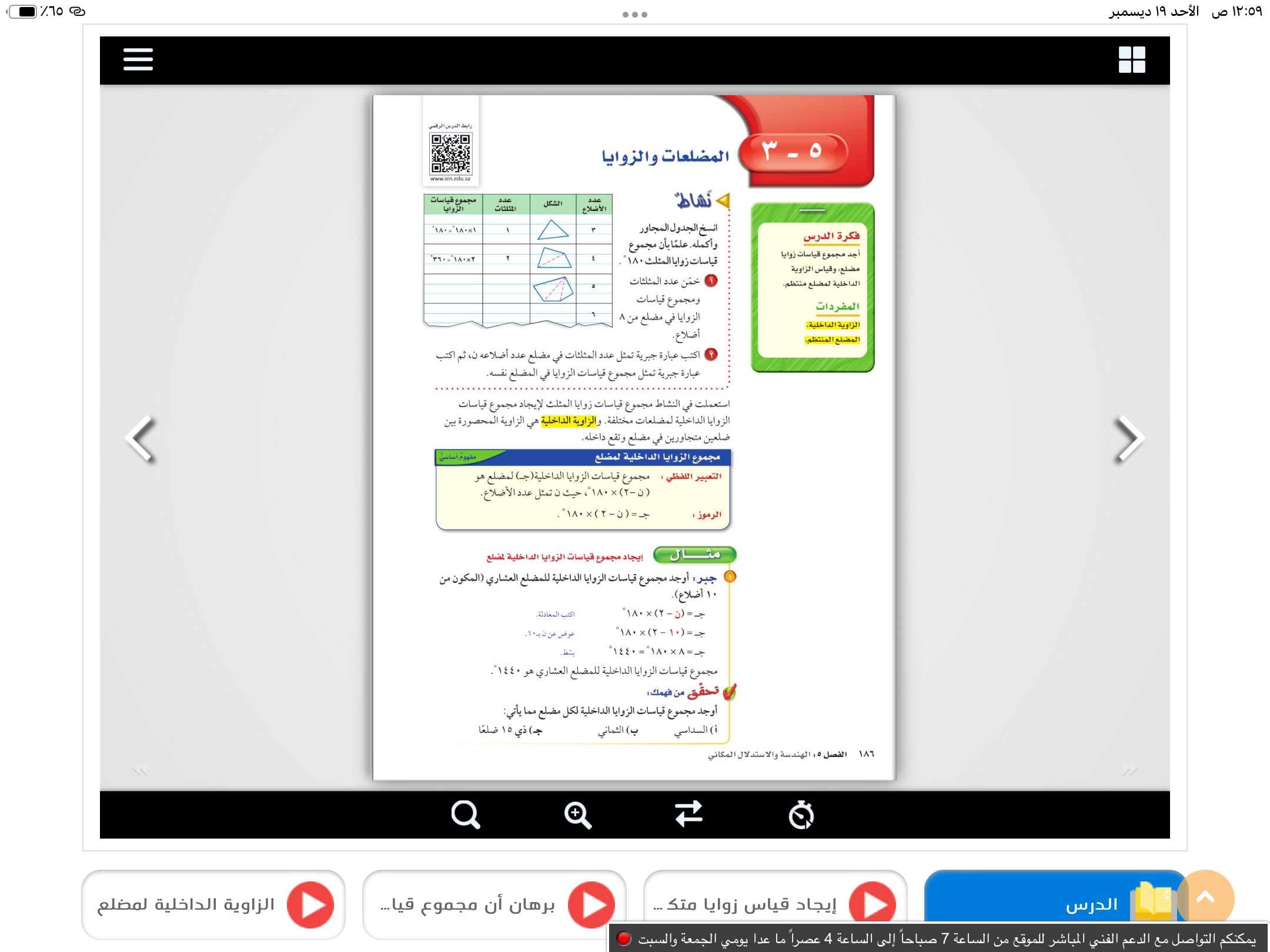 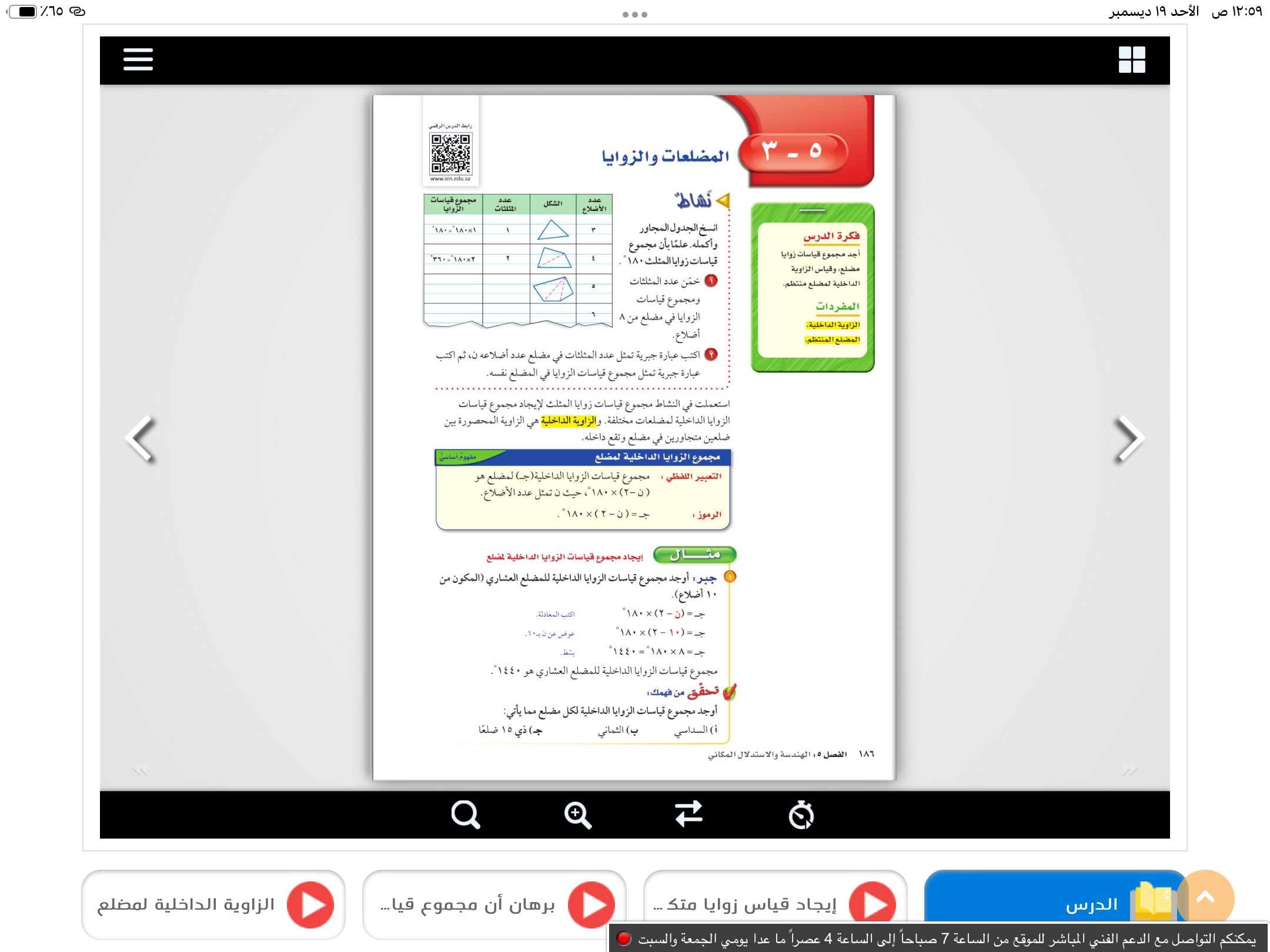 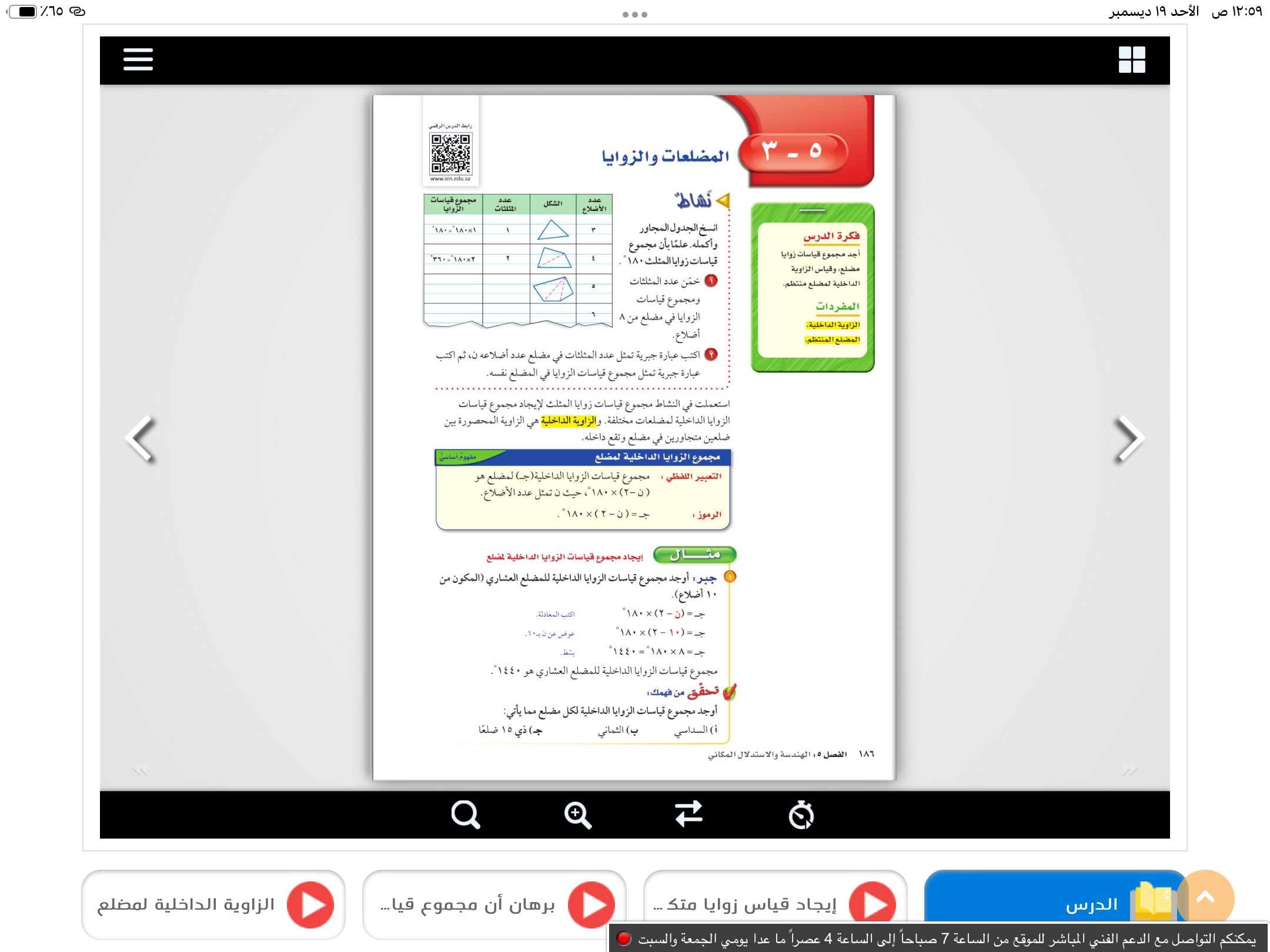 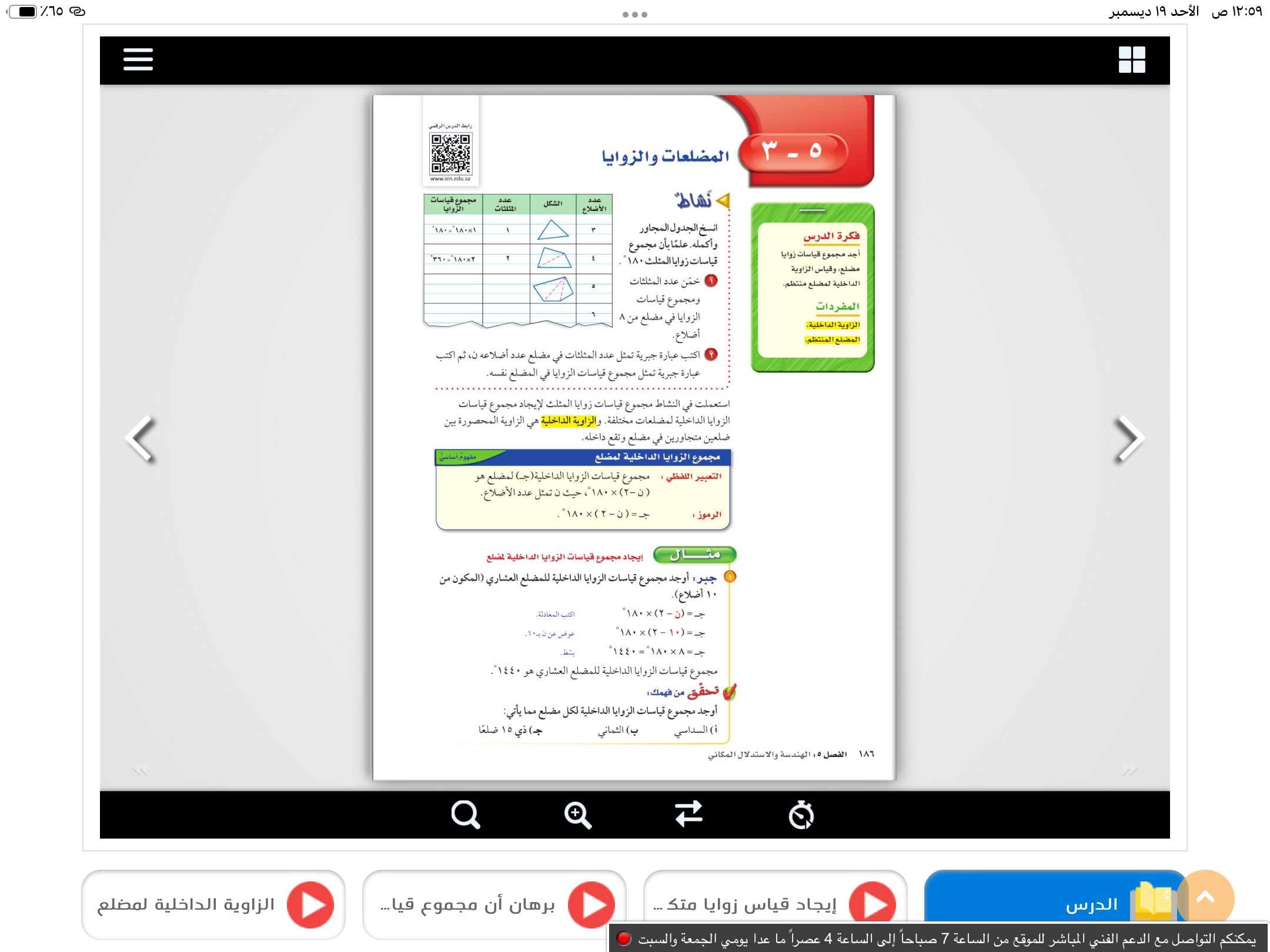 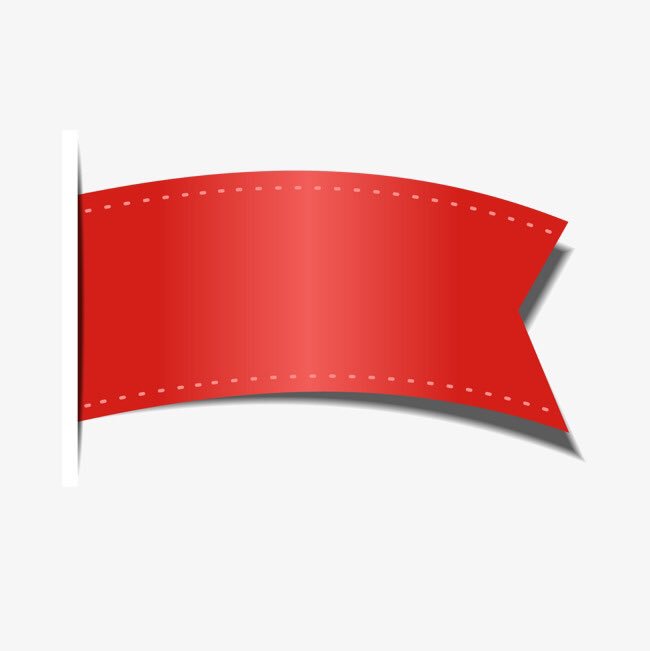 صفحة
١٨٦
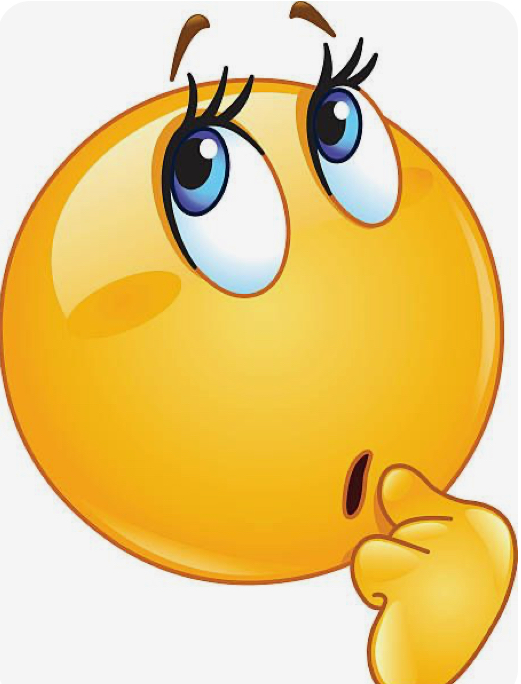 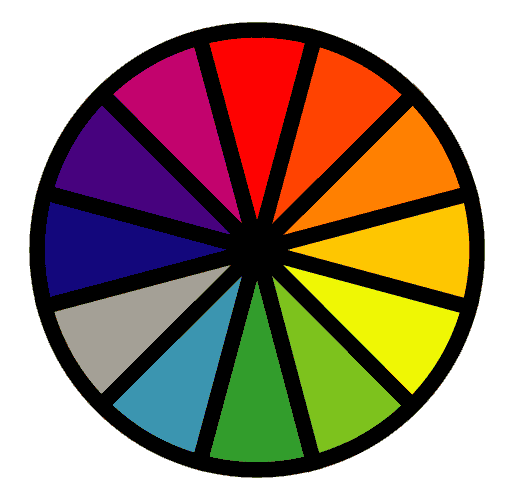 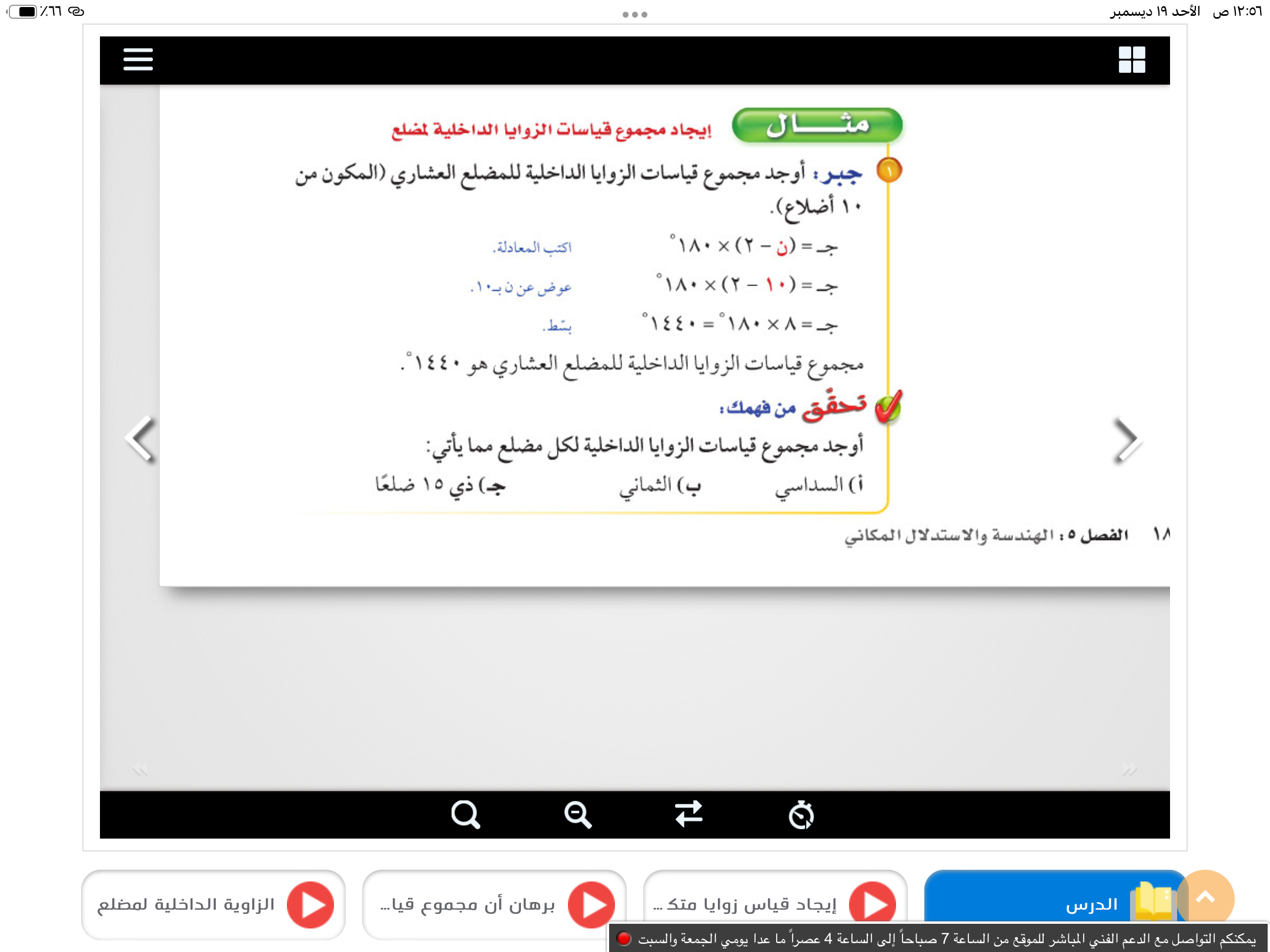 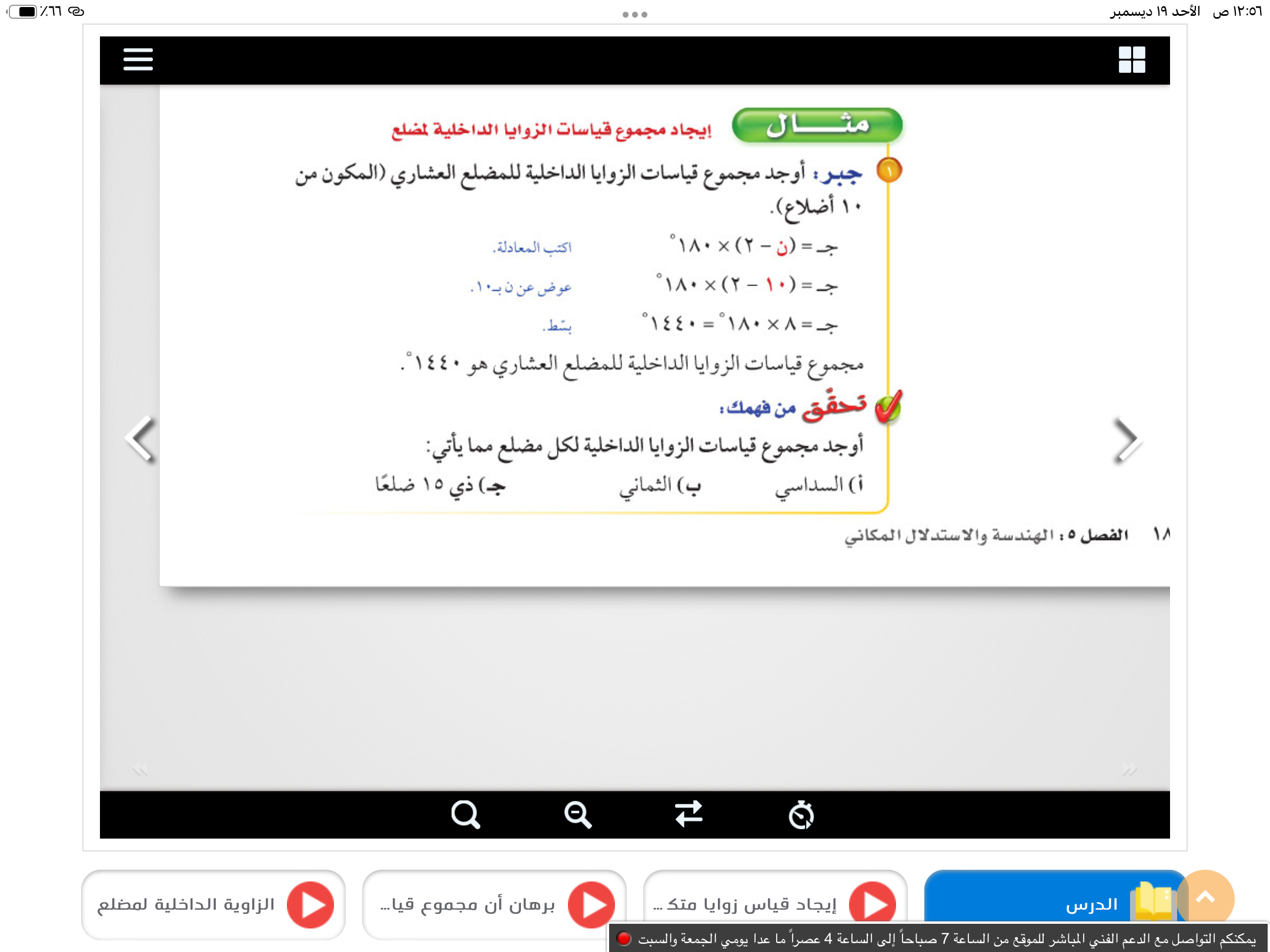 الاختيار العشوائي
تحقق من فهمك
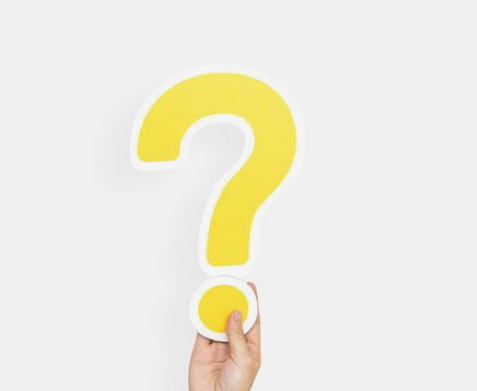 فكر 
زاوج 
شارك
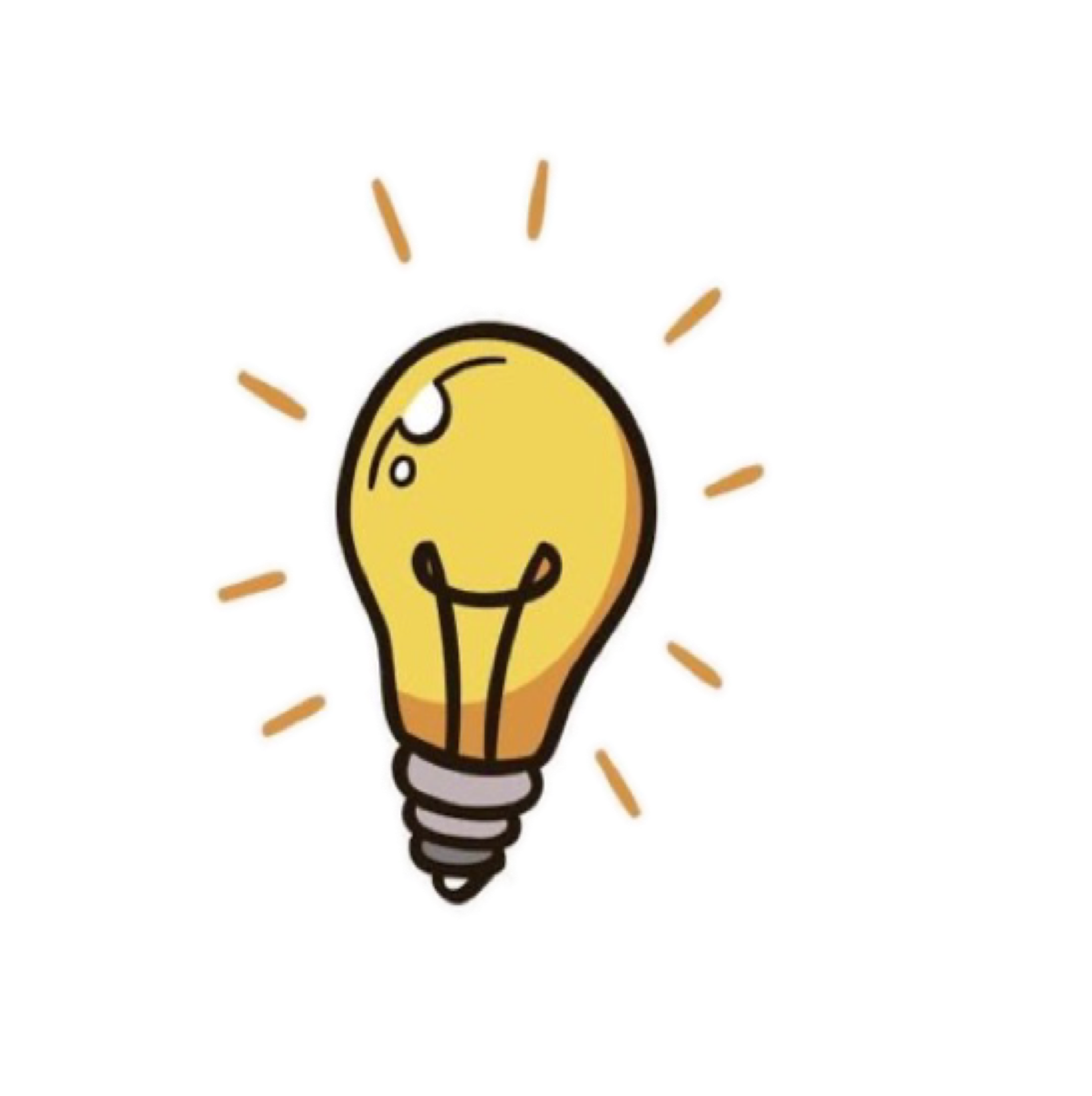 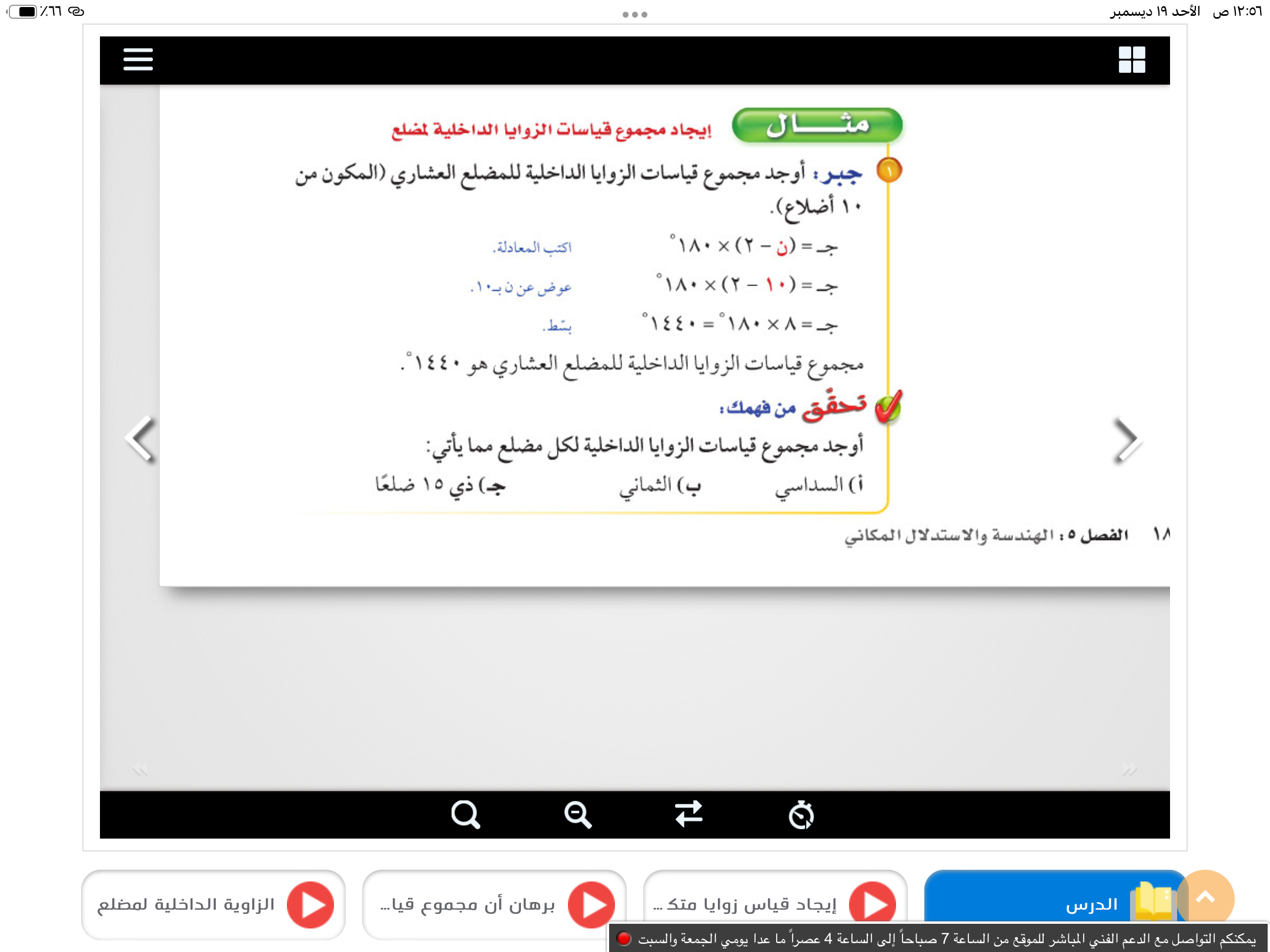 الحل
الحل
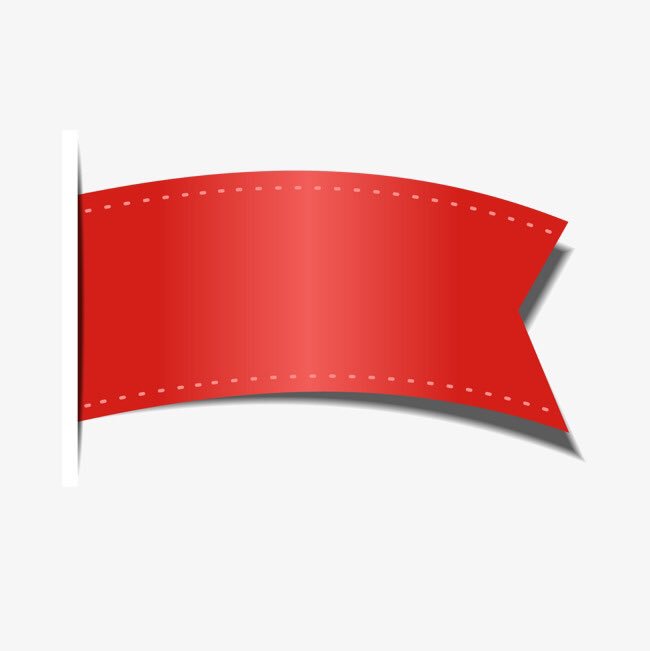 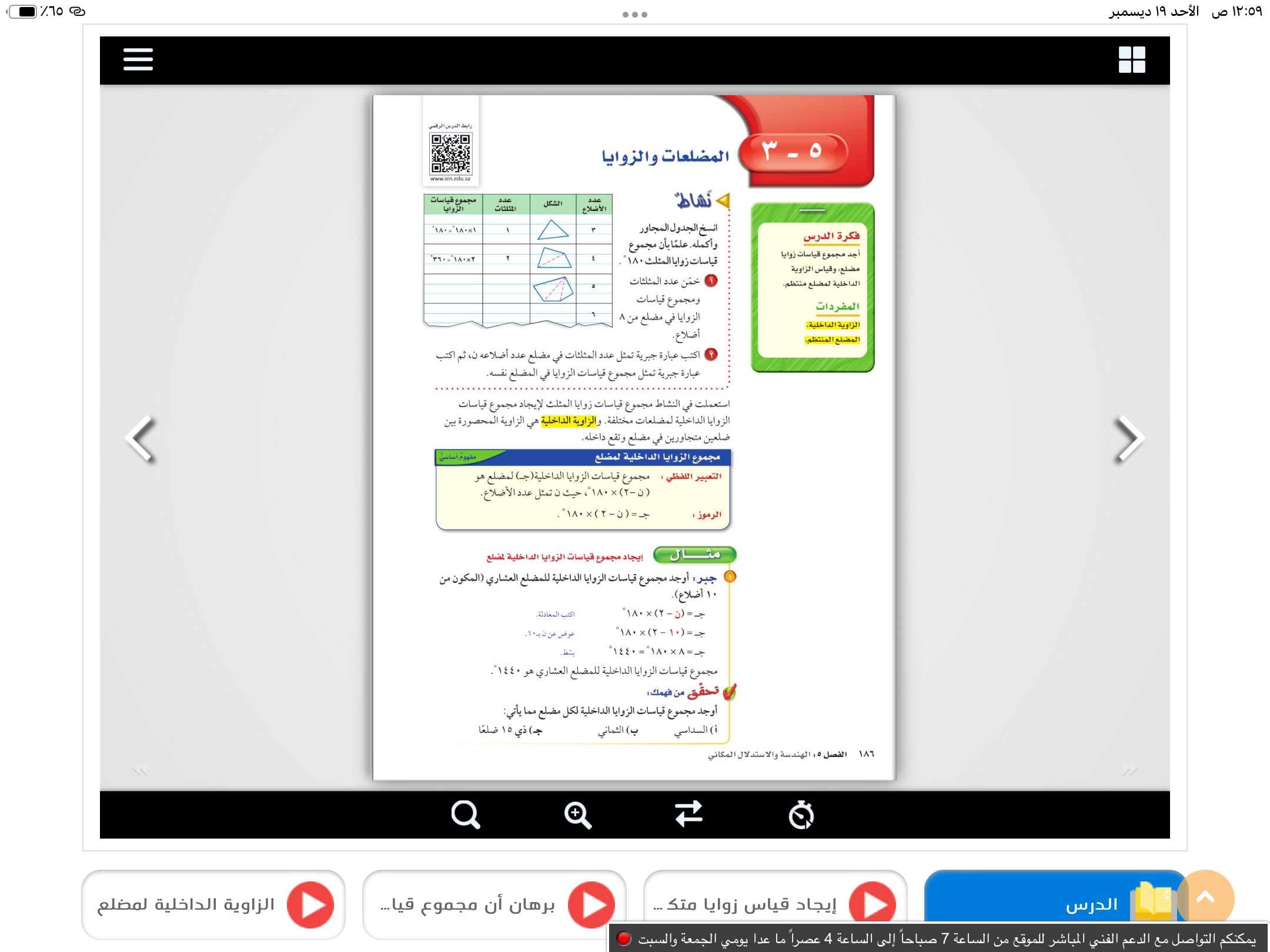 صفحة
١٨٦
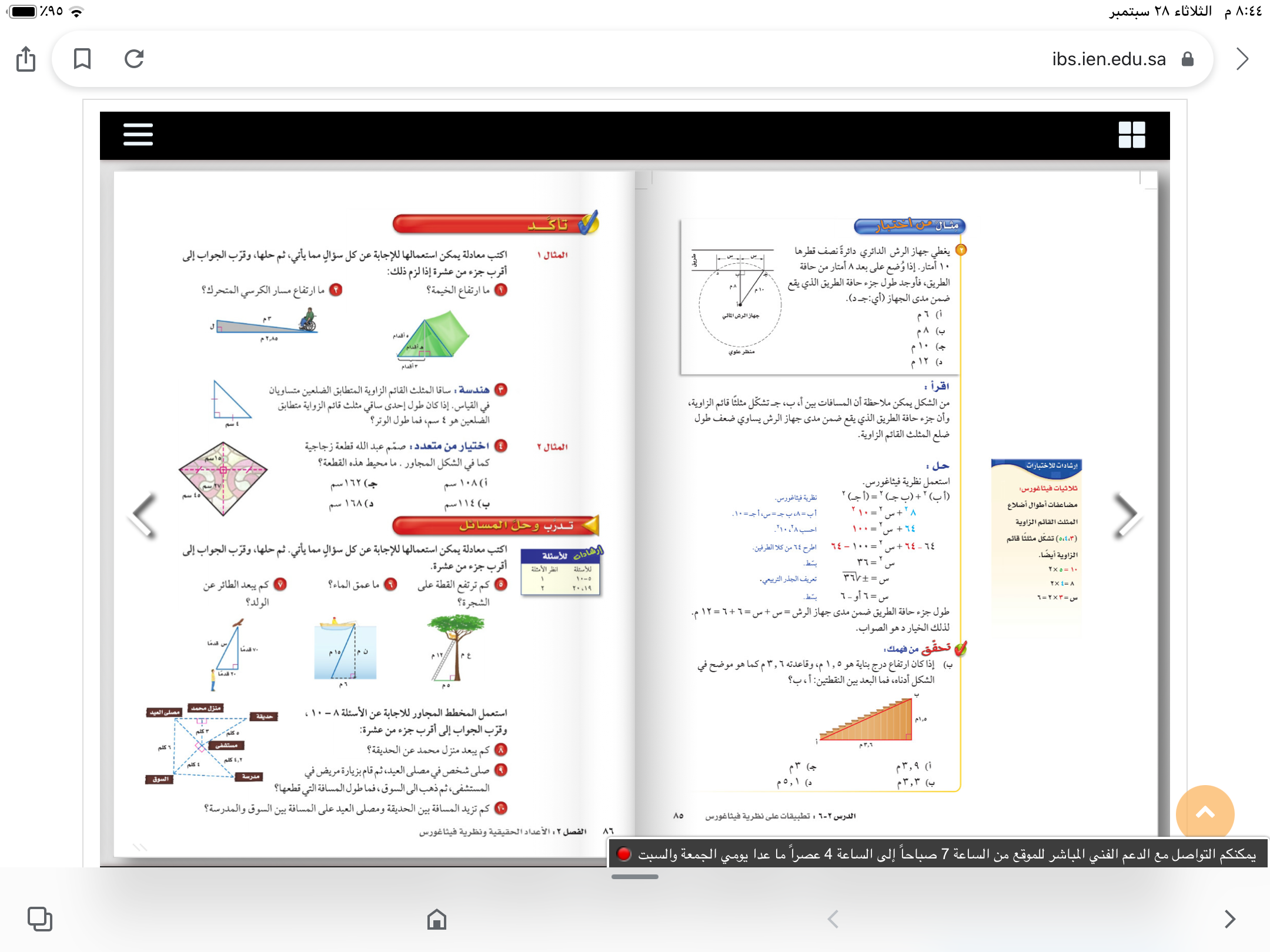 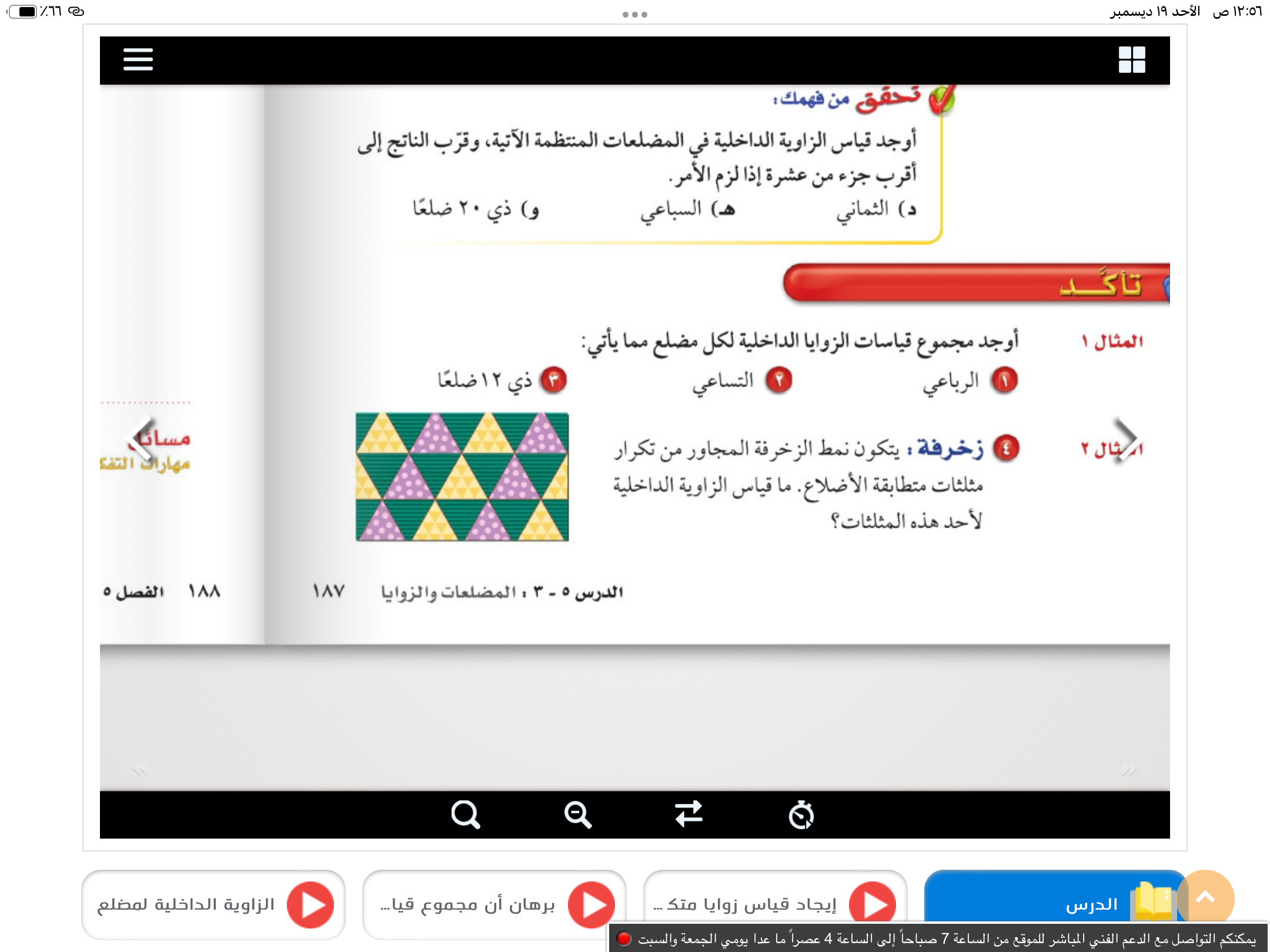 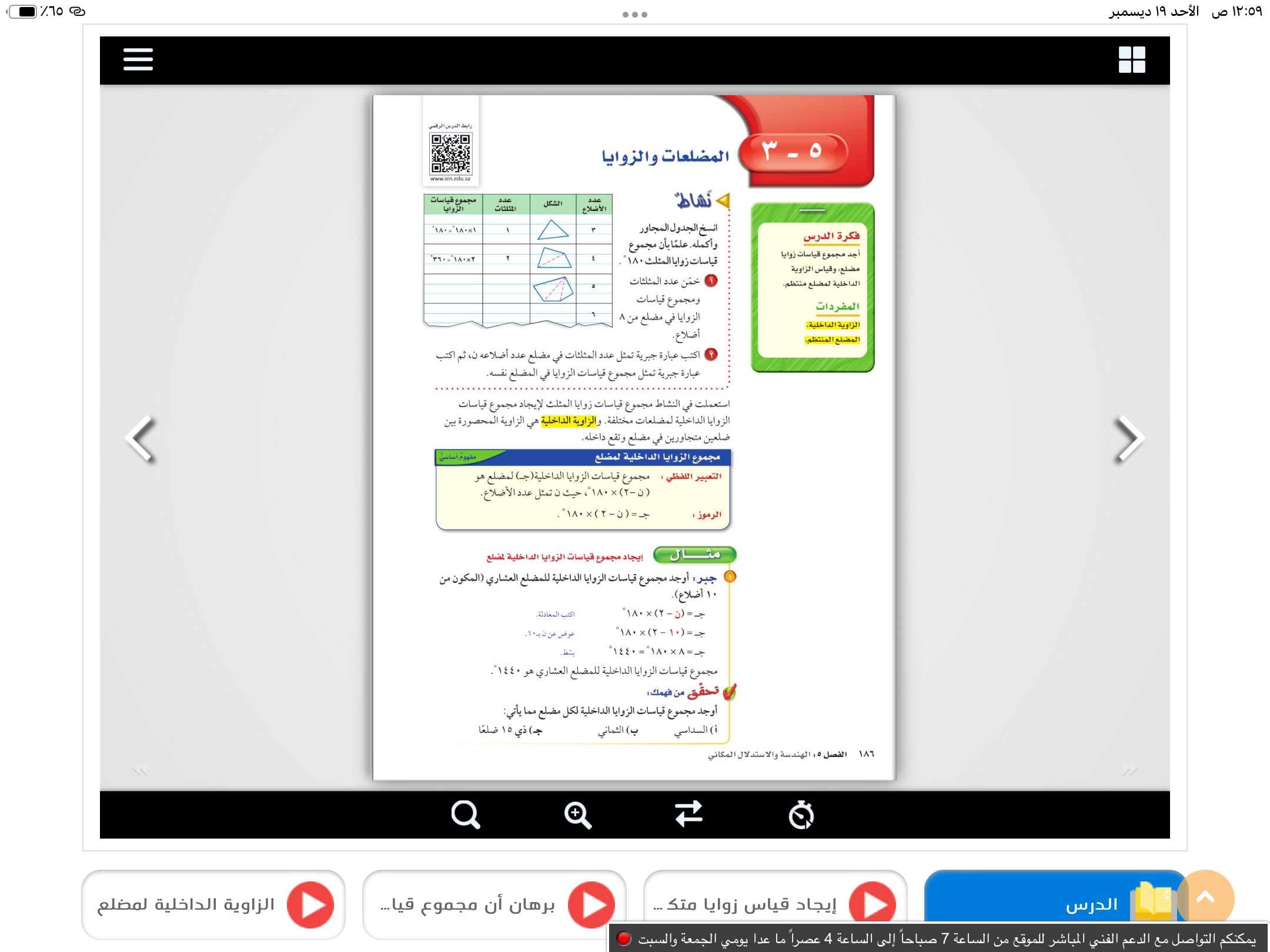 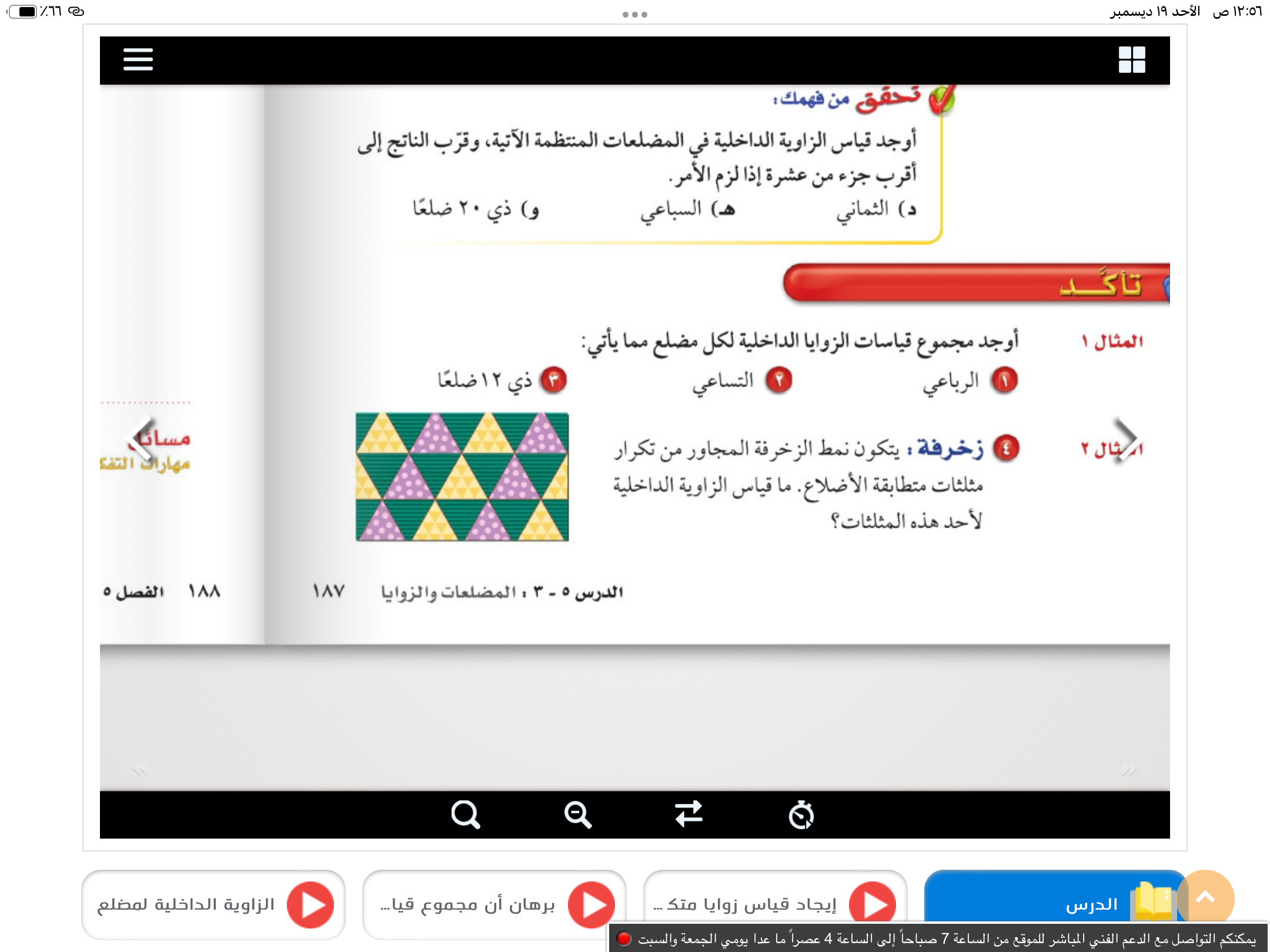 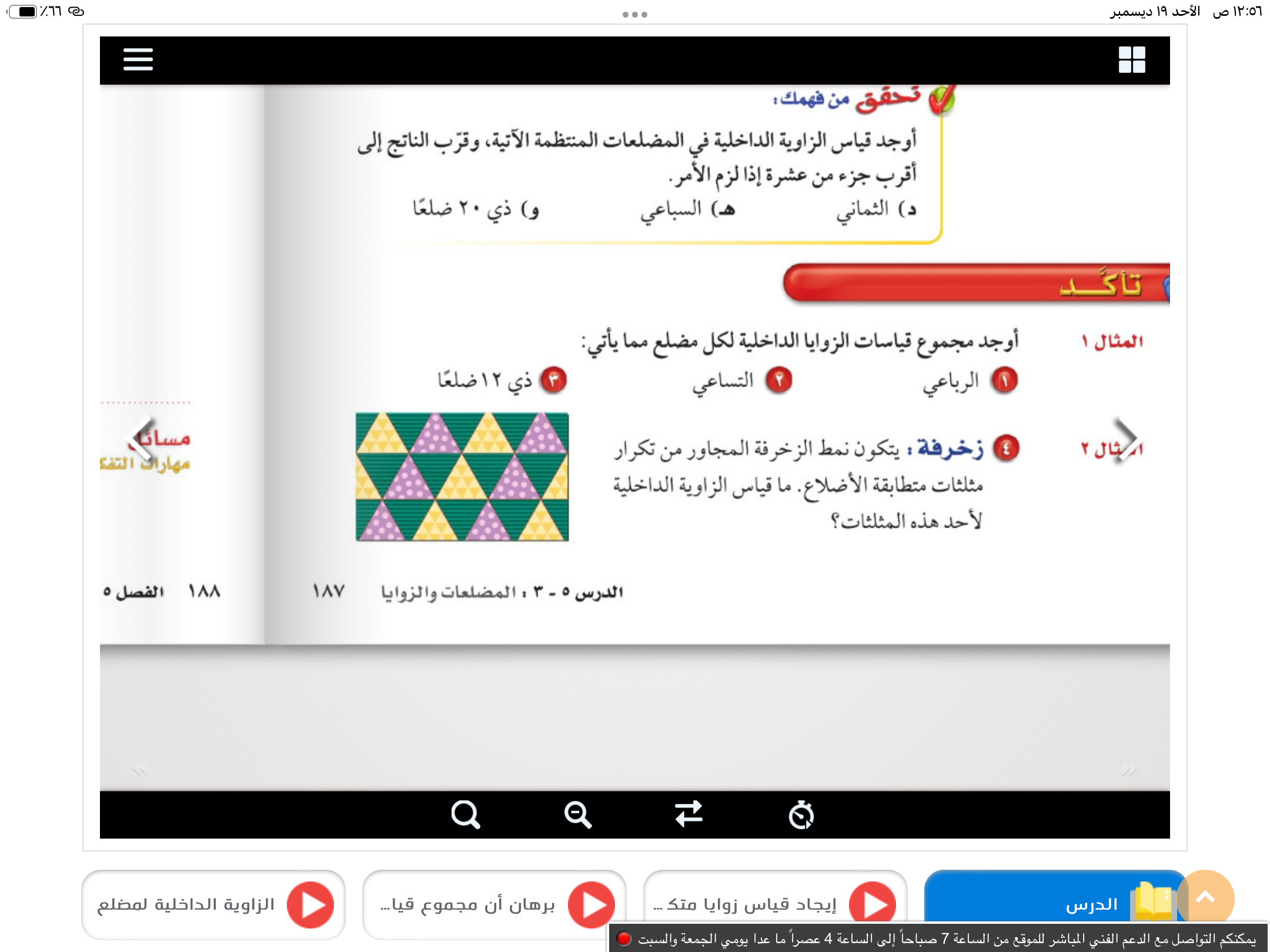 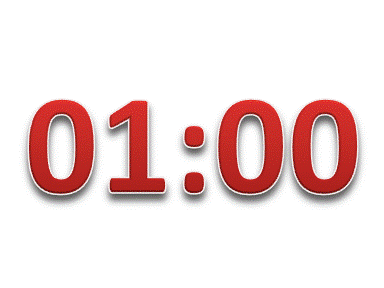 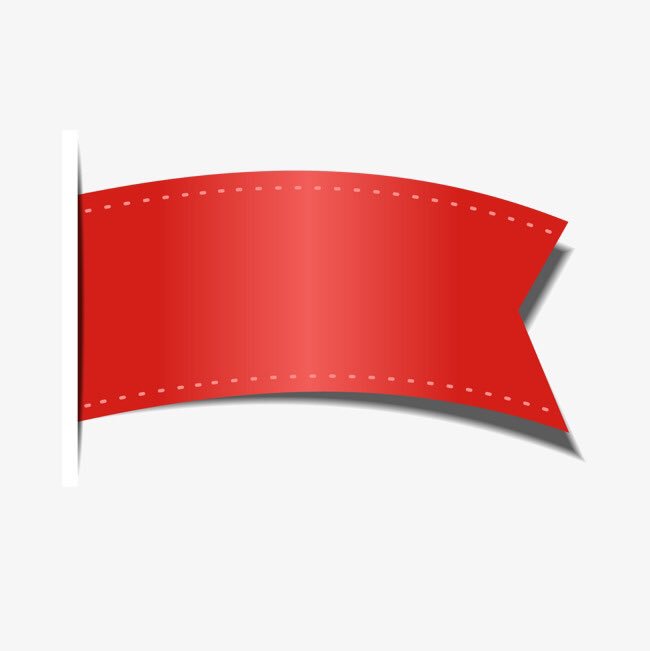 صفحة
١٨٧
أمثلة
امثلة مضادة
قياس الزاوية الداخلية في مضلع منتظم= (ن-٢)✖️١٨٠ ْ
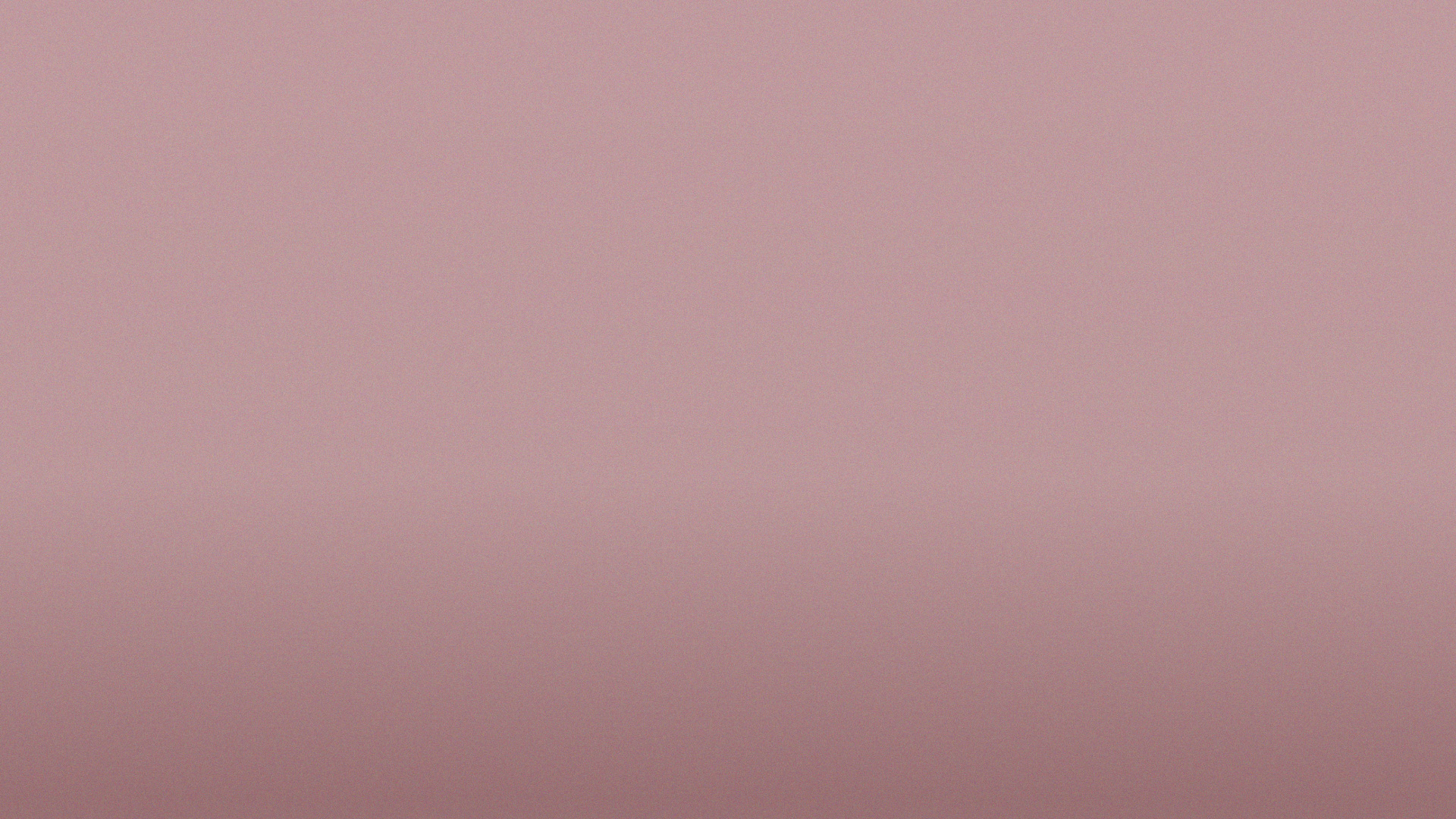 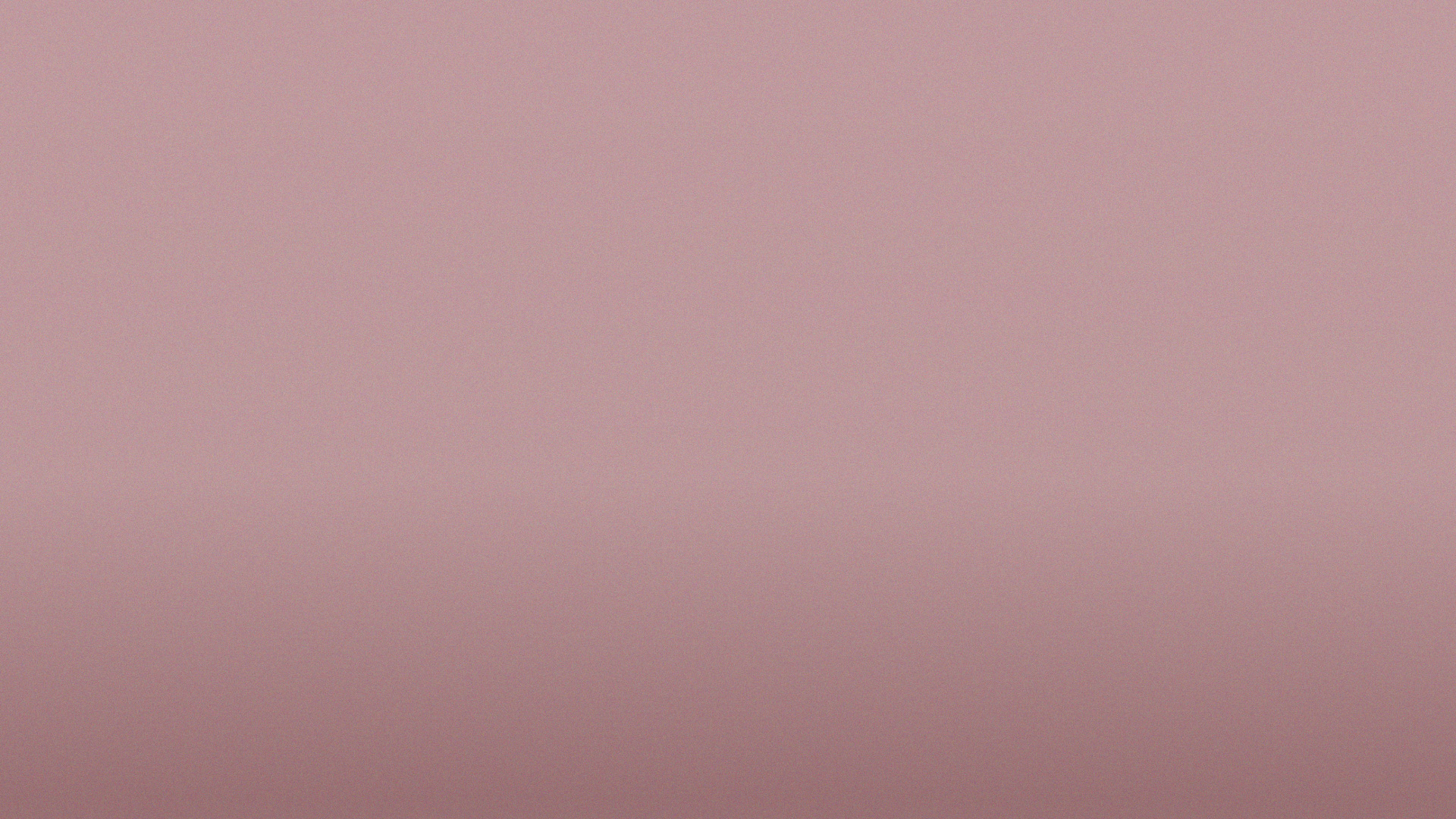 الاضلاع لها نفس القياس 
والزوايا لها نفس القياس 
اذا يمكن حساب قياس الزاوية الداخلية لمضلع منتظم
ن
هو مضلع متطابق الاضلاع ومتطابق الزاويا
المضلع المنتظم
نموذج فراير
الخصائص
المفهوم
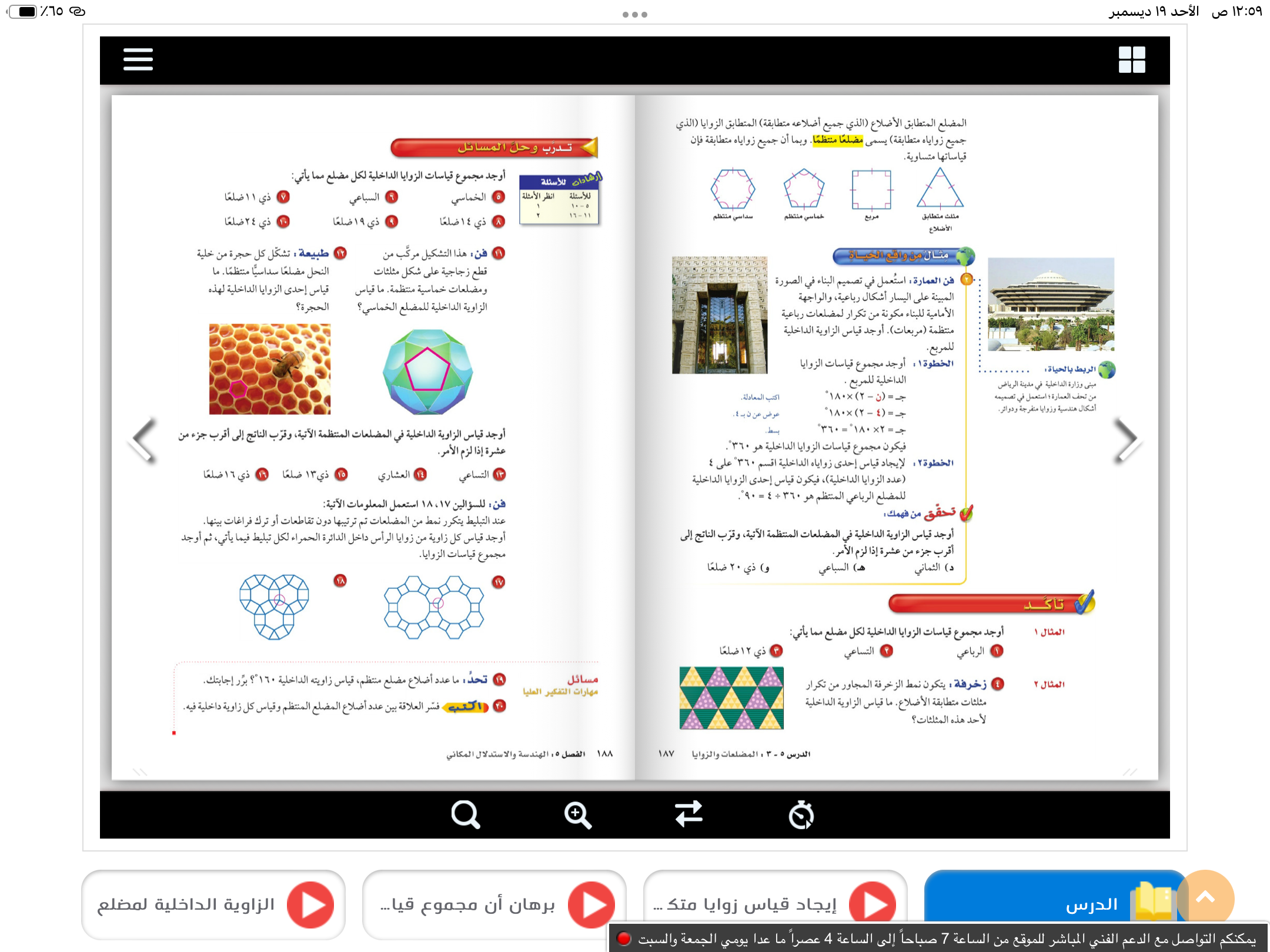 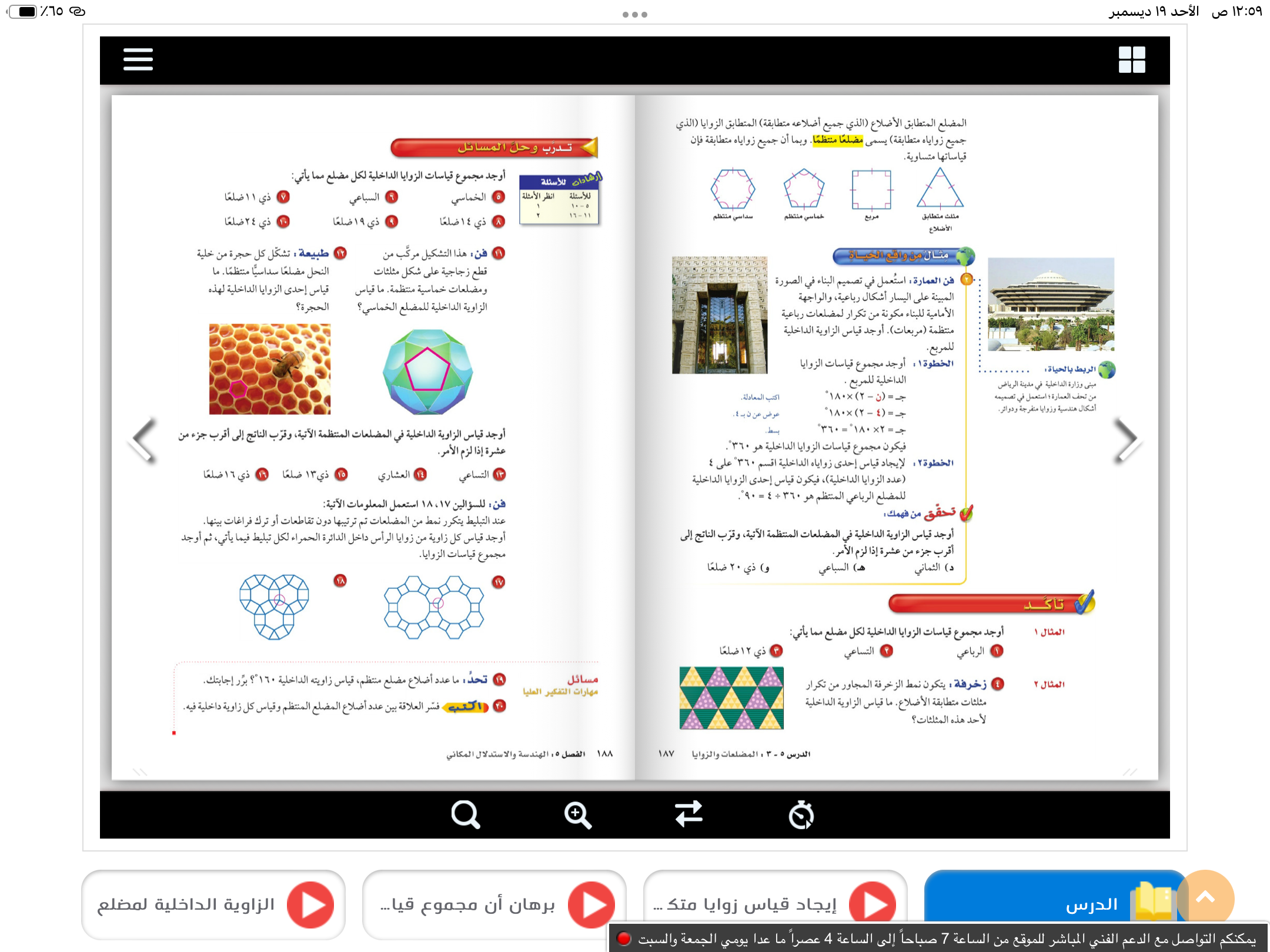 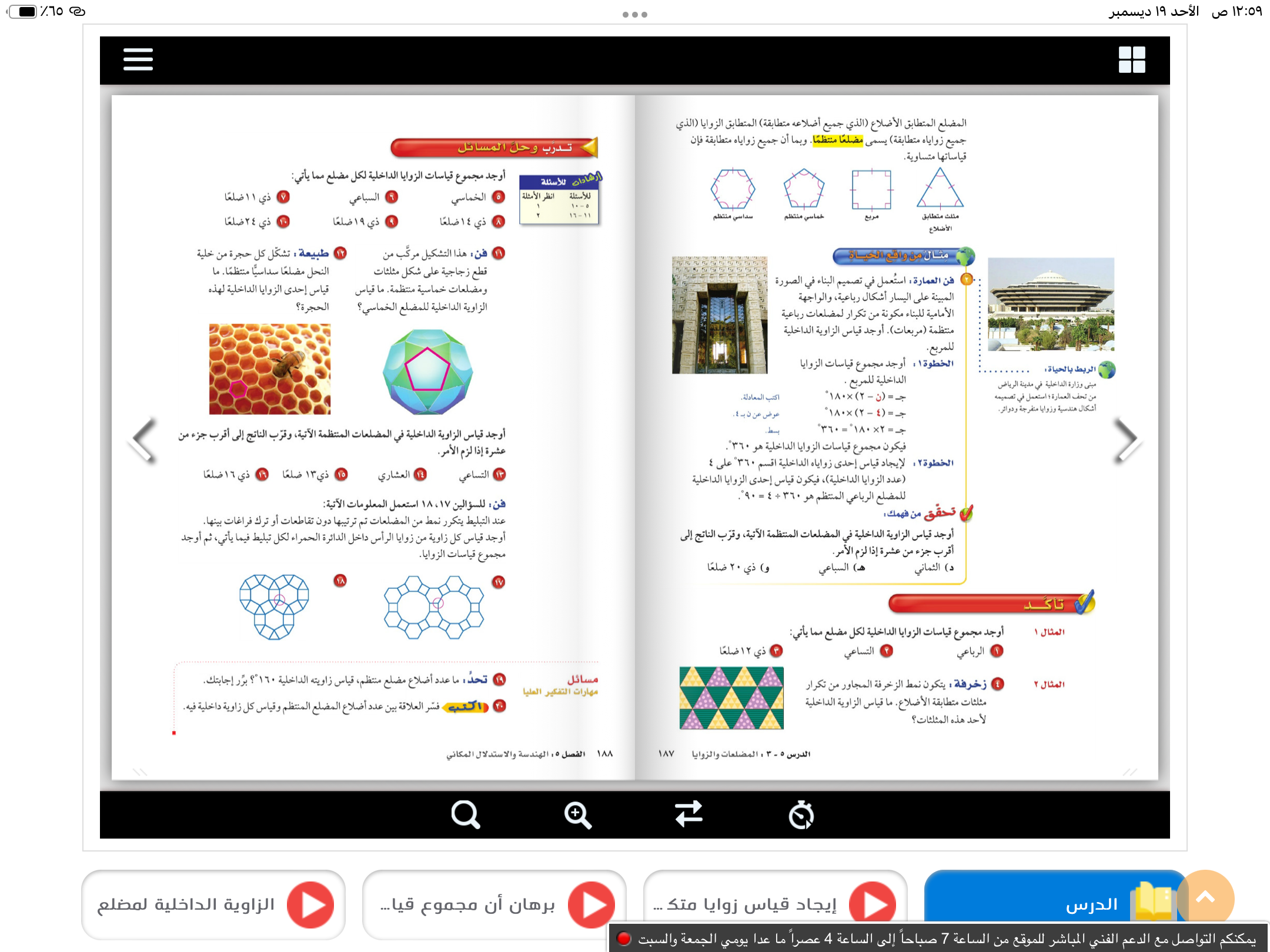 المفردات
الزاوية الداخلية
المضلع المنتظم
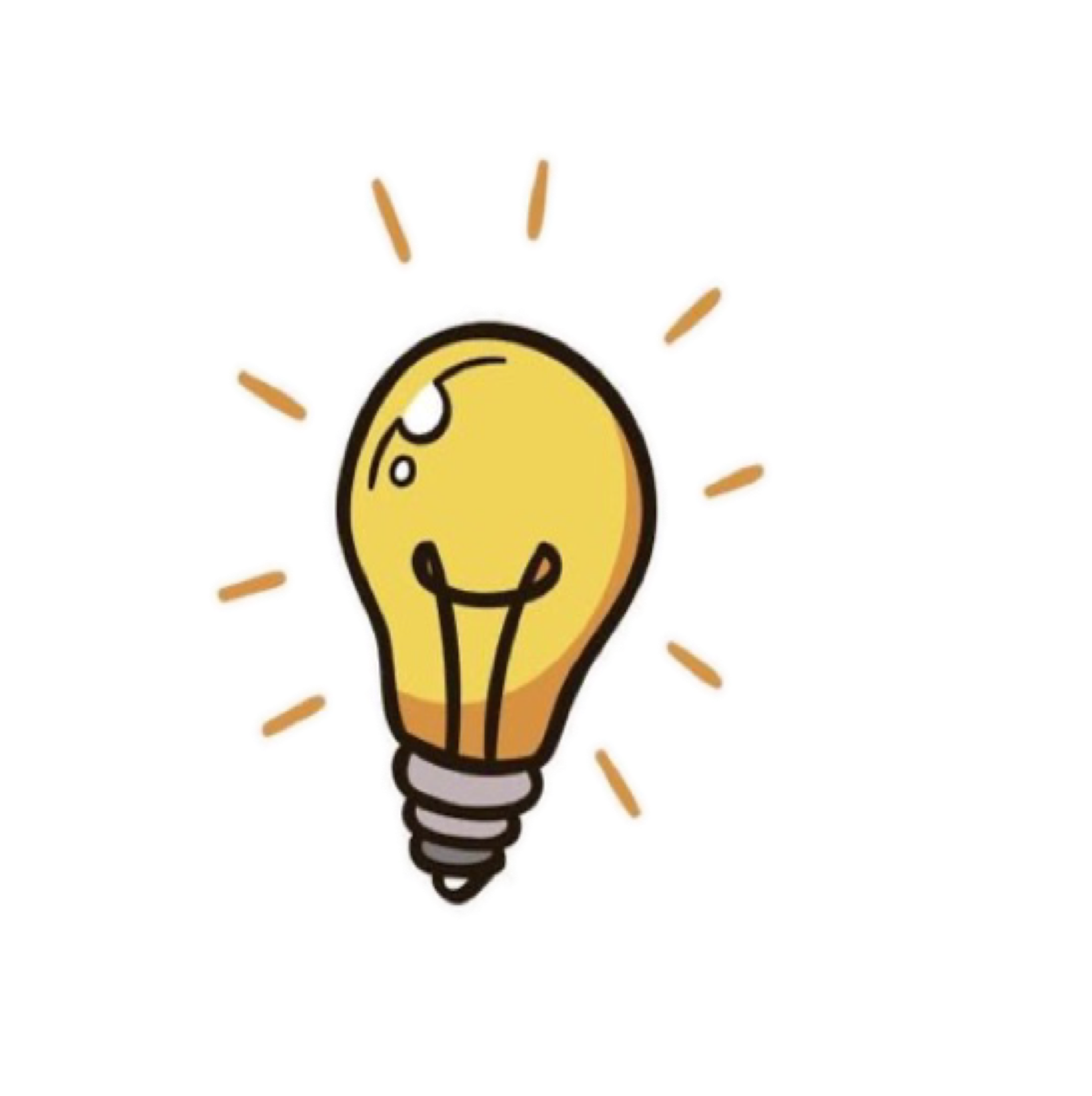 لحساب قياس الزاوية الداخلية في مضلع منتظم 
نوجد أولا:مجموع قياسات الزوايا  الداخلية 
ثانيًا: نقسم على عدد الاضلاع ن
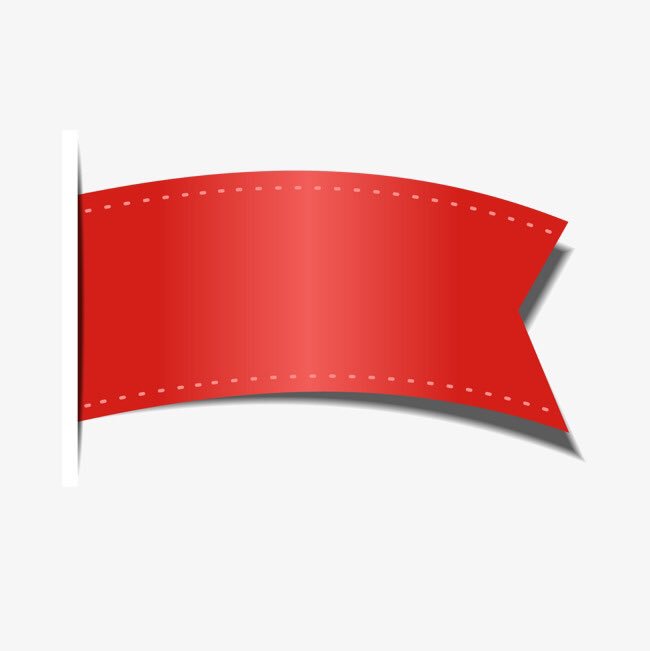 صفحة
١٨٧
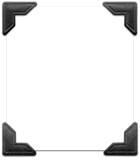 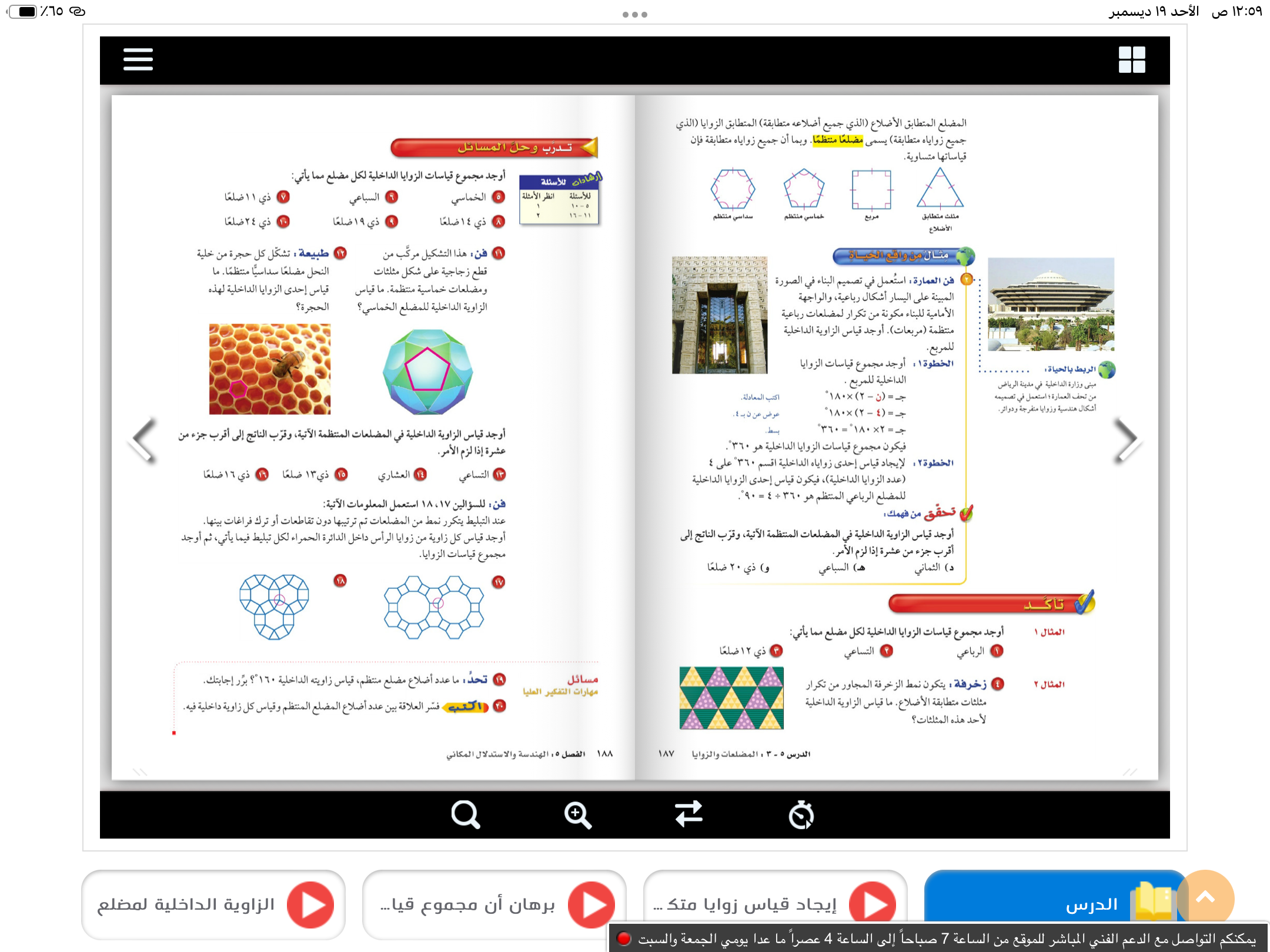 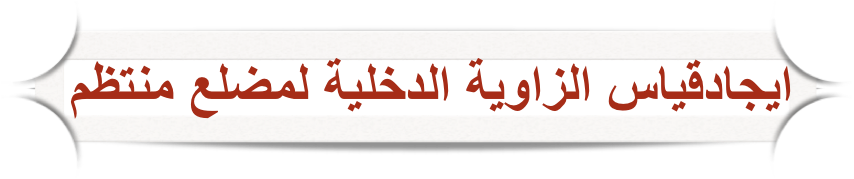 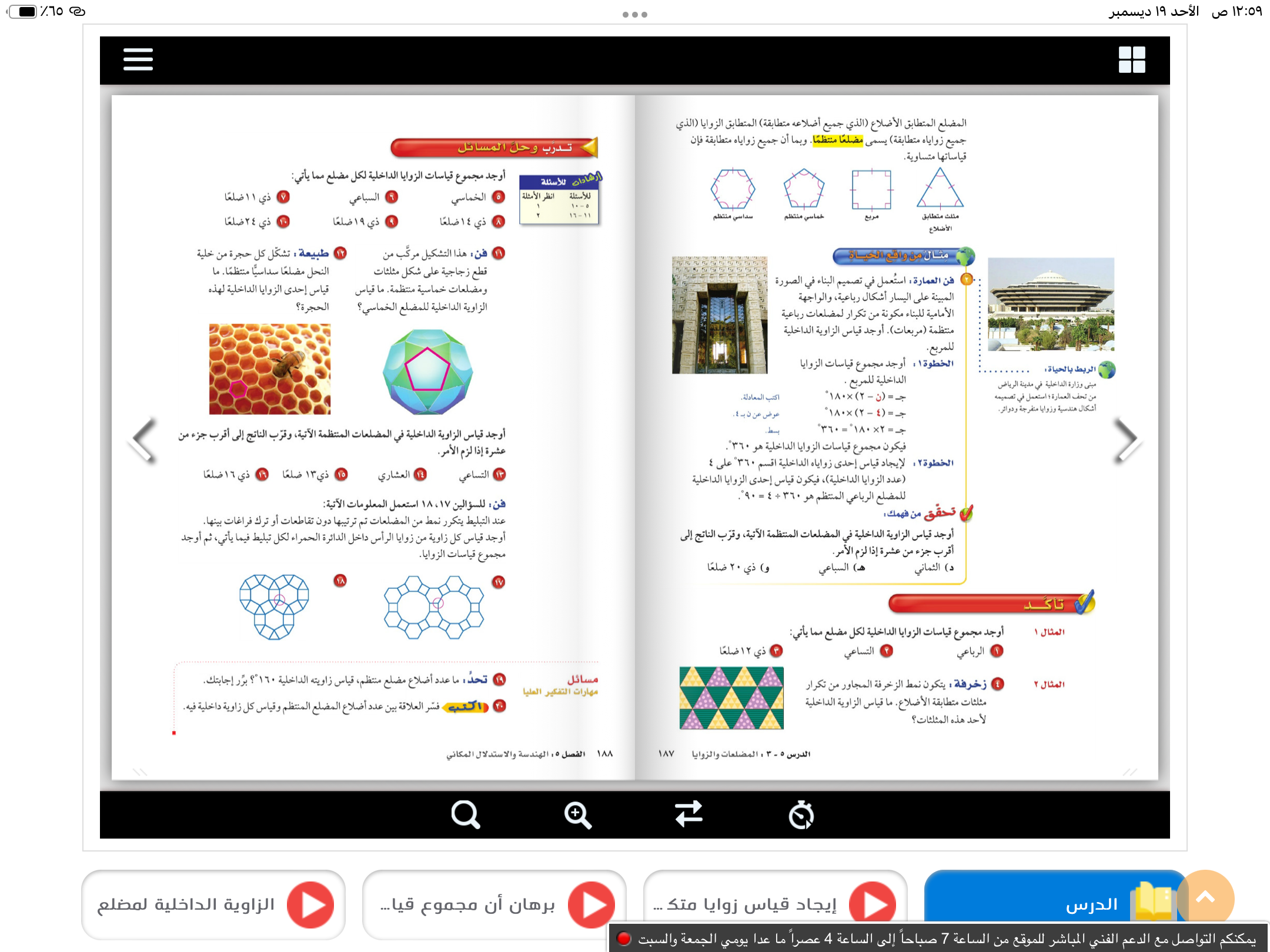 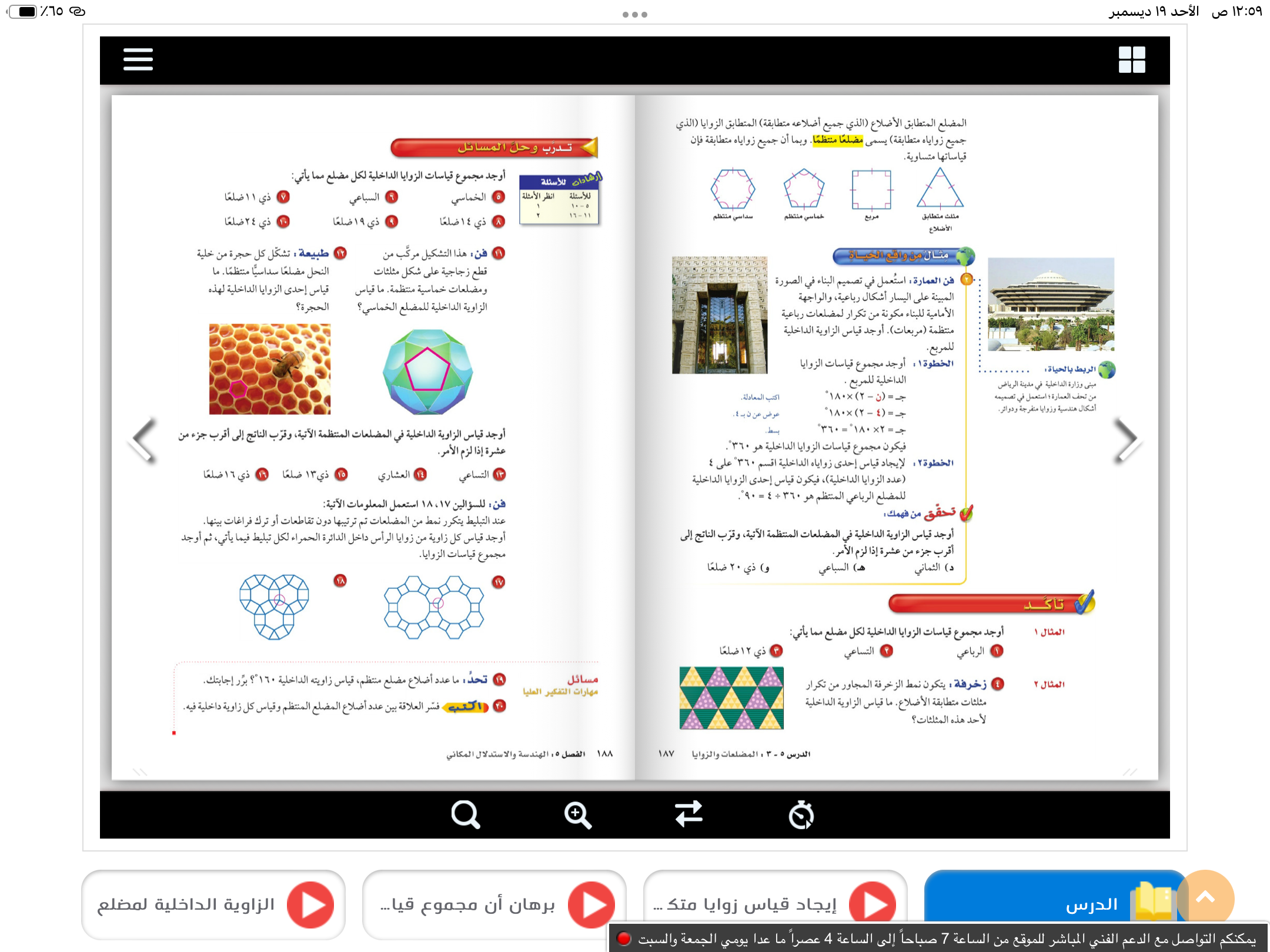 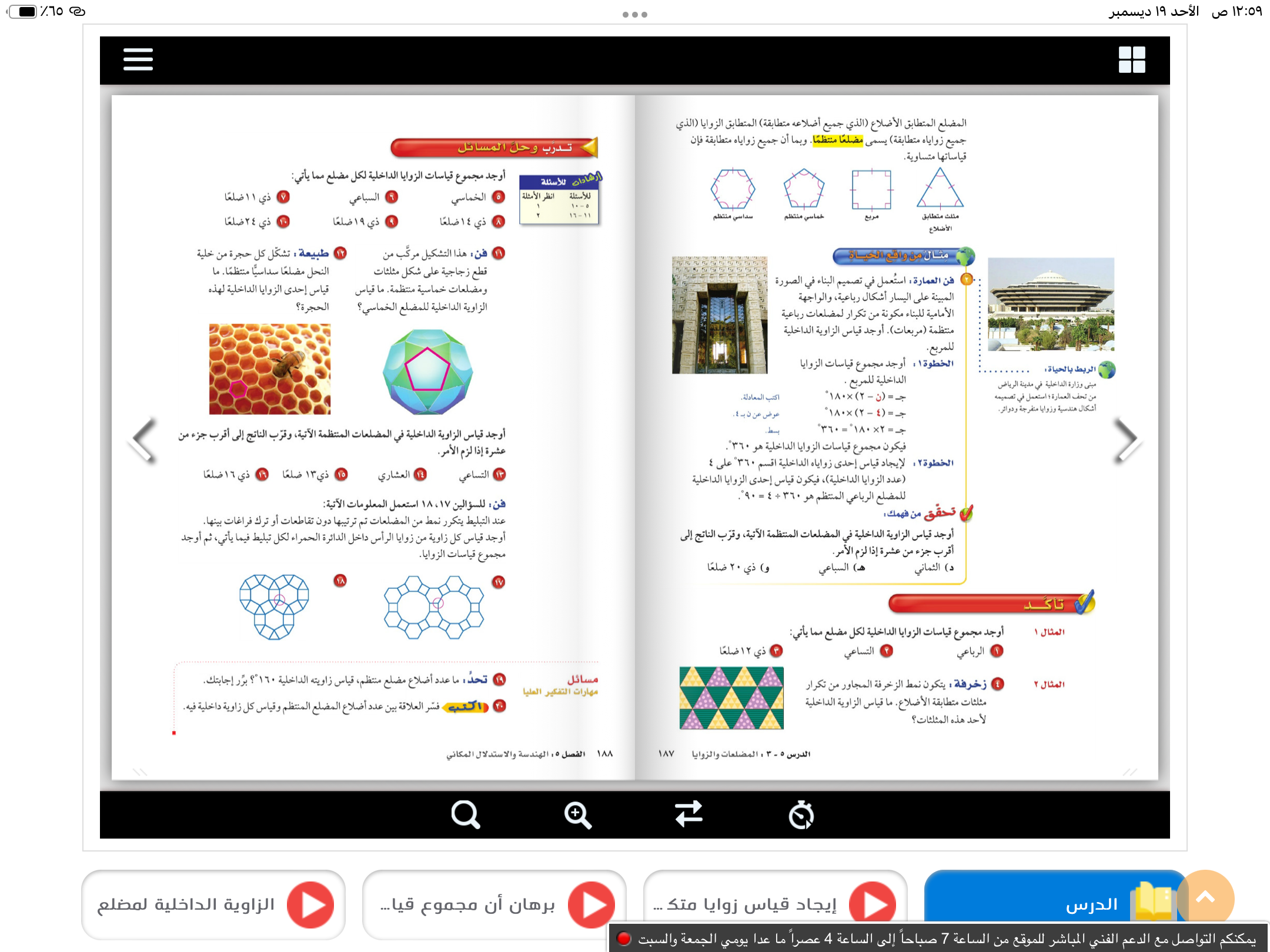 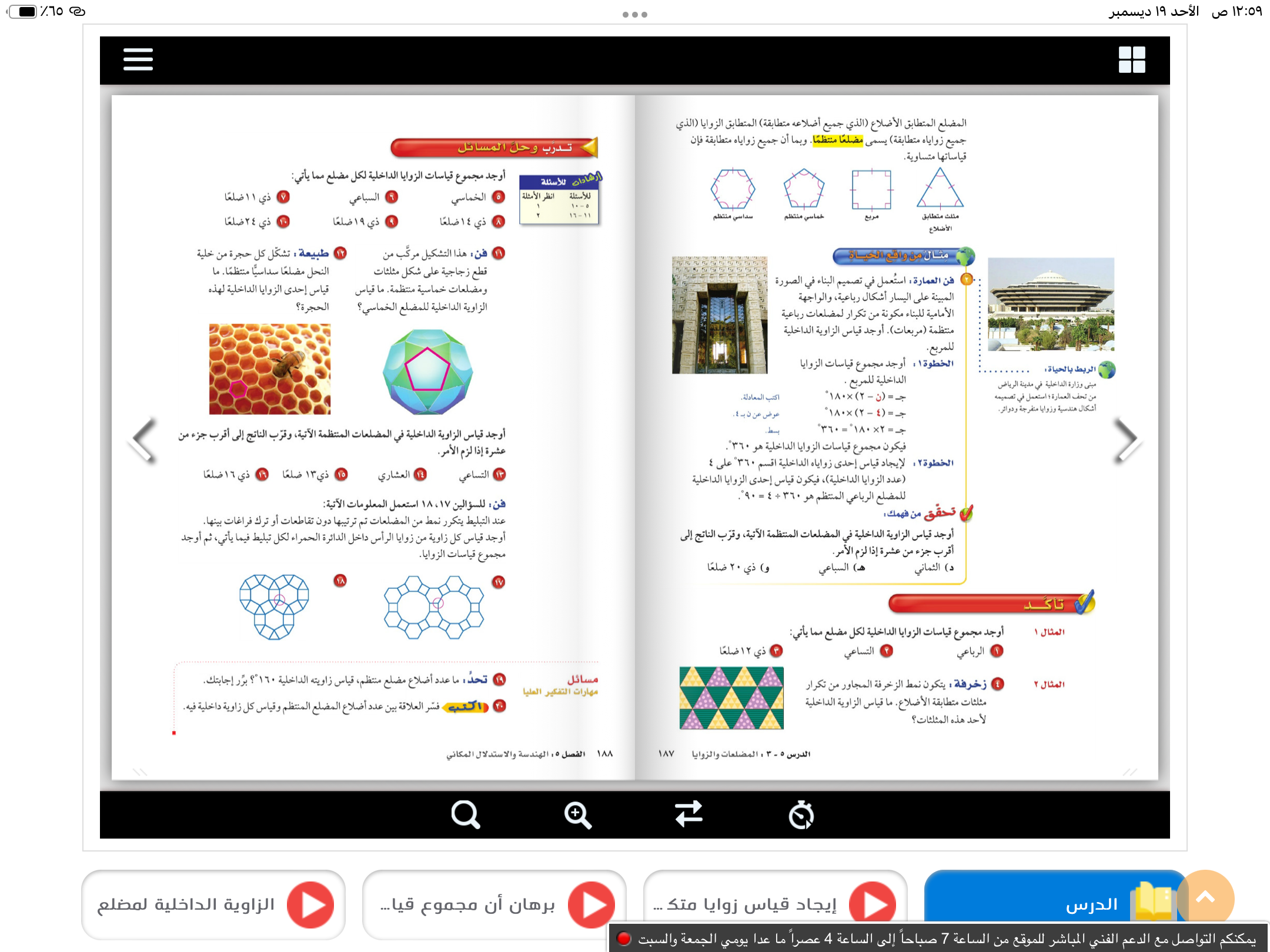 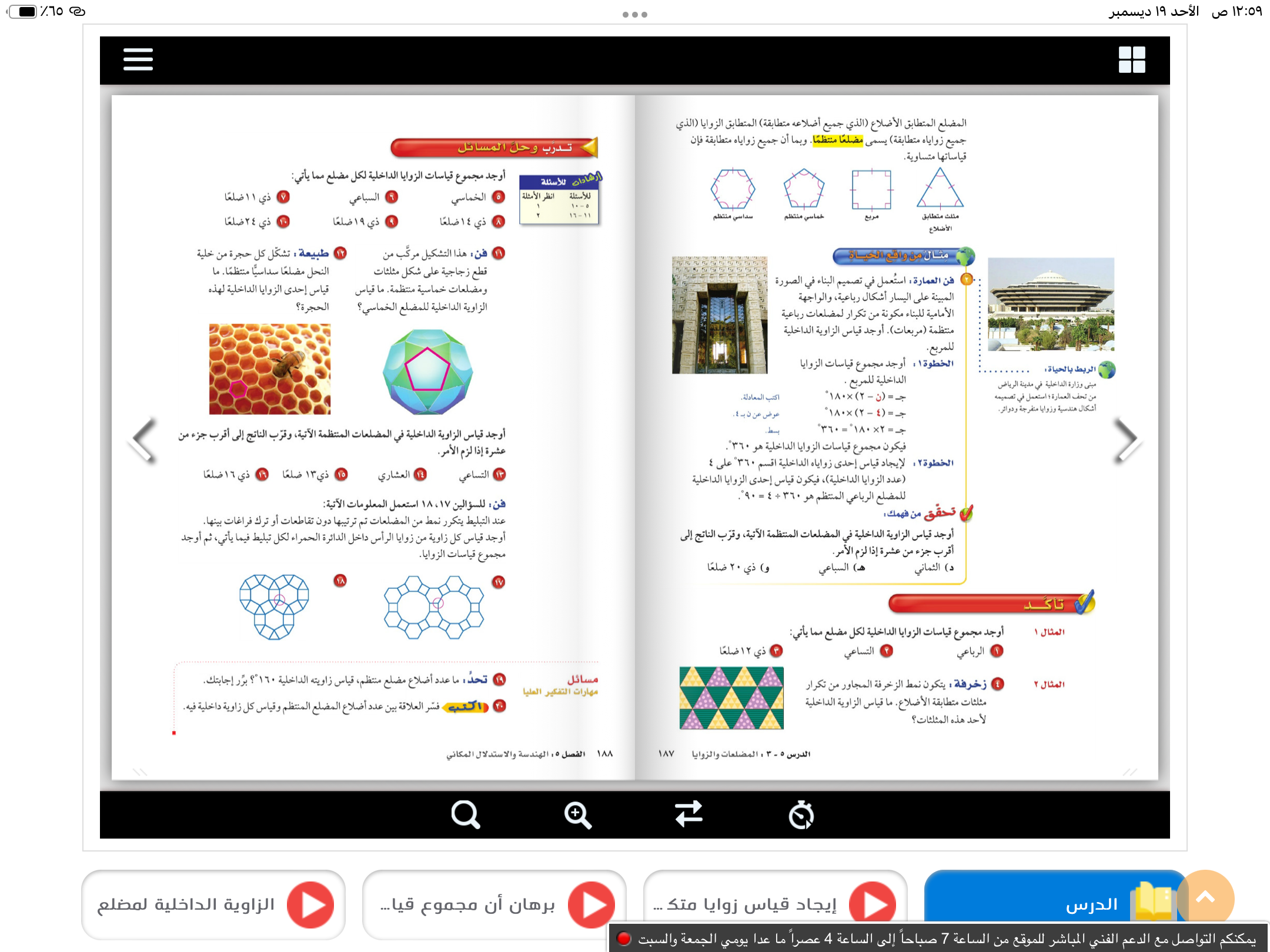 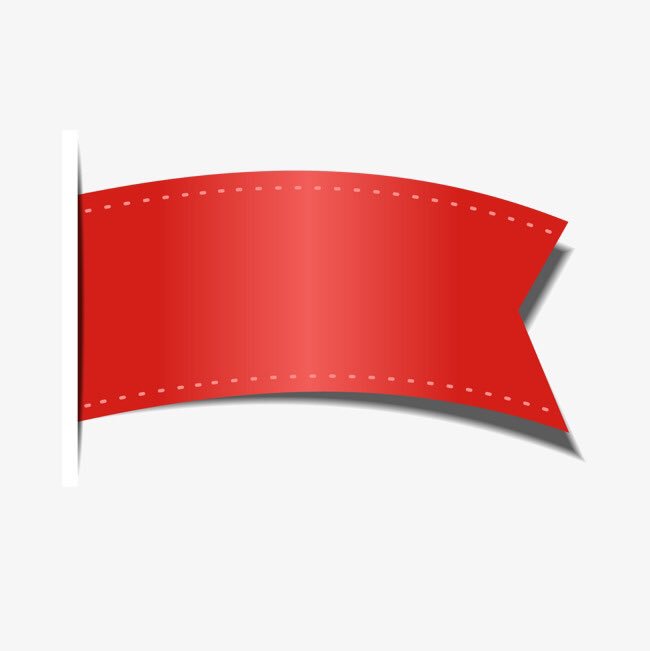 صفحة
١٨٧
مهارة تفكير عليا
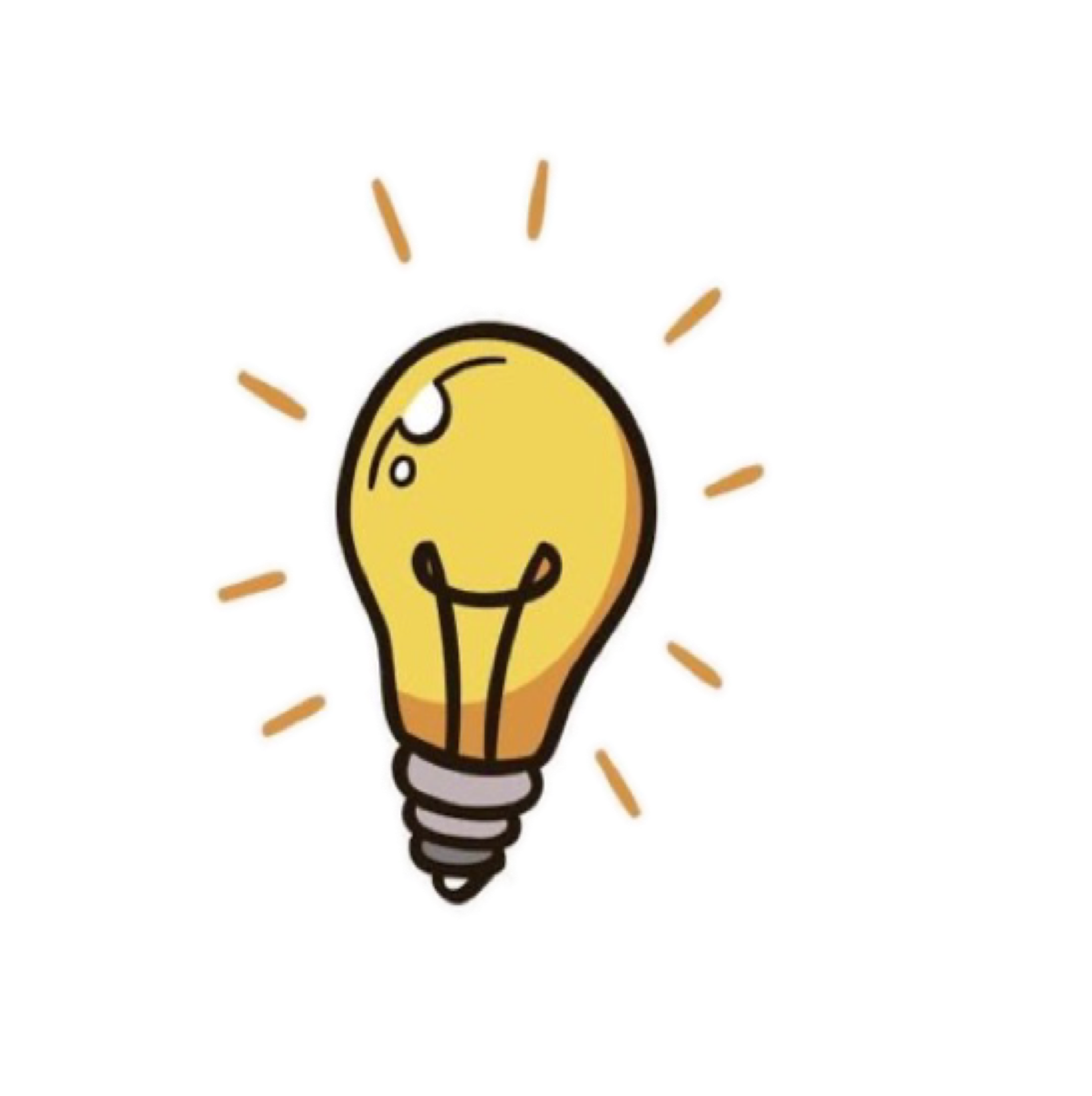 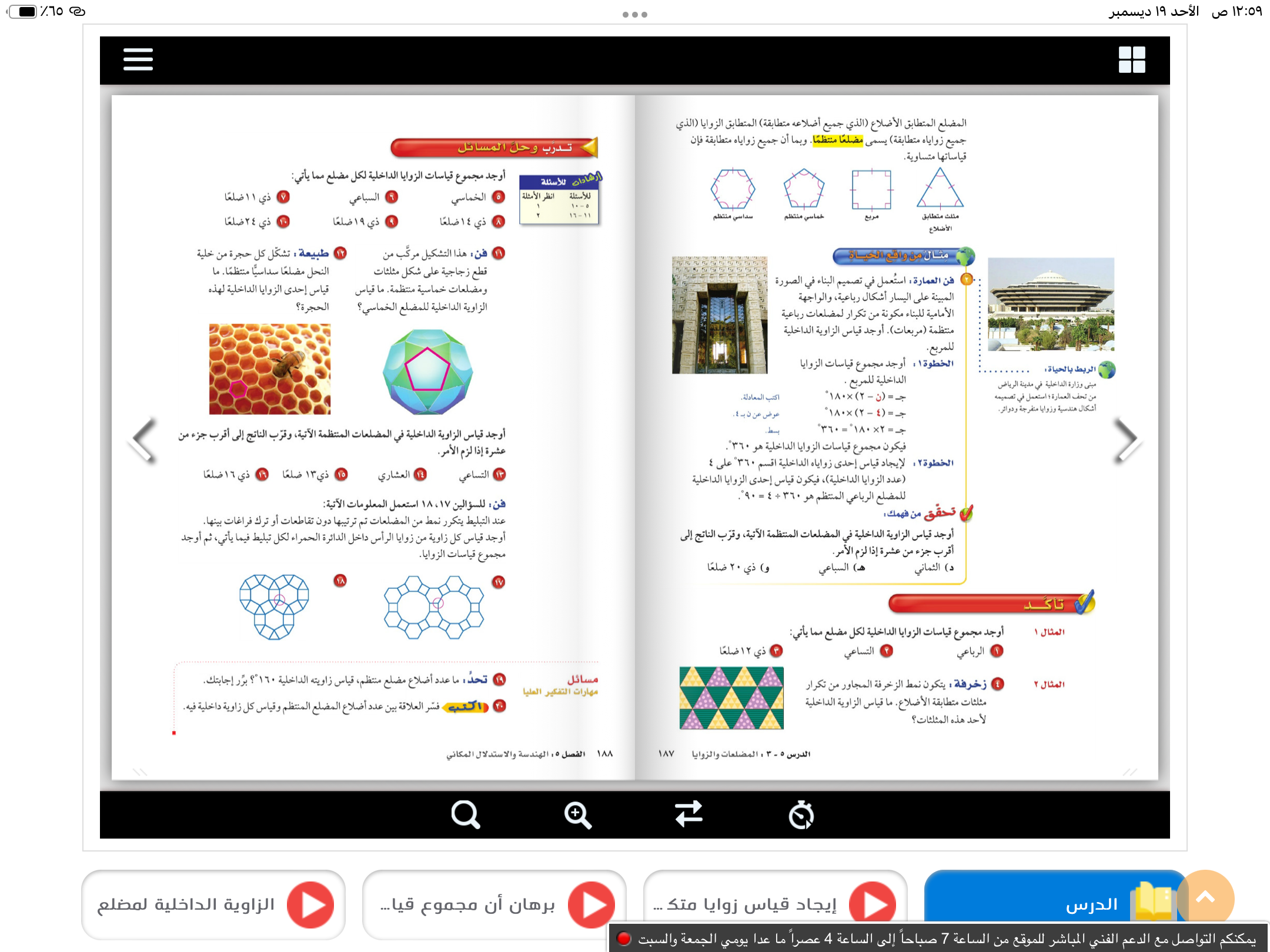 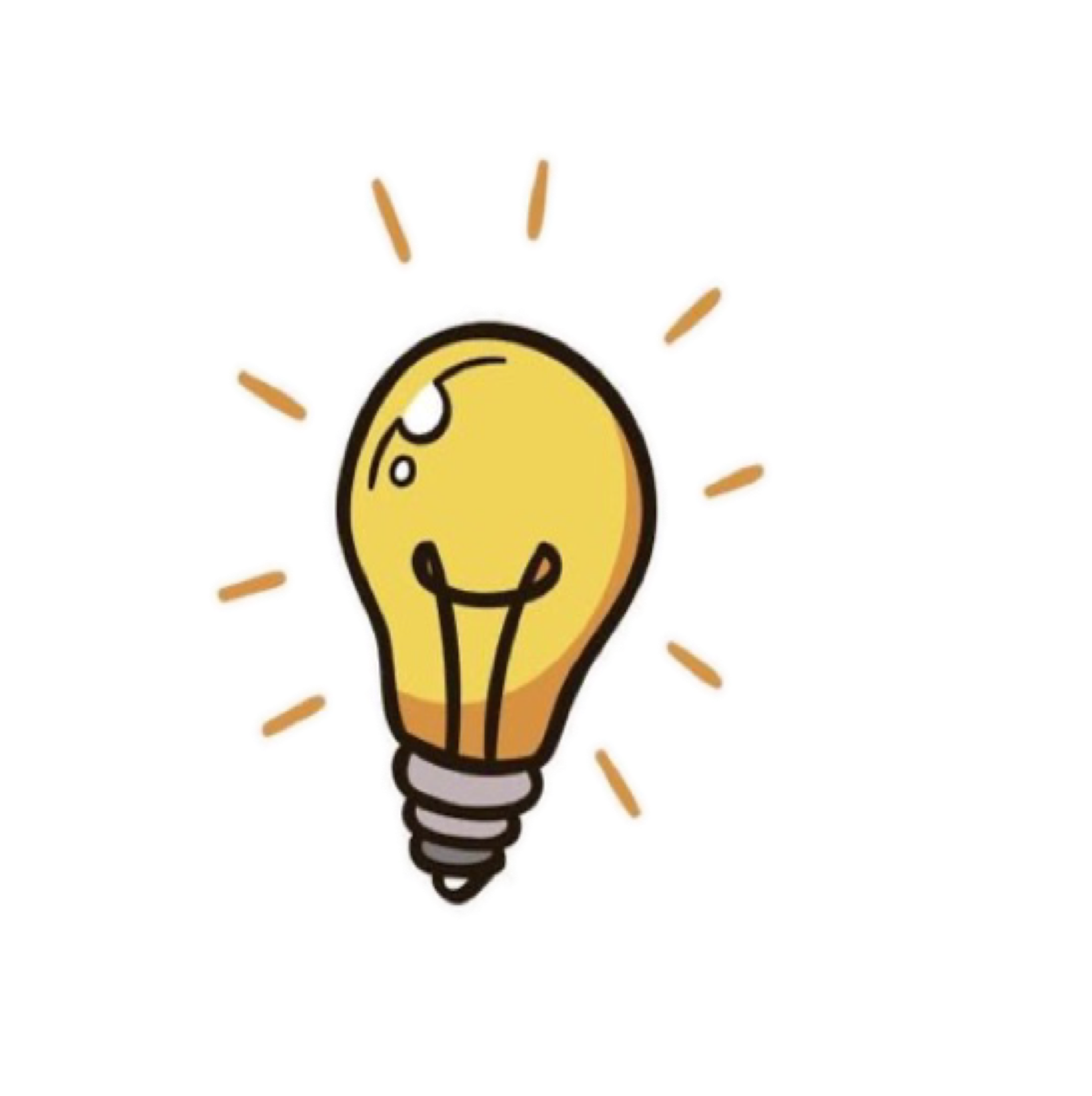 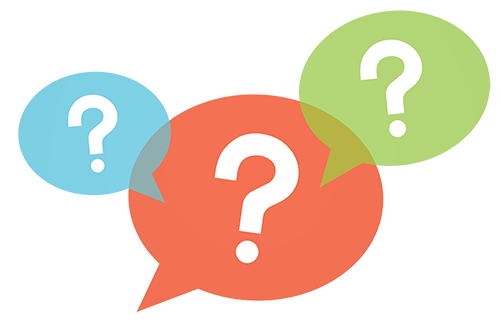 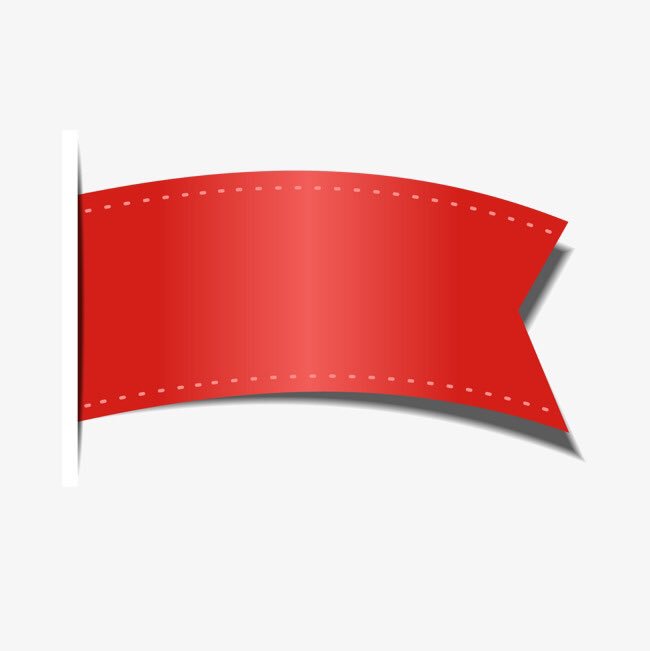 صفحة
١٨٨
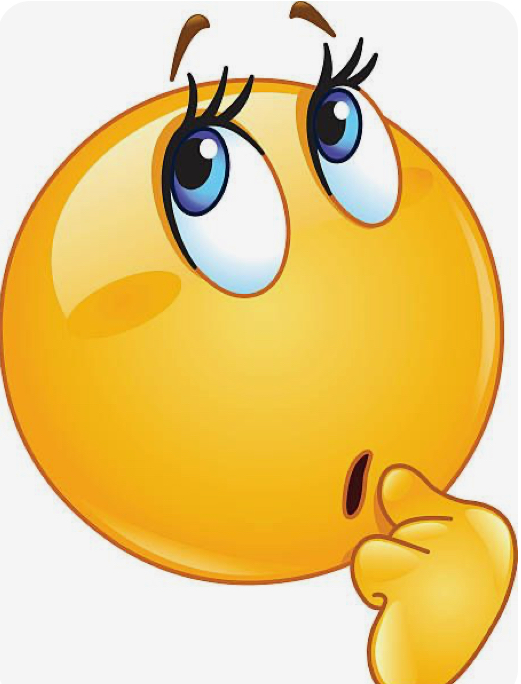 قياس الزاوية الداخلية في مضلع منتظم= (ن-٢)✖️١٨٠ ْ
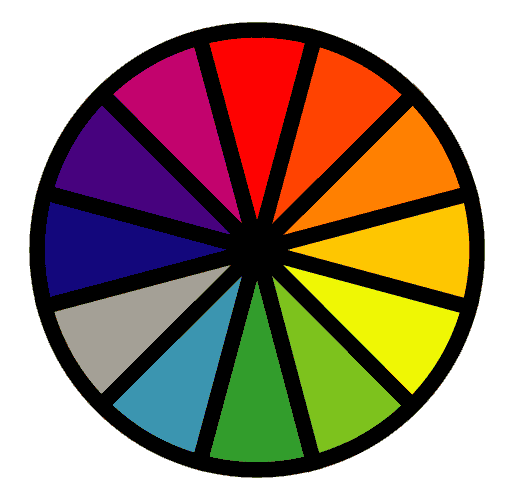 الاختيار العشوائي
تحقق من فهمك
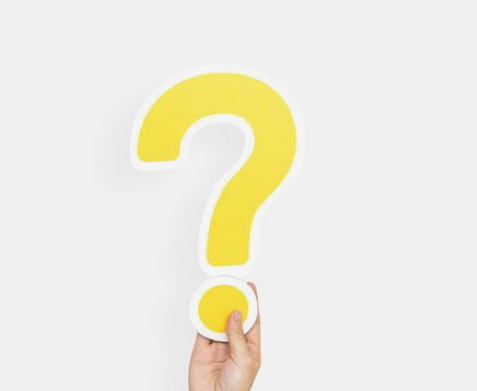 فكر 
زاوج 
شارك
ن
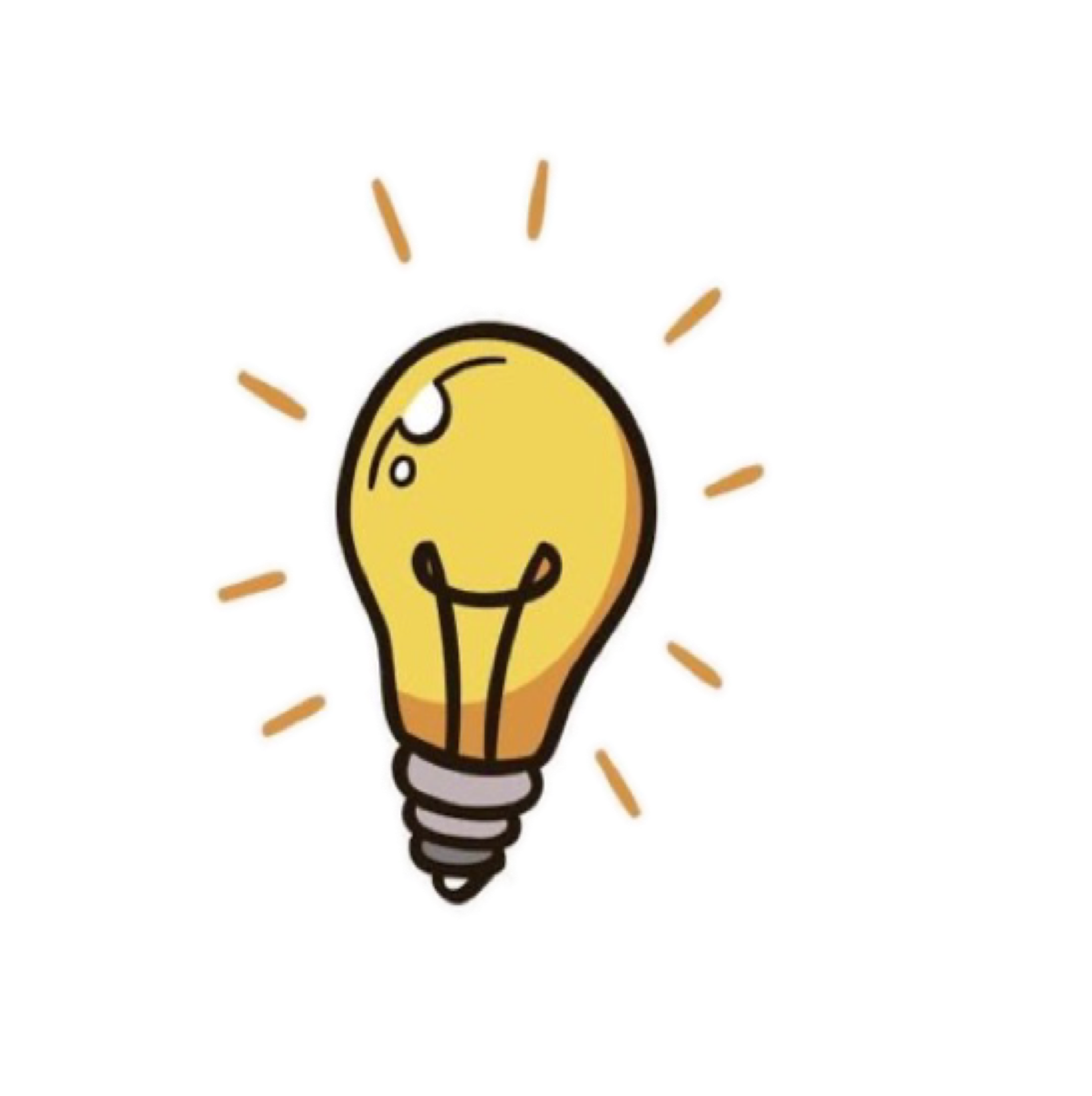 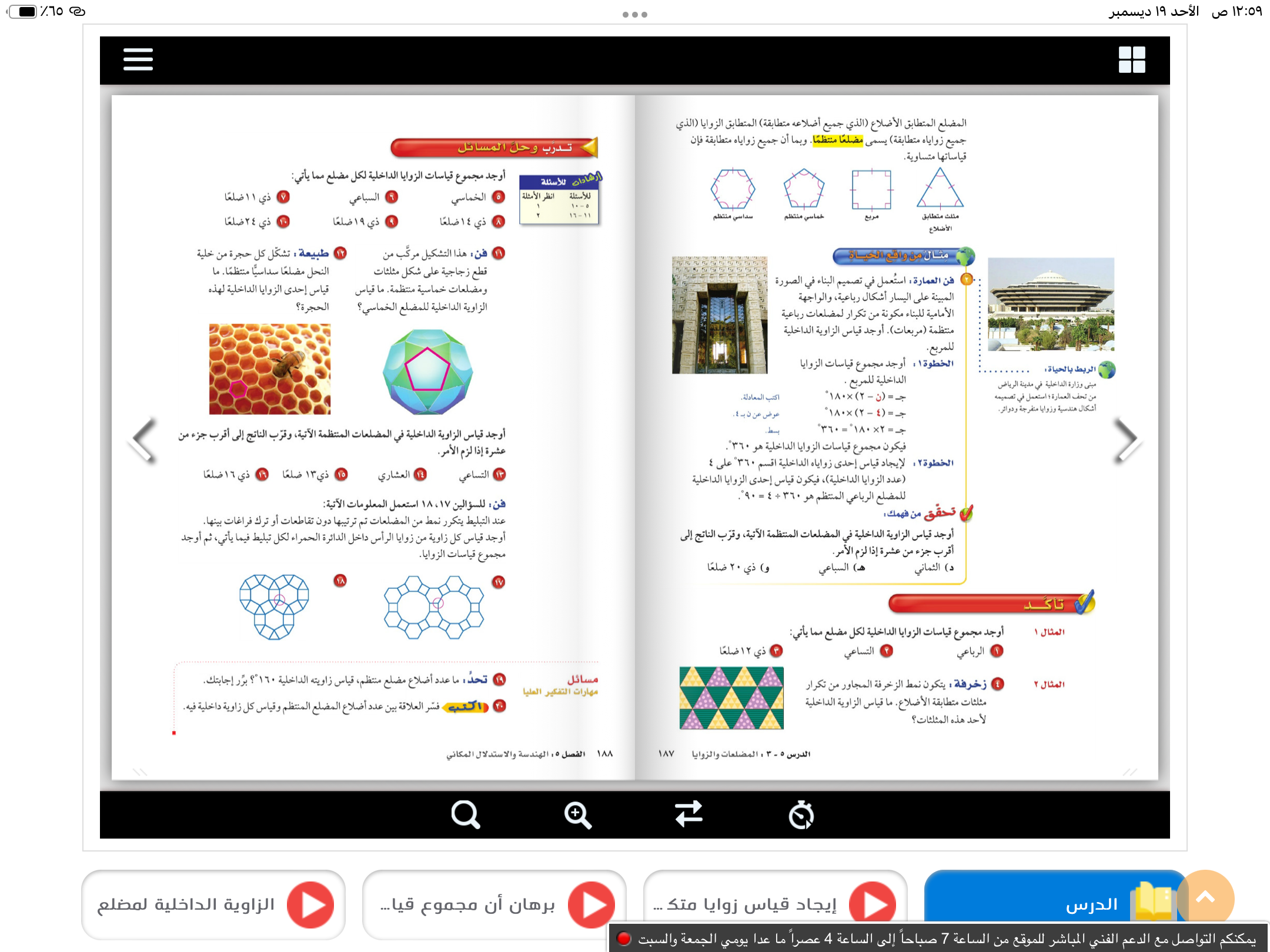 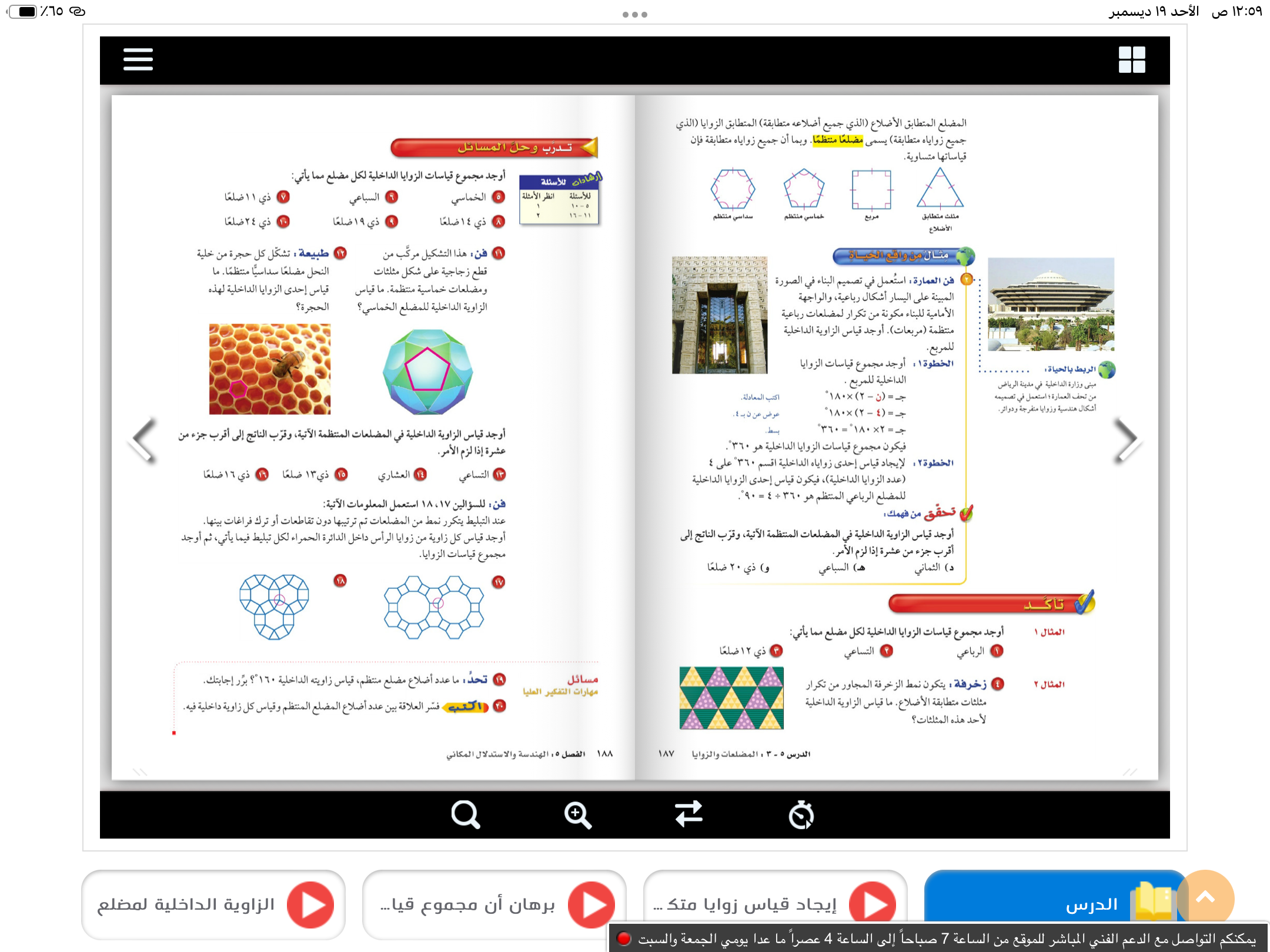 الحل
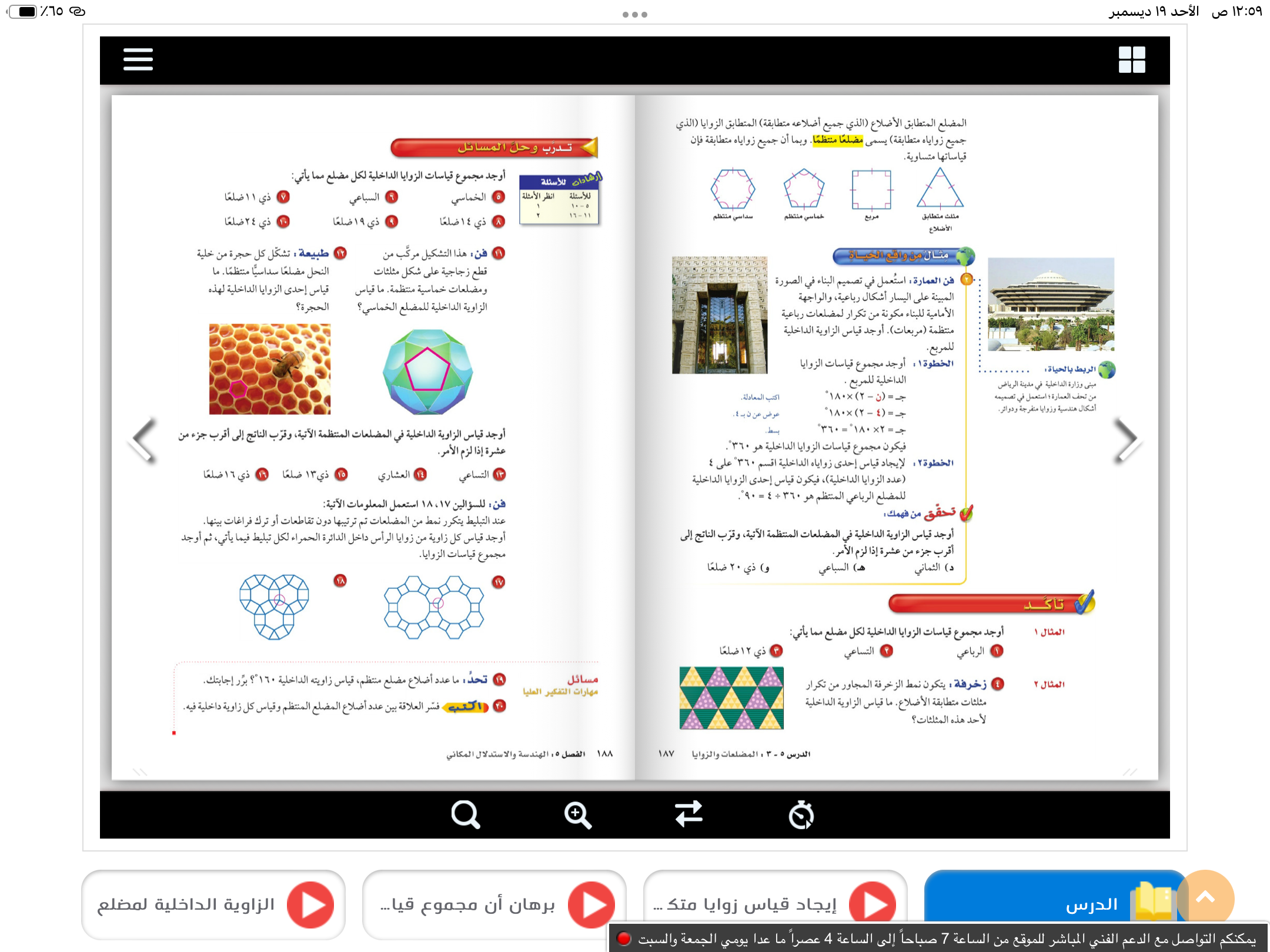 الحل
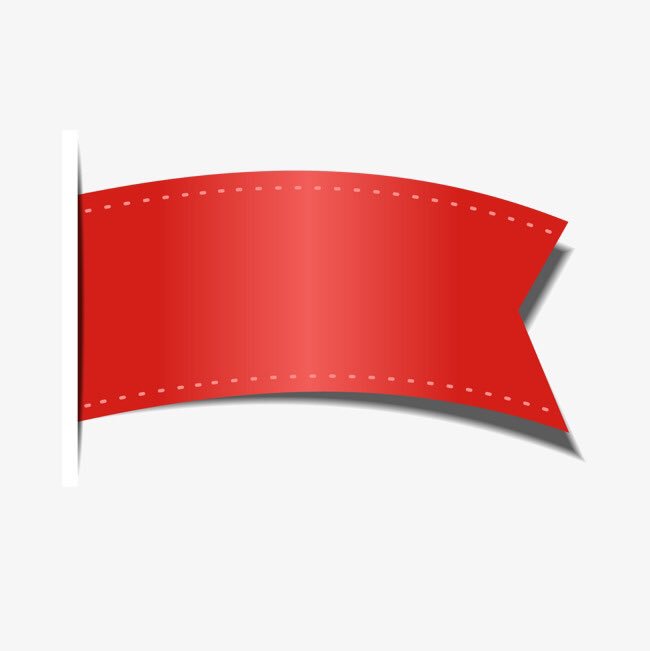 صفحة
١٨٧
قياس الزاوية الداخلية في مضلع منتظم= (ن-٢)✖️١٨٠ ْ
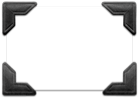 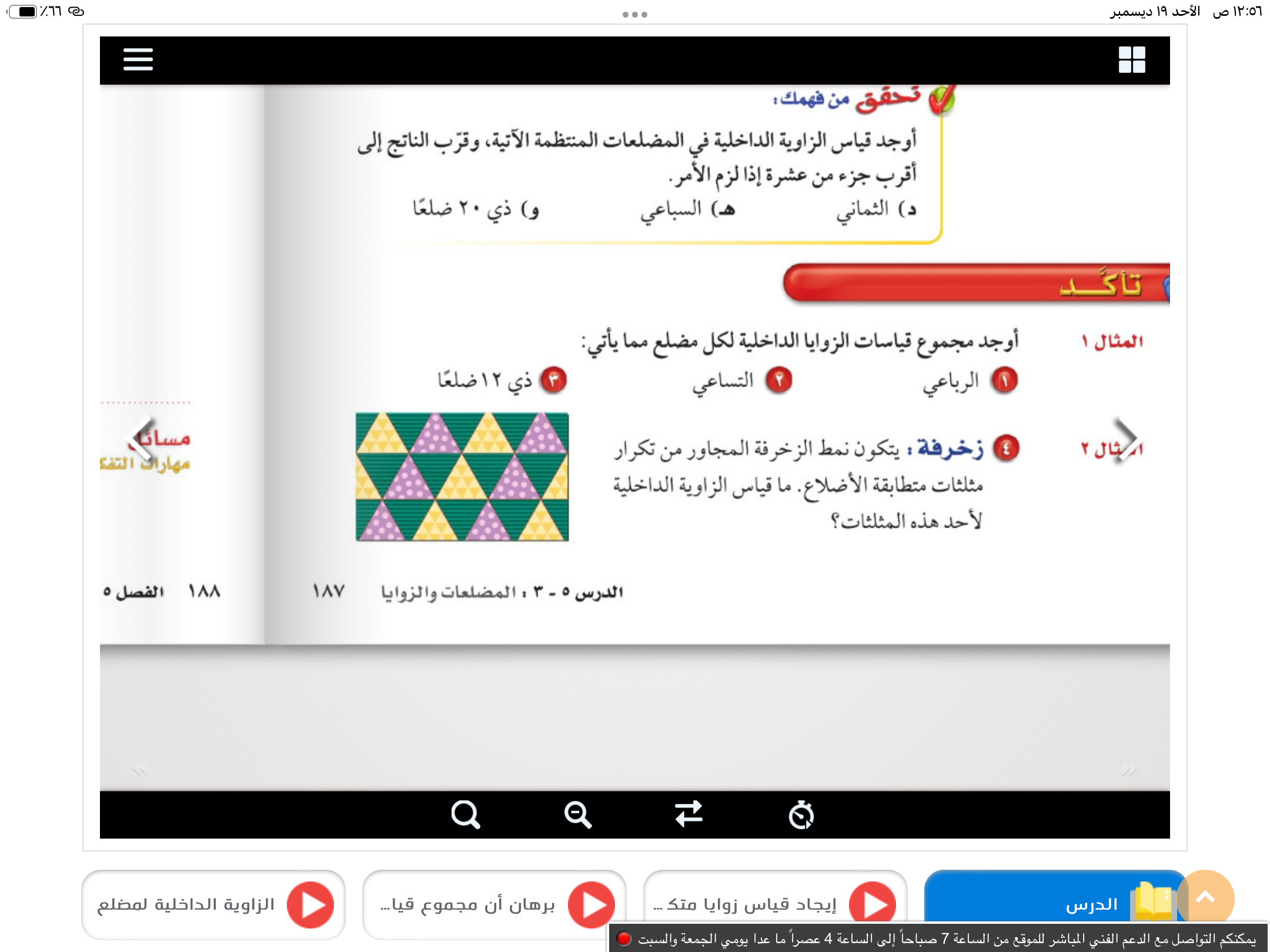 ن
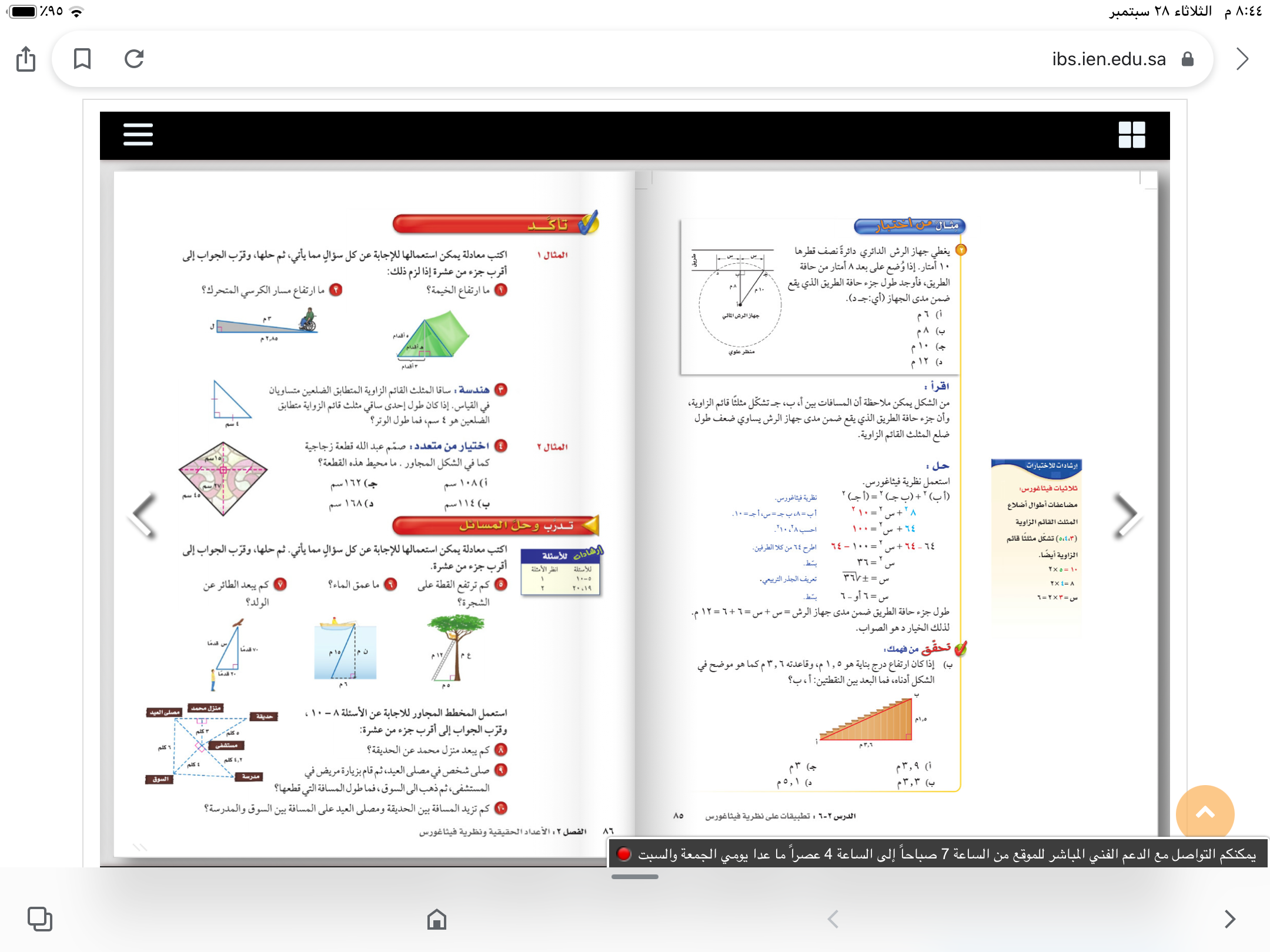 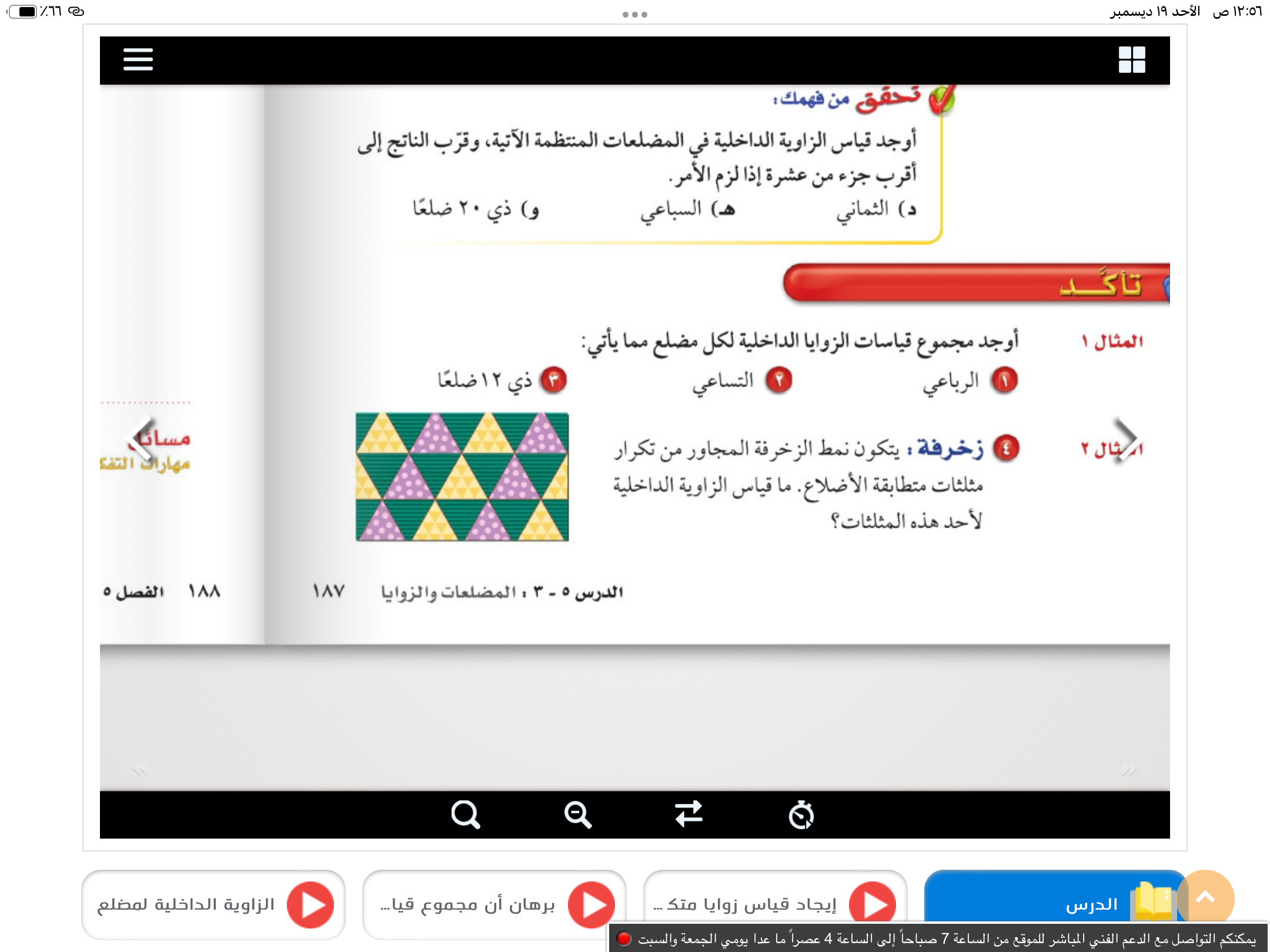 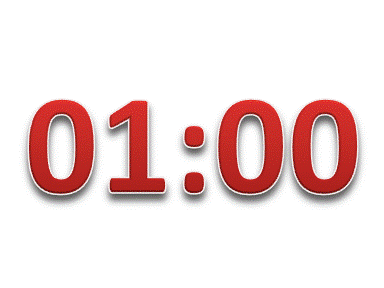 الحل
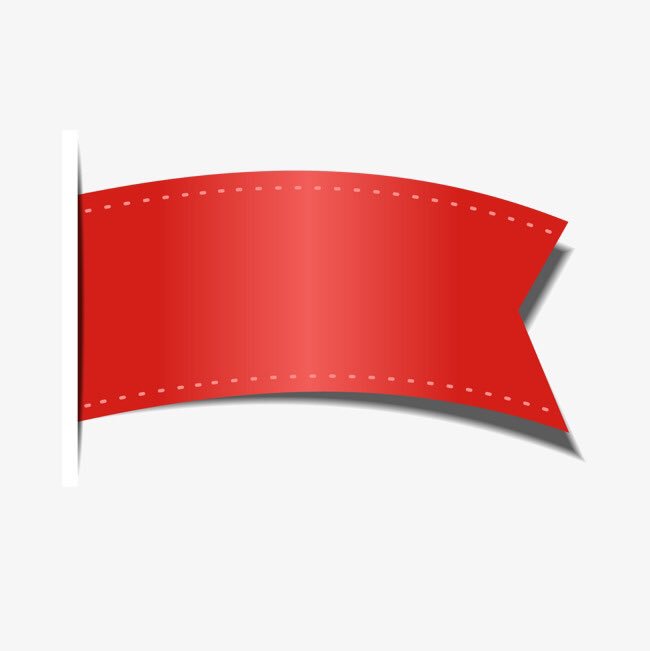 صفحة
١٨٧
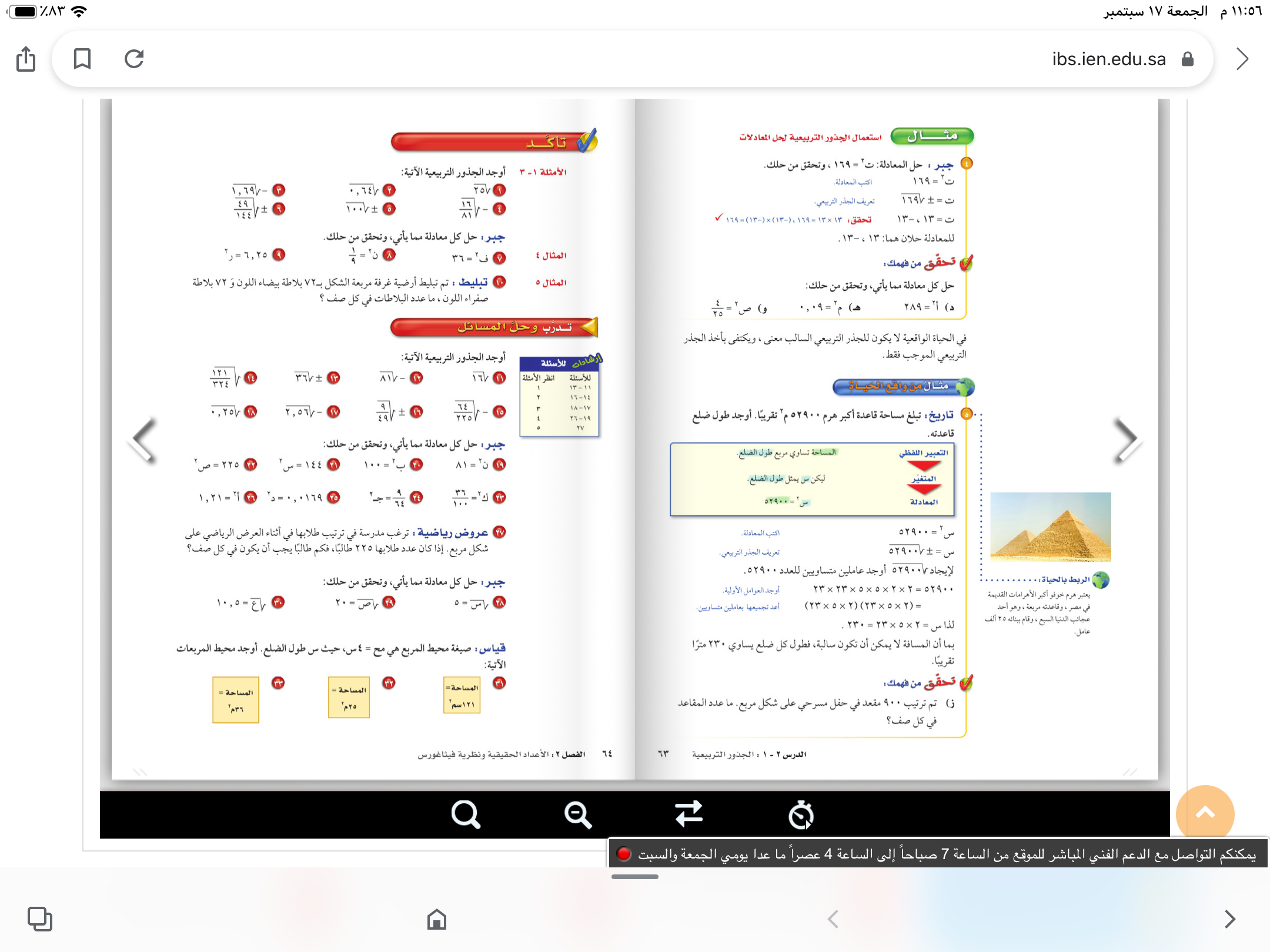 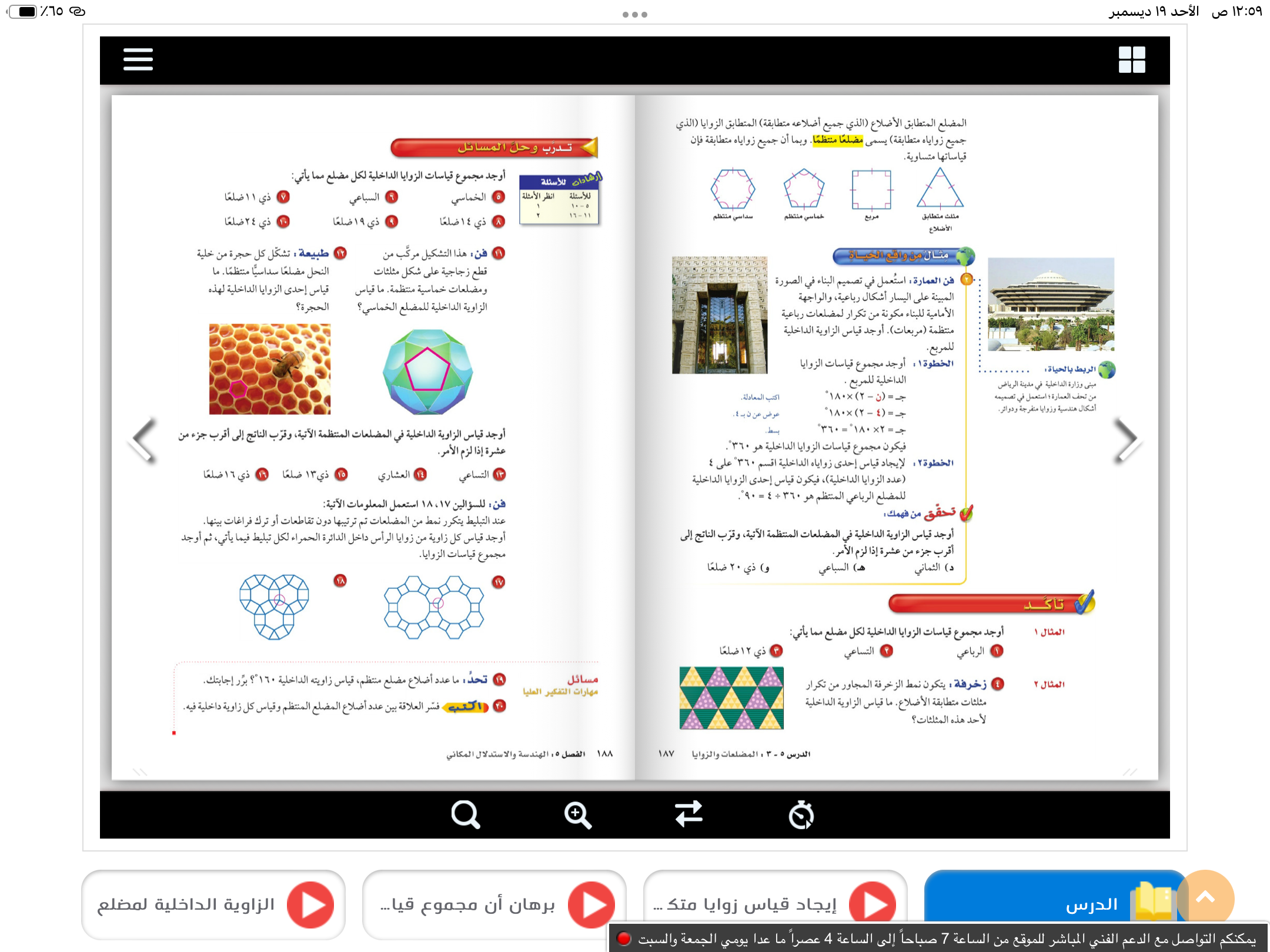 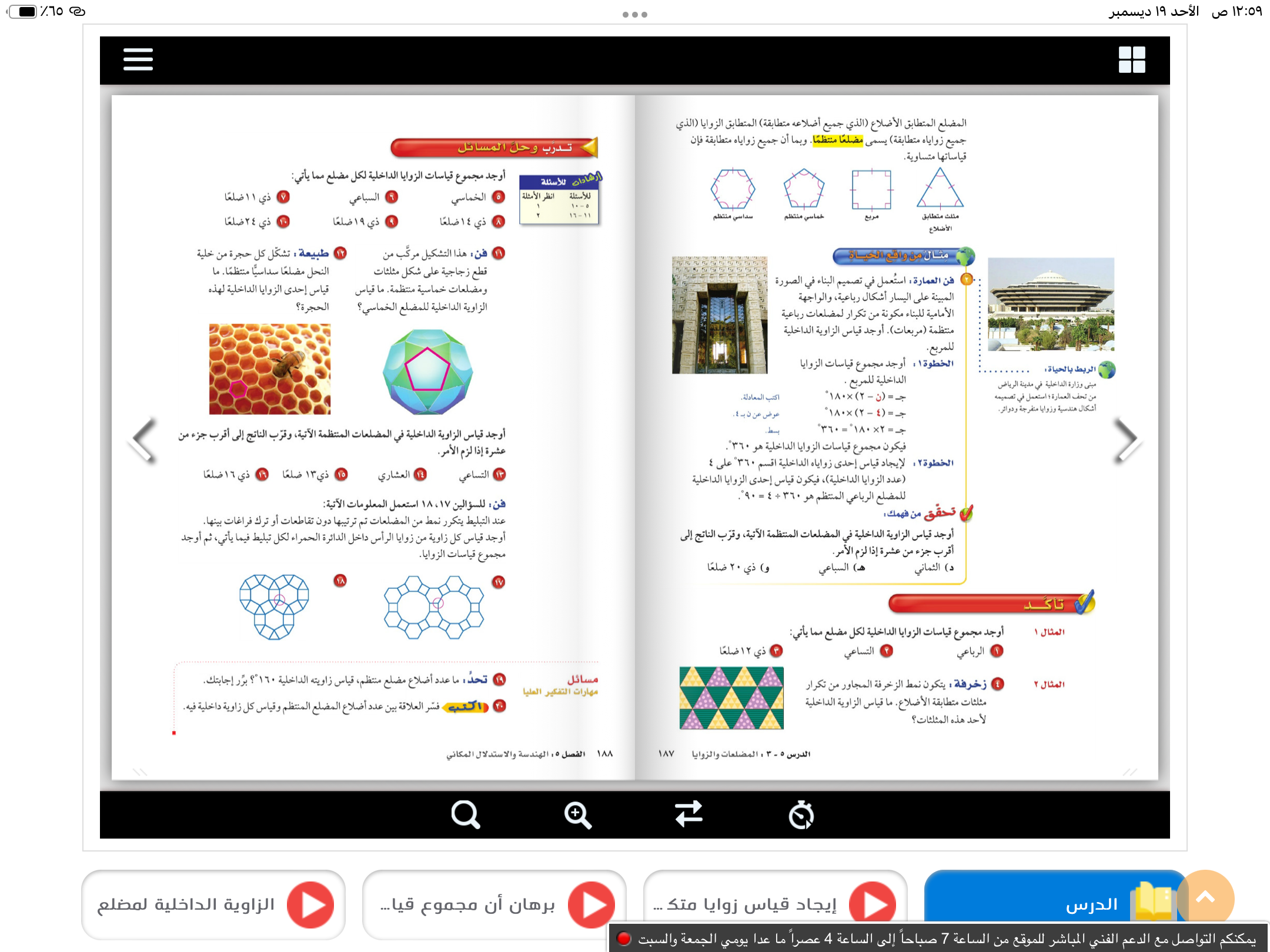 الحل
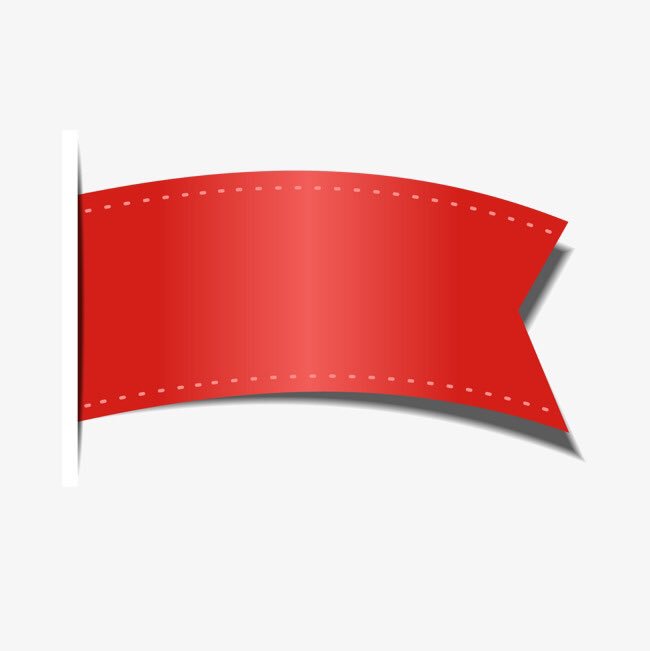 صفحة
١٨٨
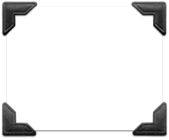 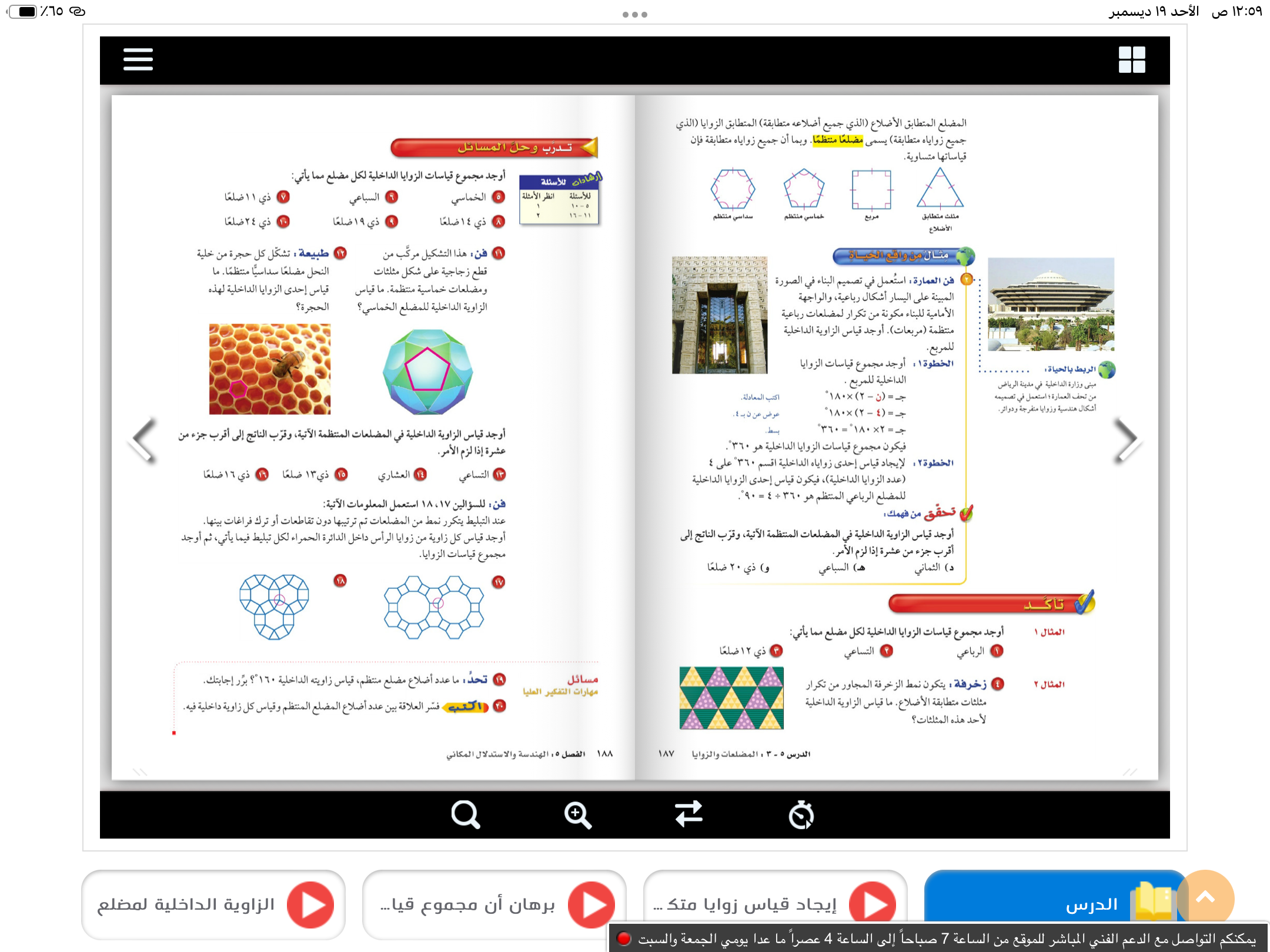 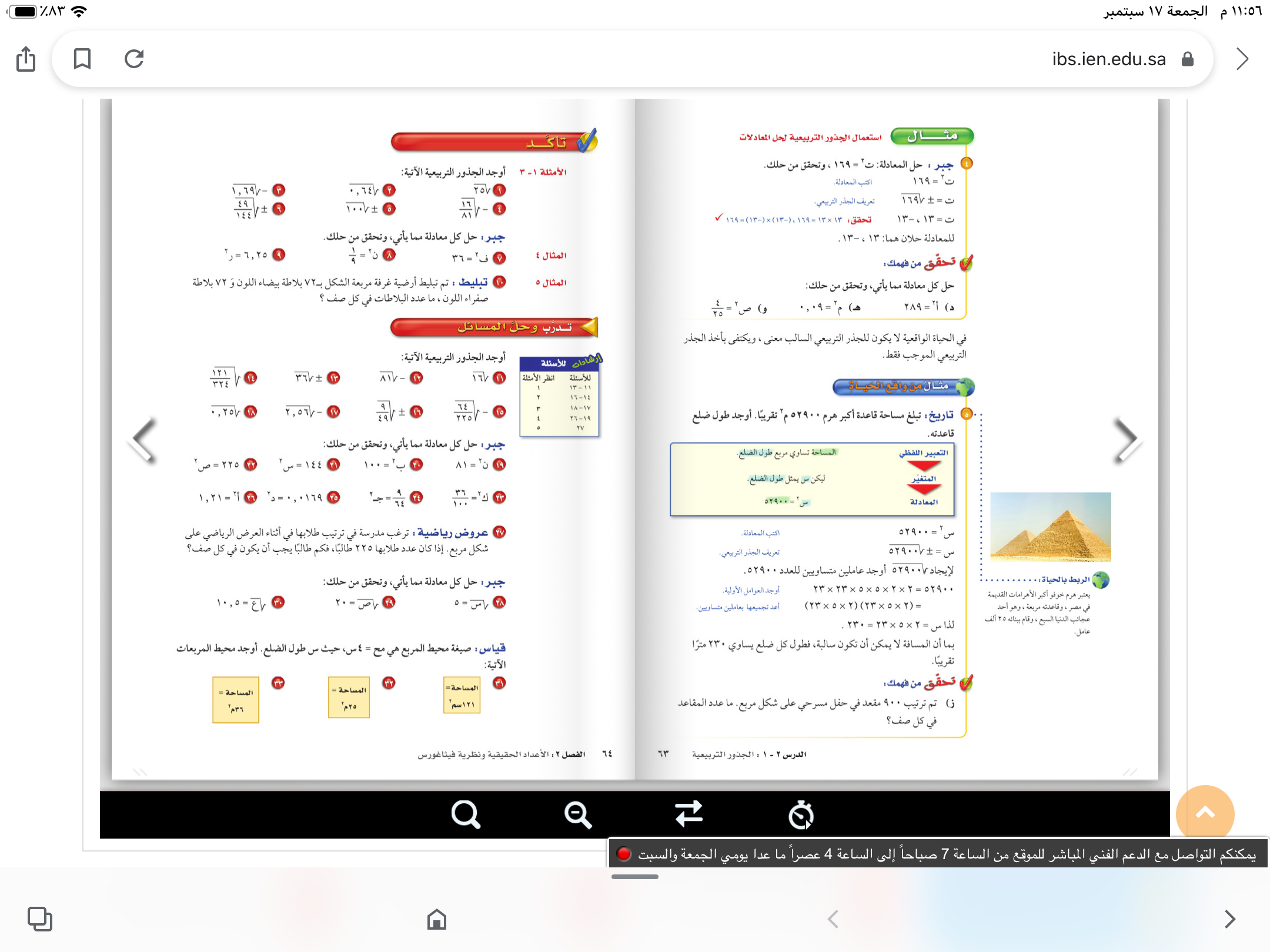 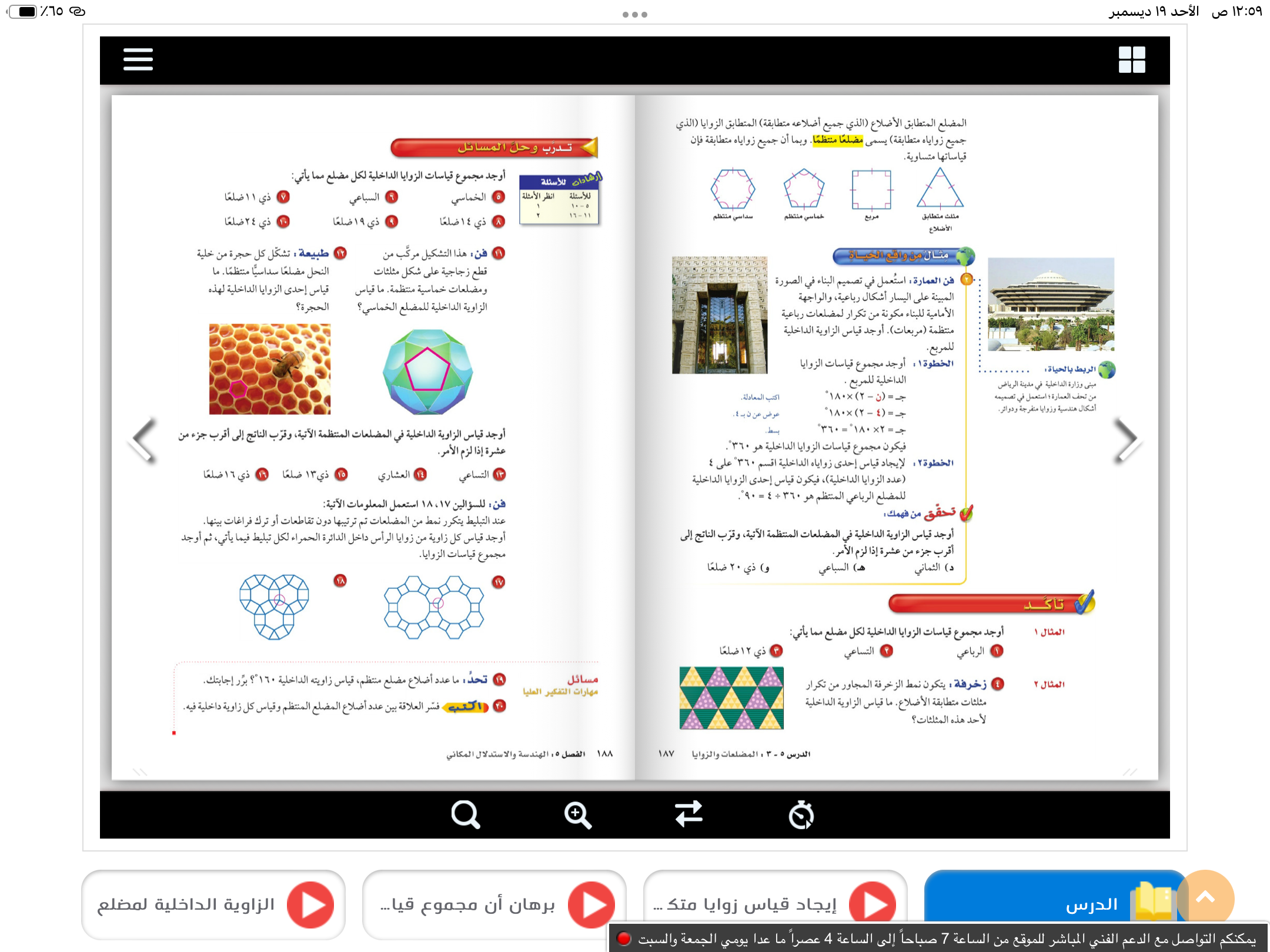 الحل
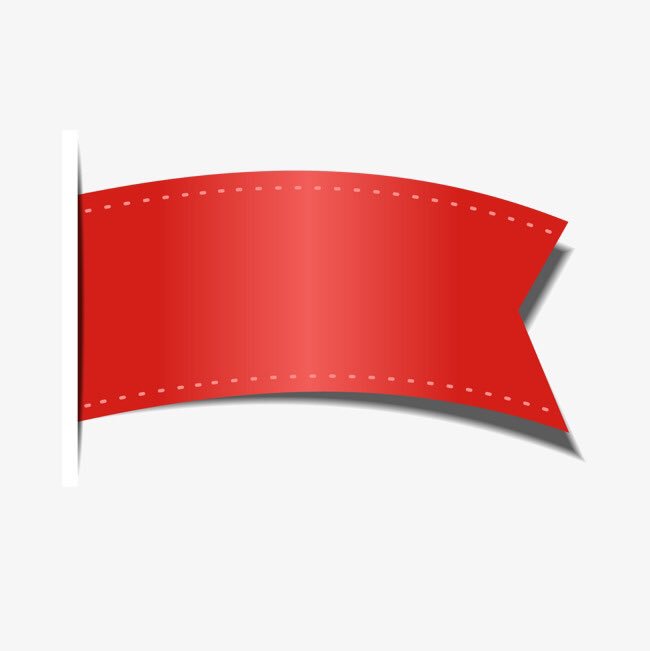 صفحة
١٨٨
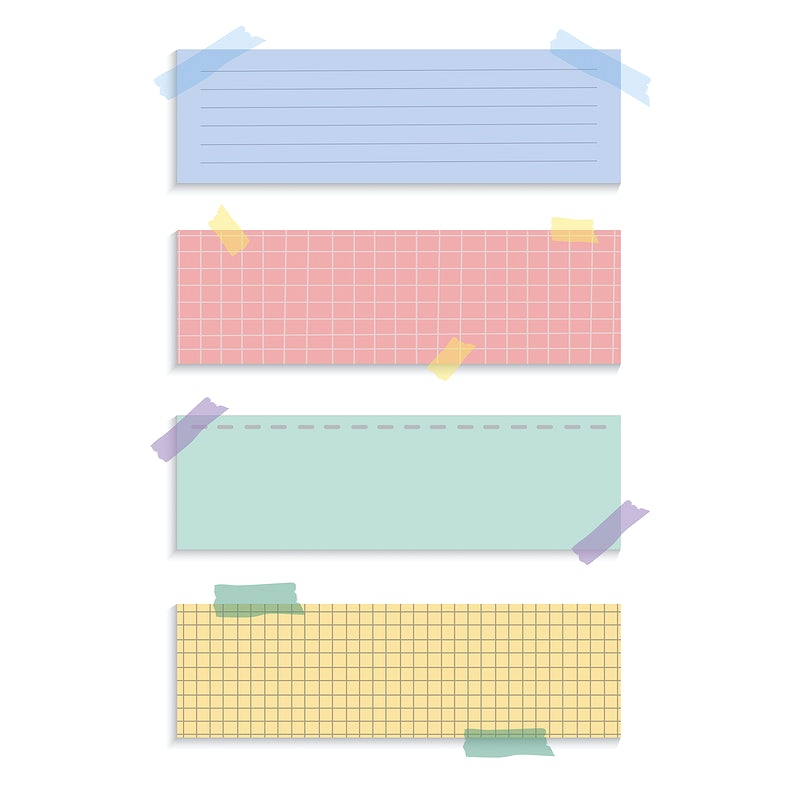 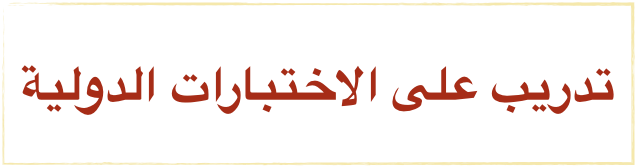 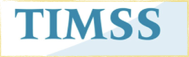 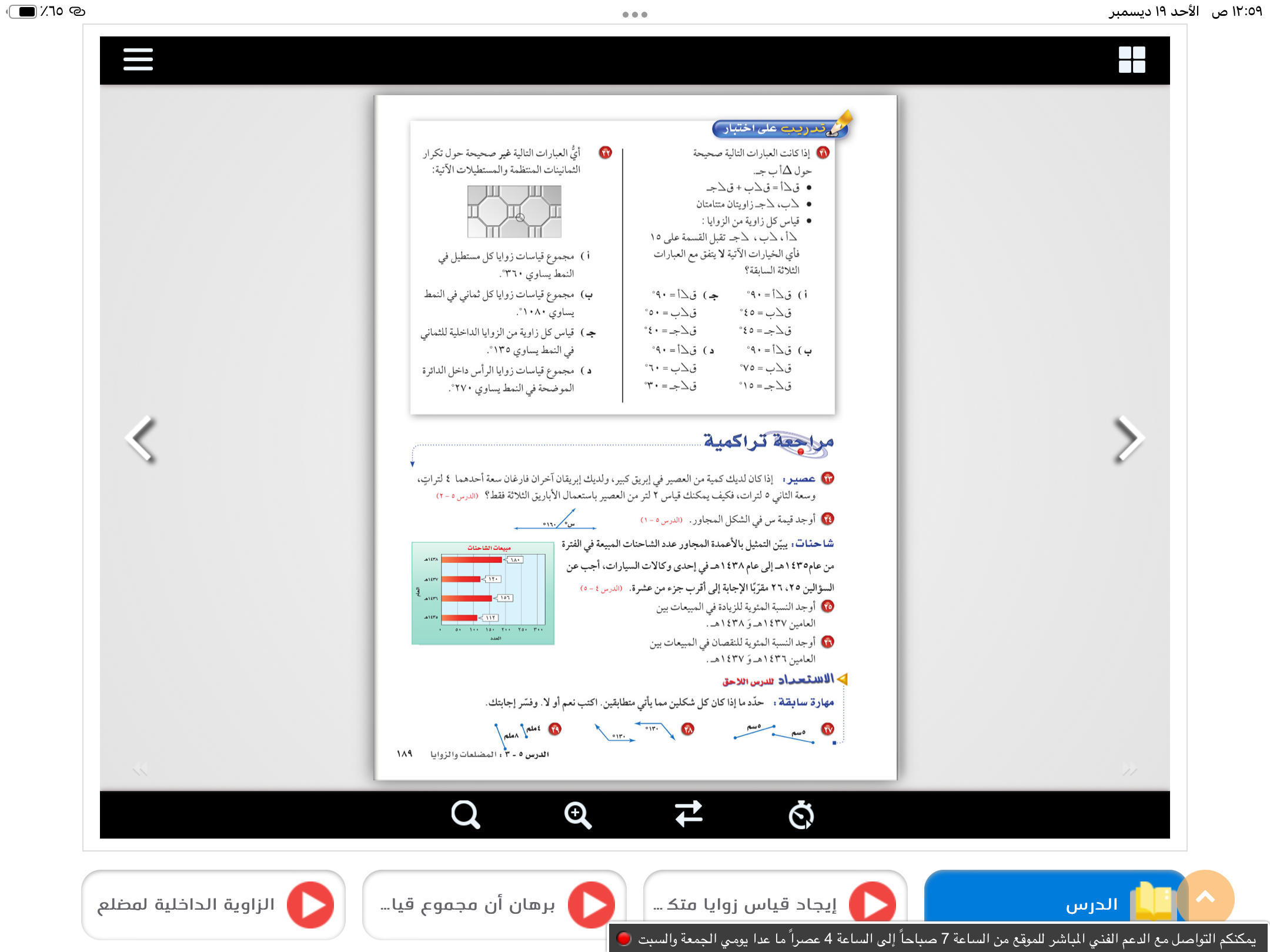 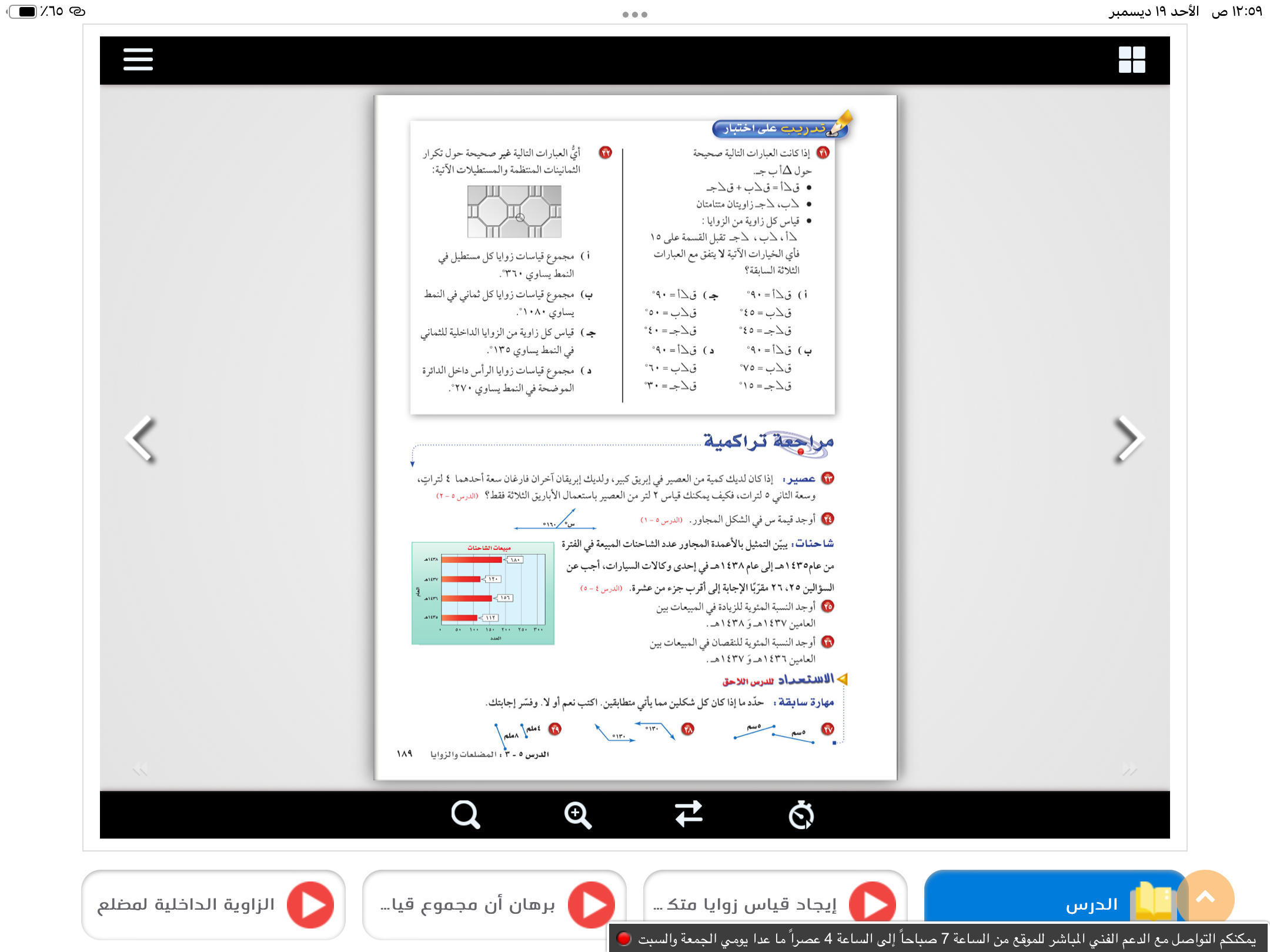 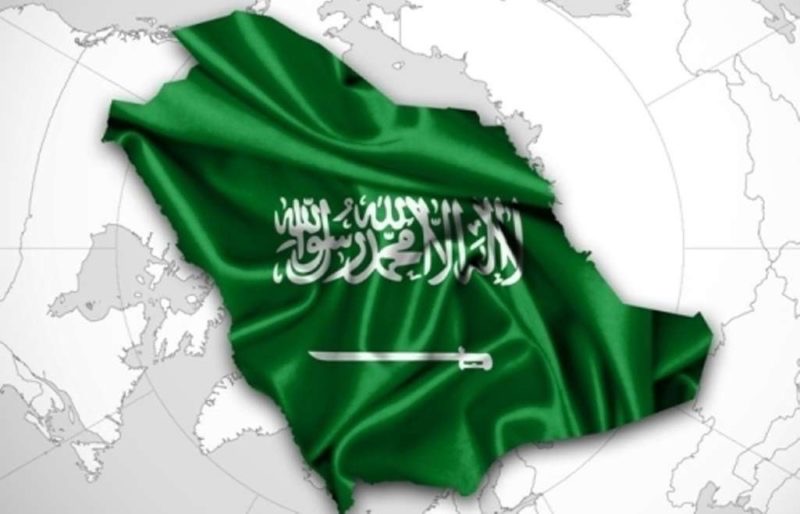 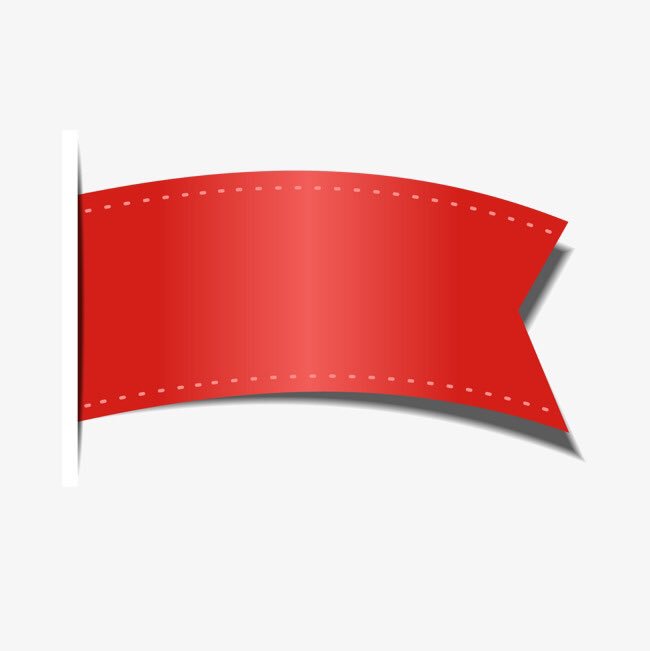 صفحة
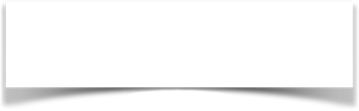 الاستفسارات
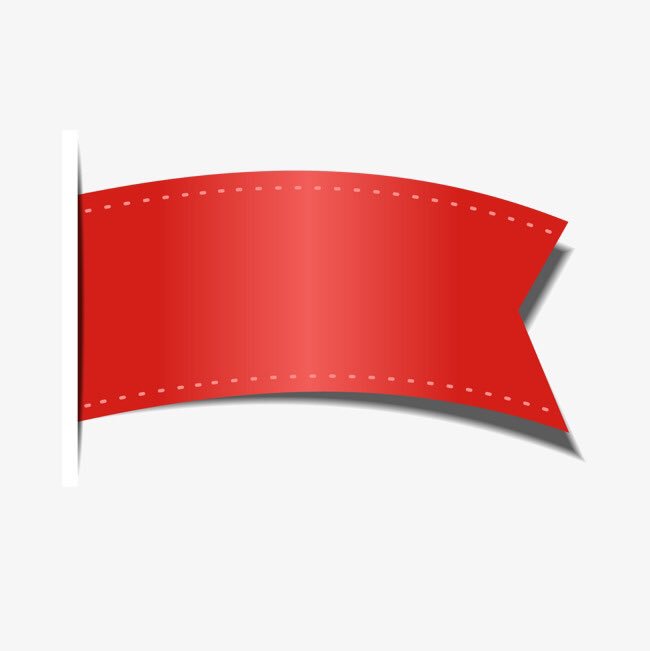 صفحة
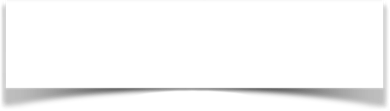 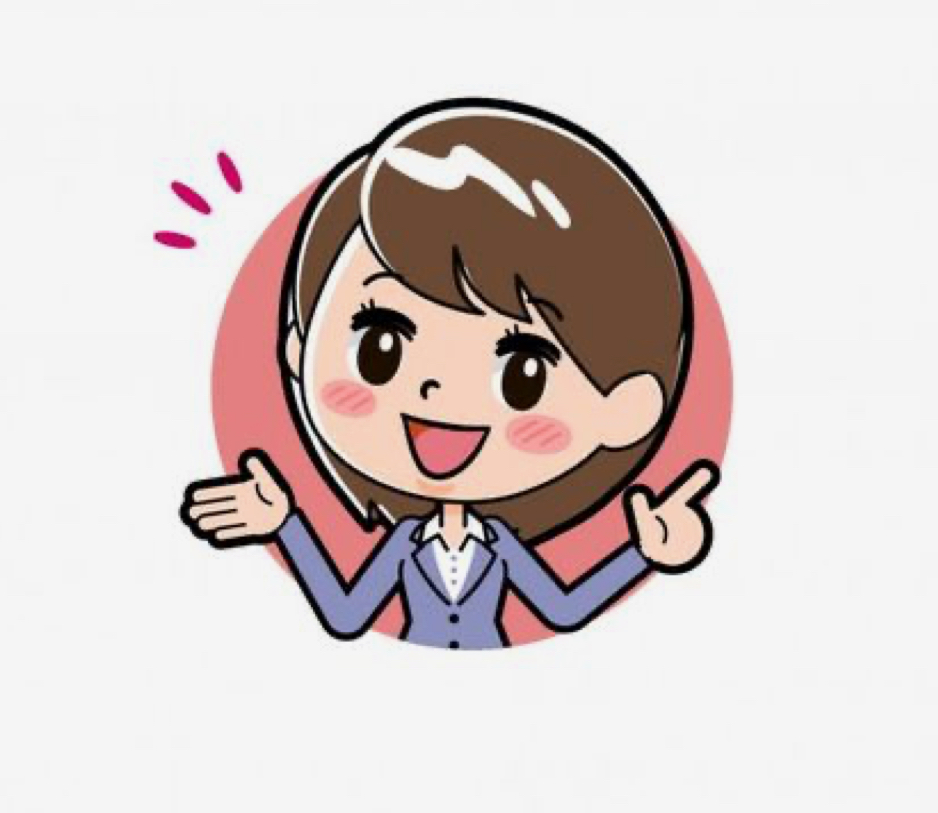 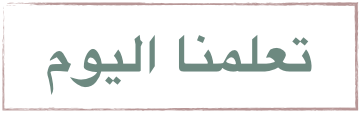 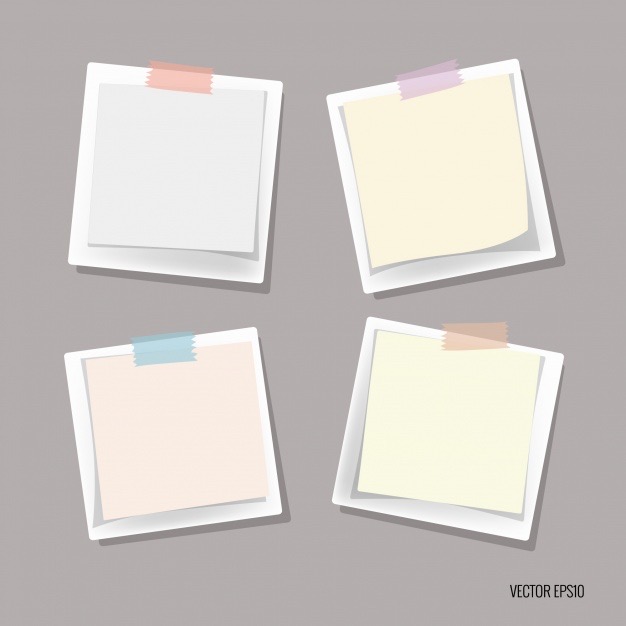 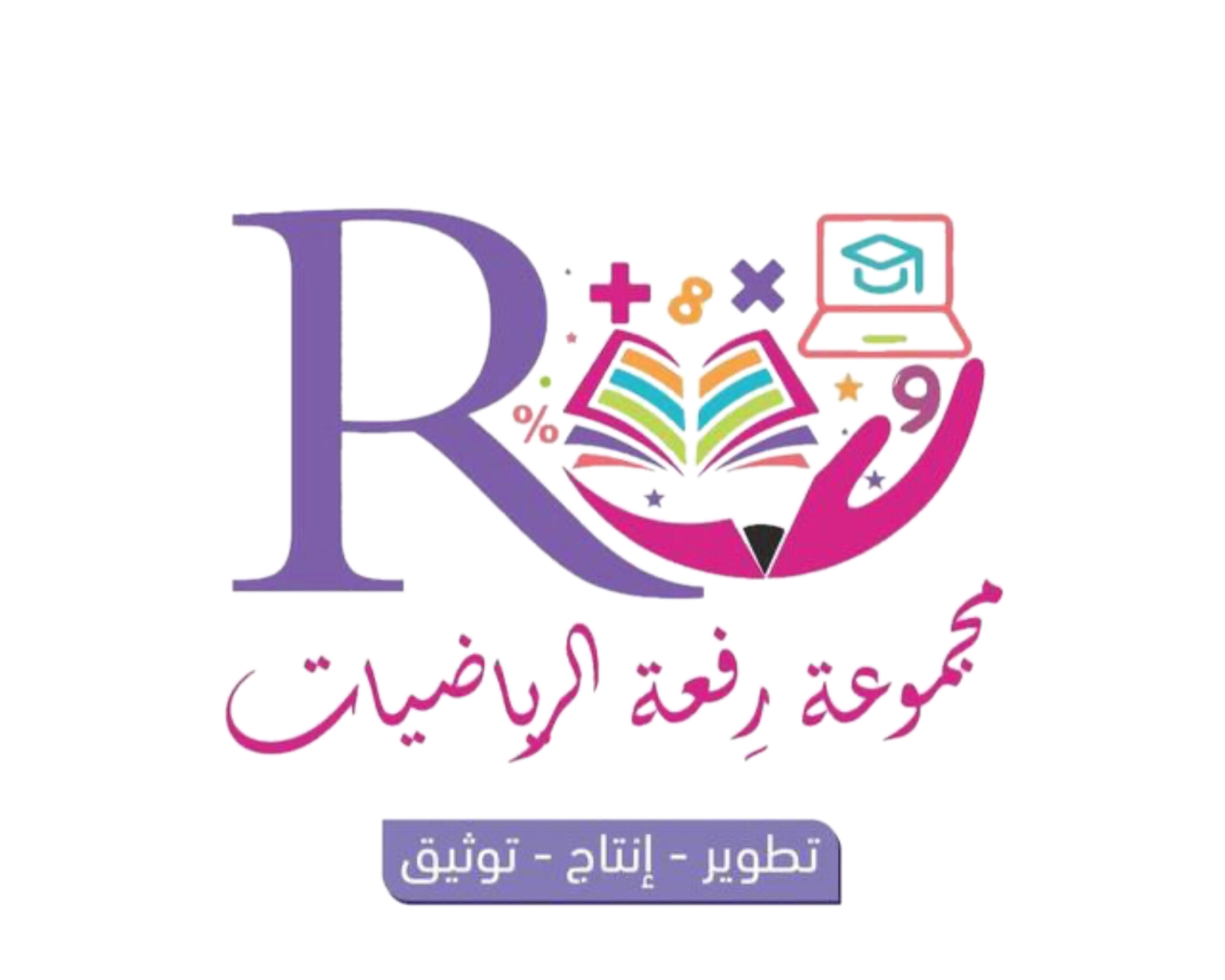 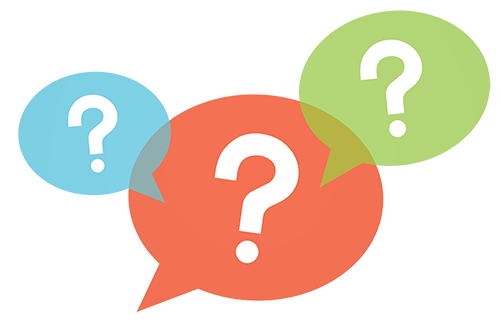 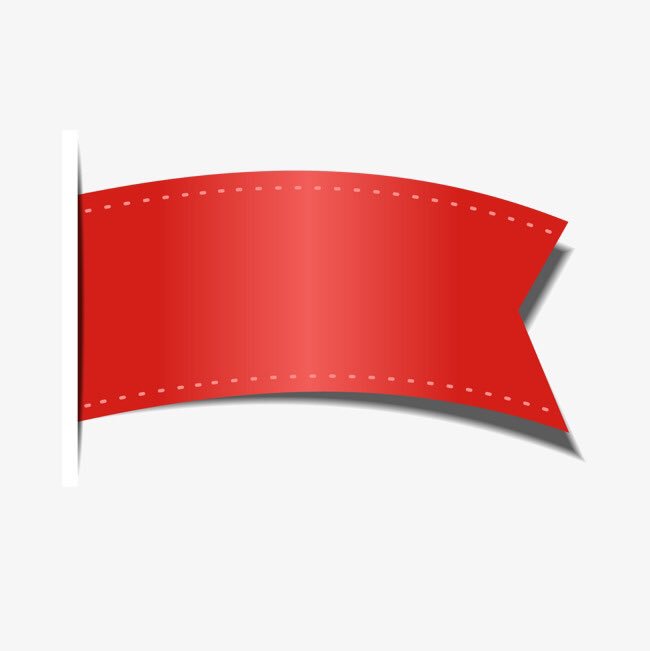 صفحة
ن
قياس الزاوية الداخلية في مضلع منتظم= (ن-٢)✖️١٨٠ ْ
ماذا سنتعلم
ماذا تعلمنا
ماذا نعرف
▪️مجموع زوايا المثلث = ١٨٠ ْ 
▪️مجموع زوايا الرباعي =٣٦٠ ْ
▪️ايجاد مجموع قياسات الزوايا الداخلية لمضلع .
▪️ايجادقياس الزاوية الدخلية لمضلع منتظم.
جدول التعلم
▪️ايجاد مجموع قياسات الزوايا الداخلية لمضلع .
▪️ايجادقياس الزاوية الدخلية لمضلع منتظم.
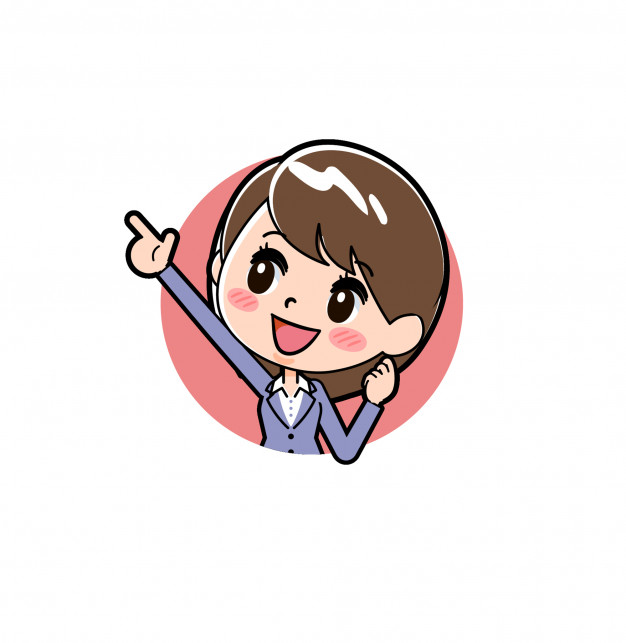 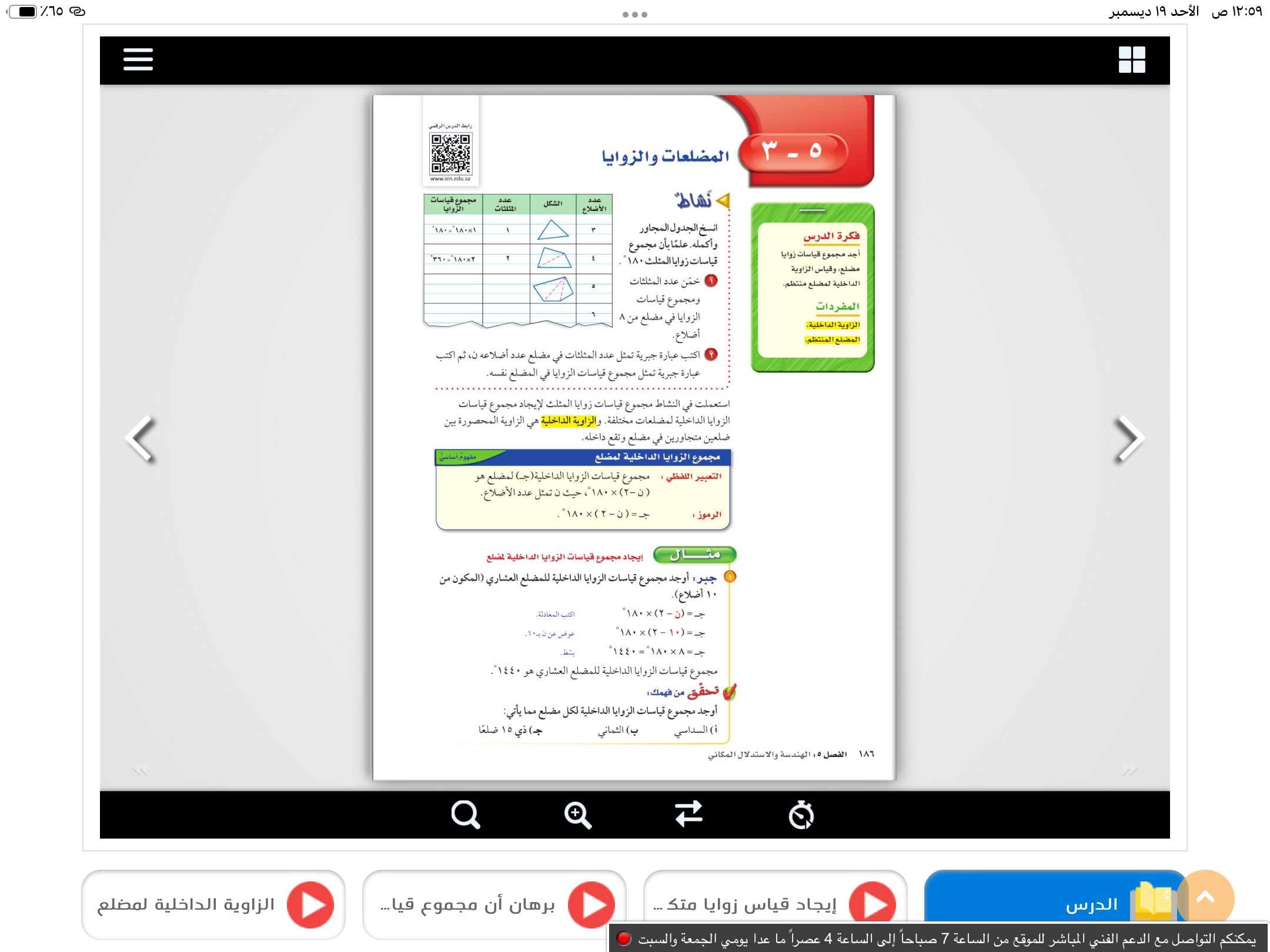 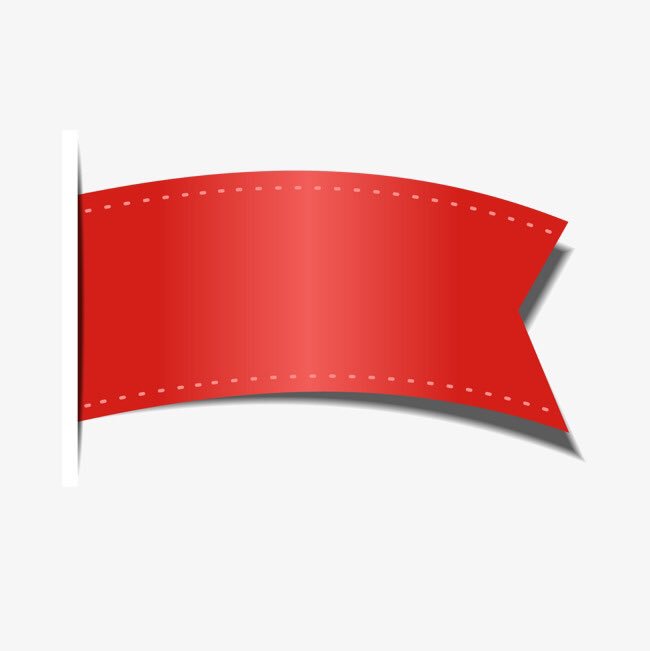 صفحة
سُبْحَانَكَ اللَّهُمَّ وَبِحَمْدِكَ، أَشْهَدُ أَنْ لَا إِلَهَ إِلَّا أَنْتَ أَسْتَغْفِرُكَ وَأَتُوبُ إِلَيْكَ
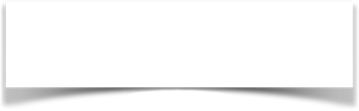 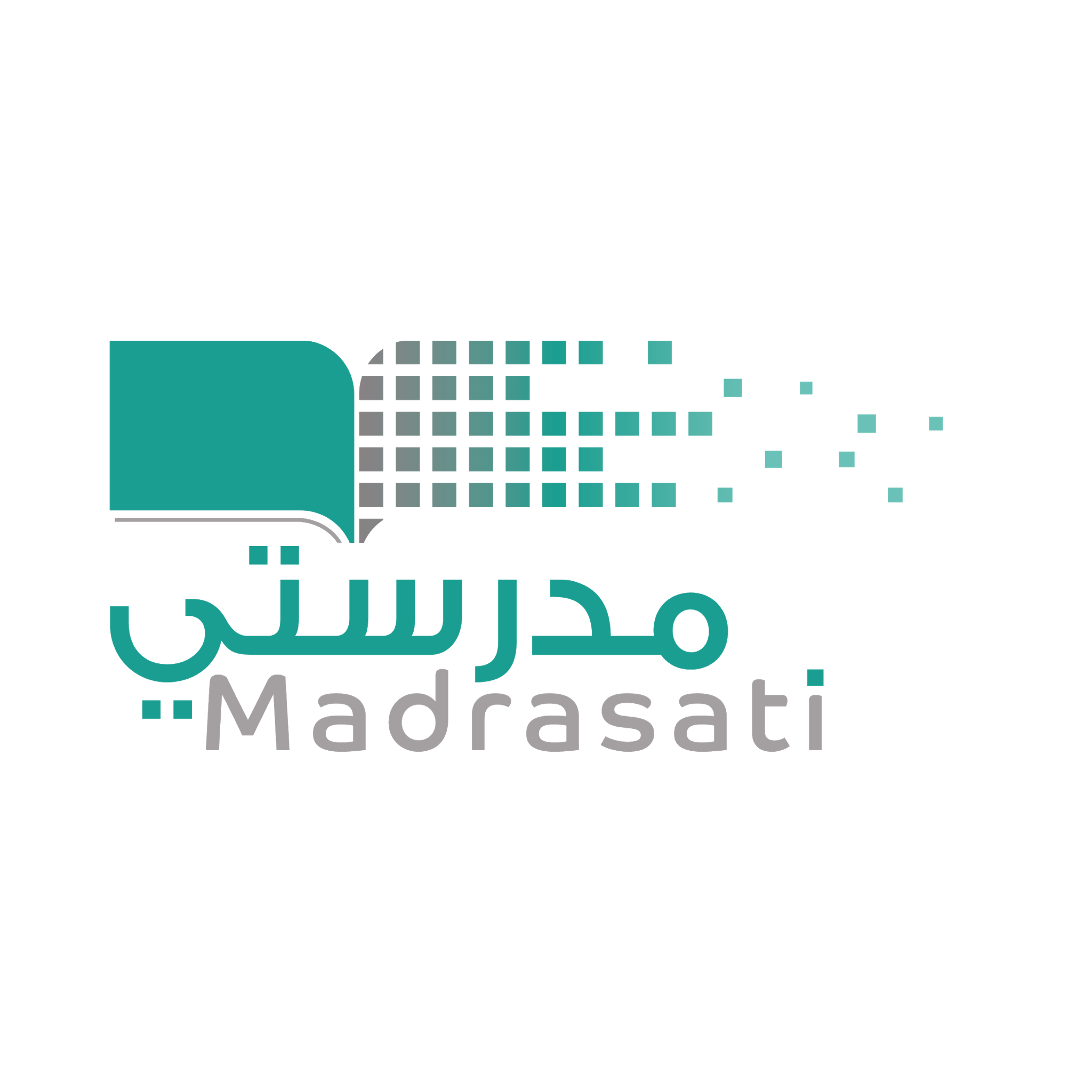 الواجب
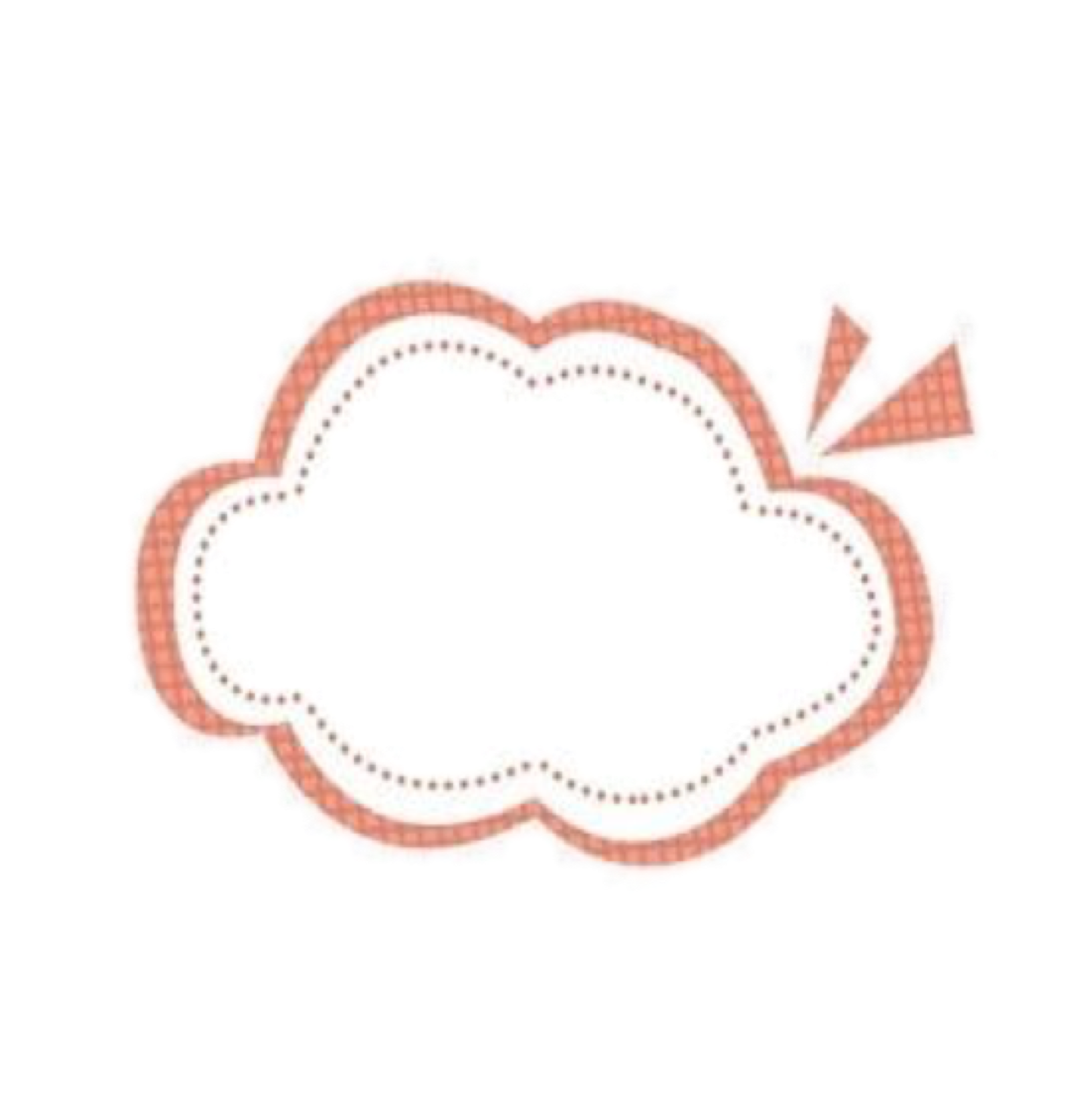 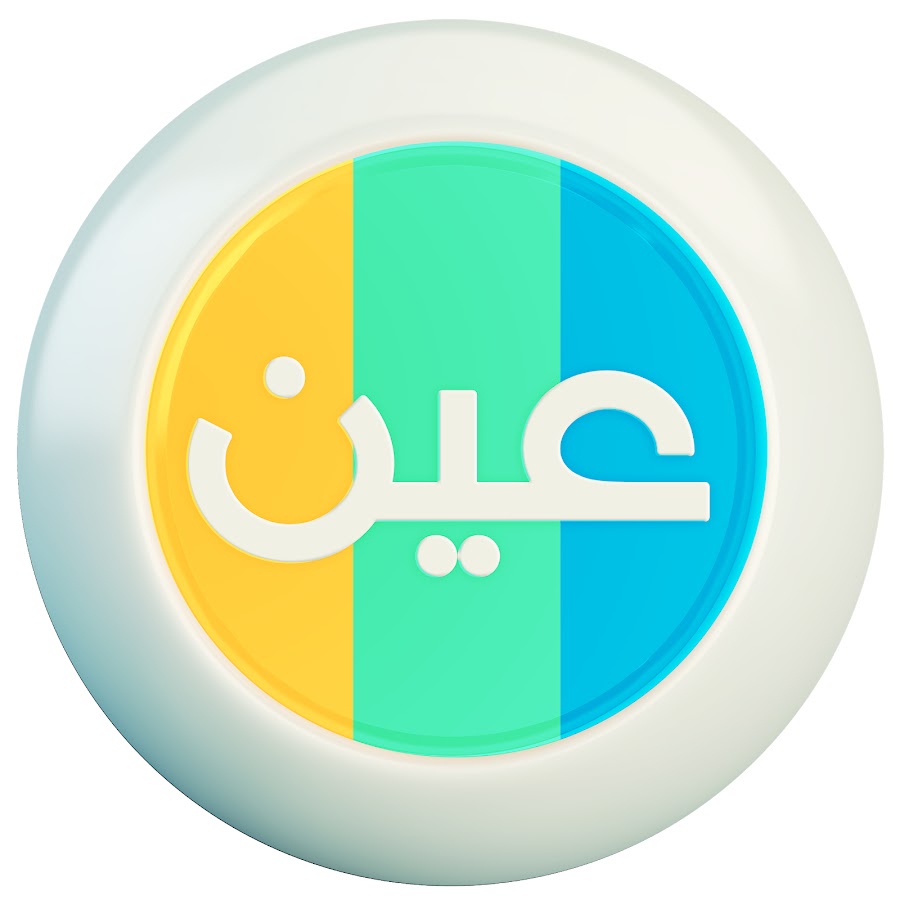 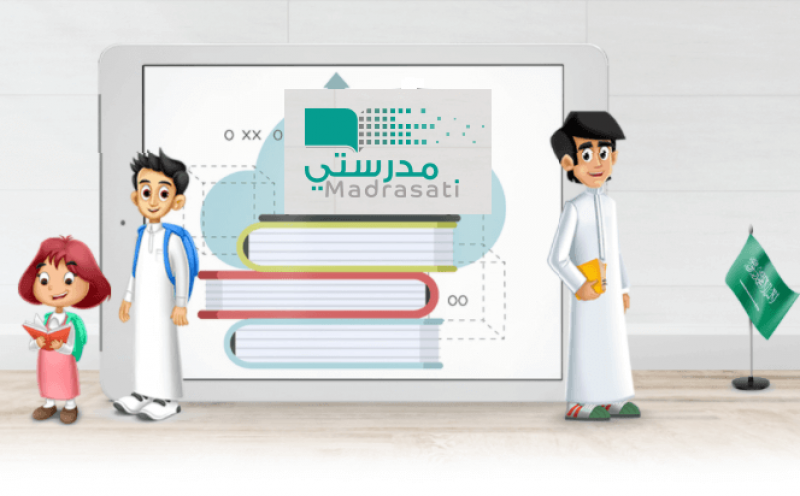 عزيزتي الطالبة  
يمكنك زيارة قناة عين التعليمية للاستفادة
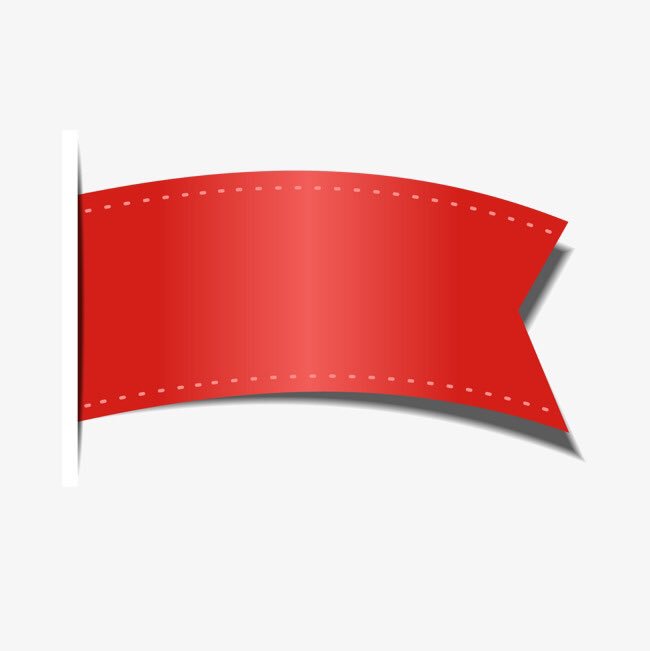 صفحة
١٨٨
@Maths0120
https://linktr.ee/Refa2
لاتنسوني من دعواتكم الصادقة
روابط مجموعة رِفعة التعليمية
🔻
https://t.me/hasna_math
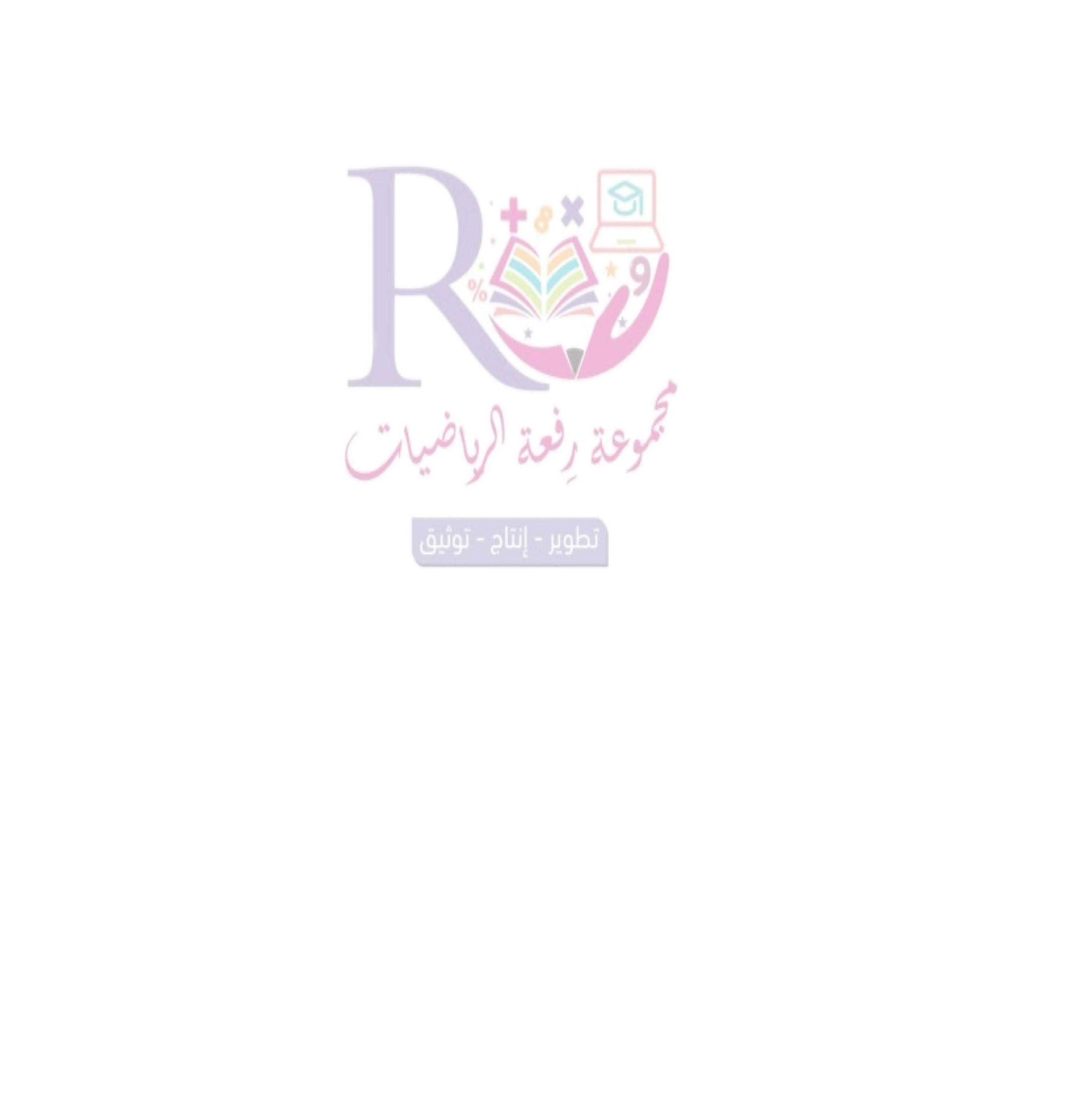 @hasnaa-2
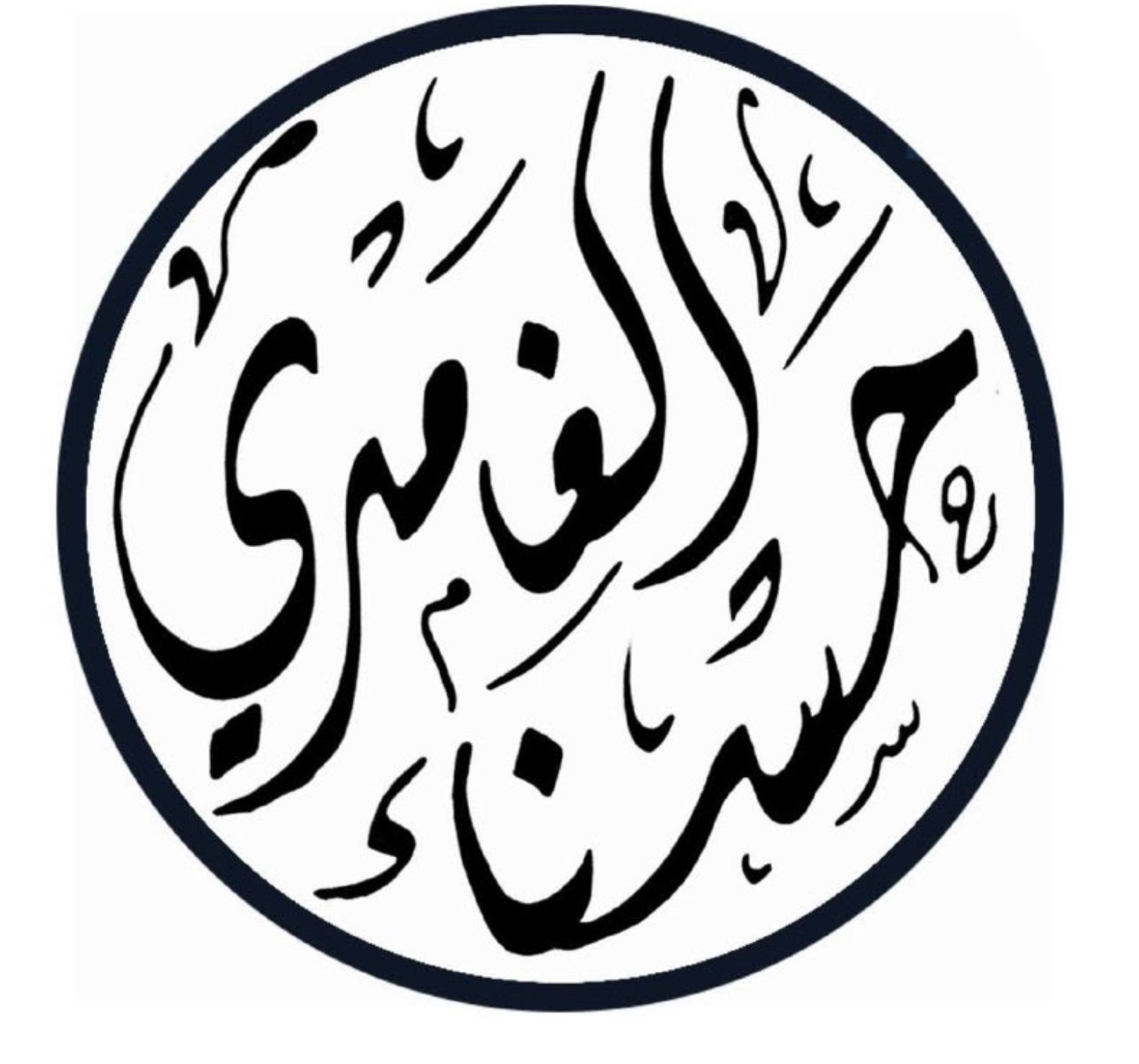